٢-٢
تقدير الجذور التربيعية
الفصل الدراسي الأول
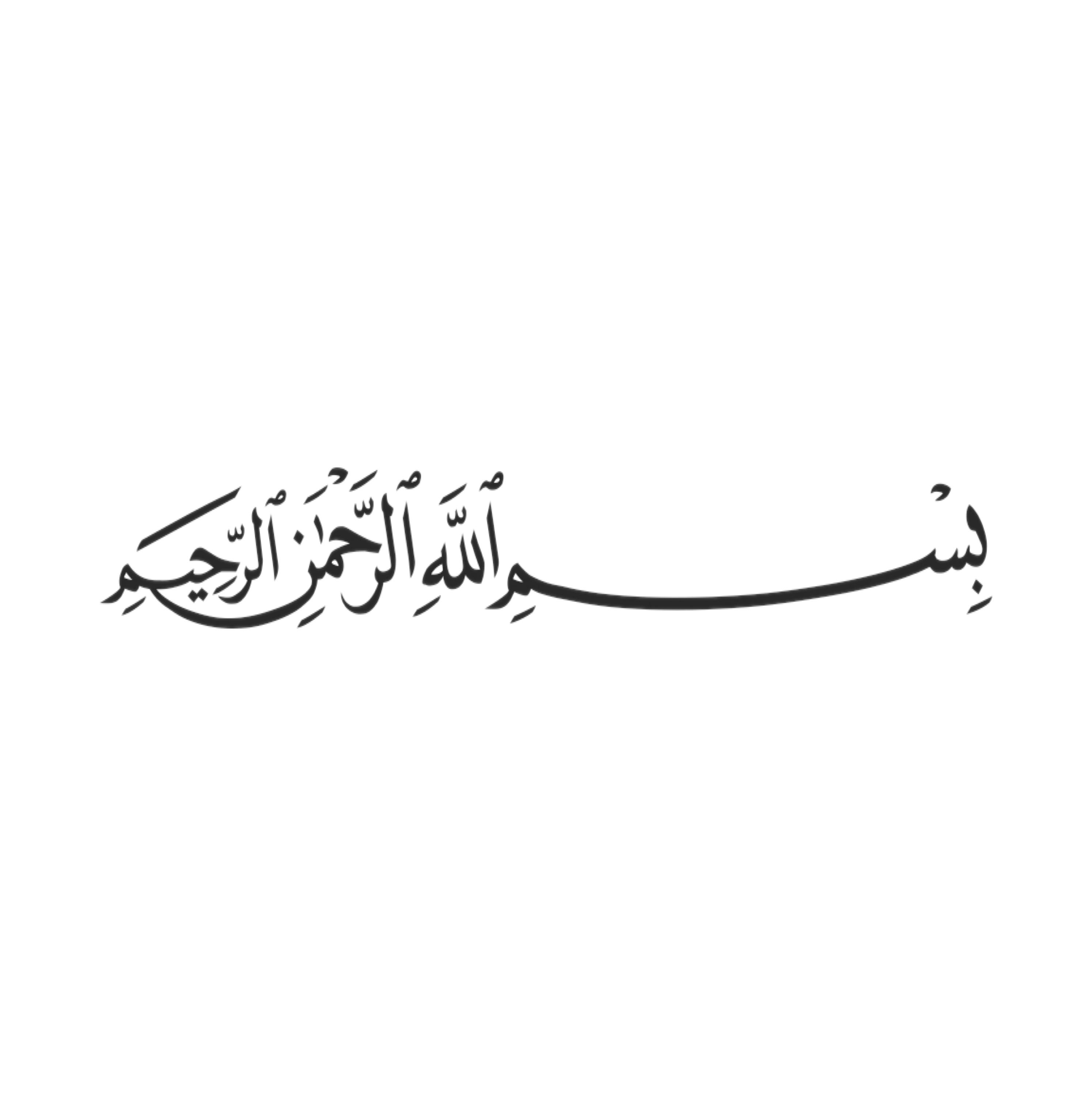 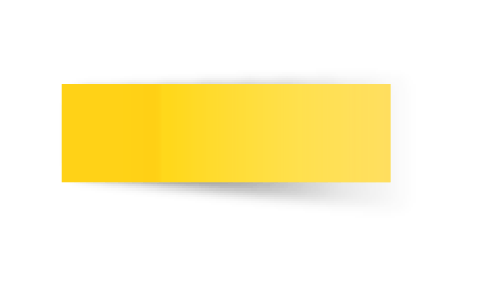 التاريخ
صباح الخير ياوطني 
صباح المجد والعلياء
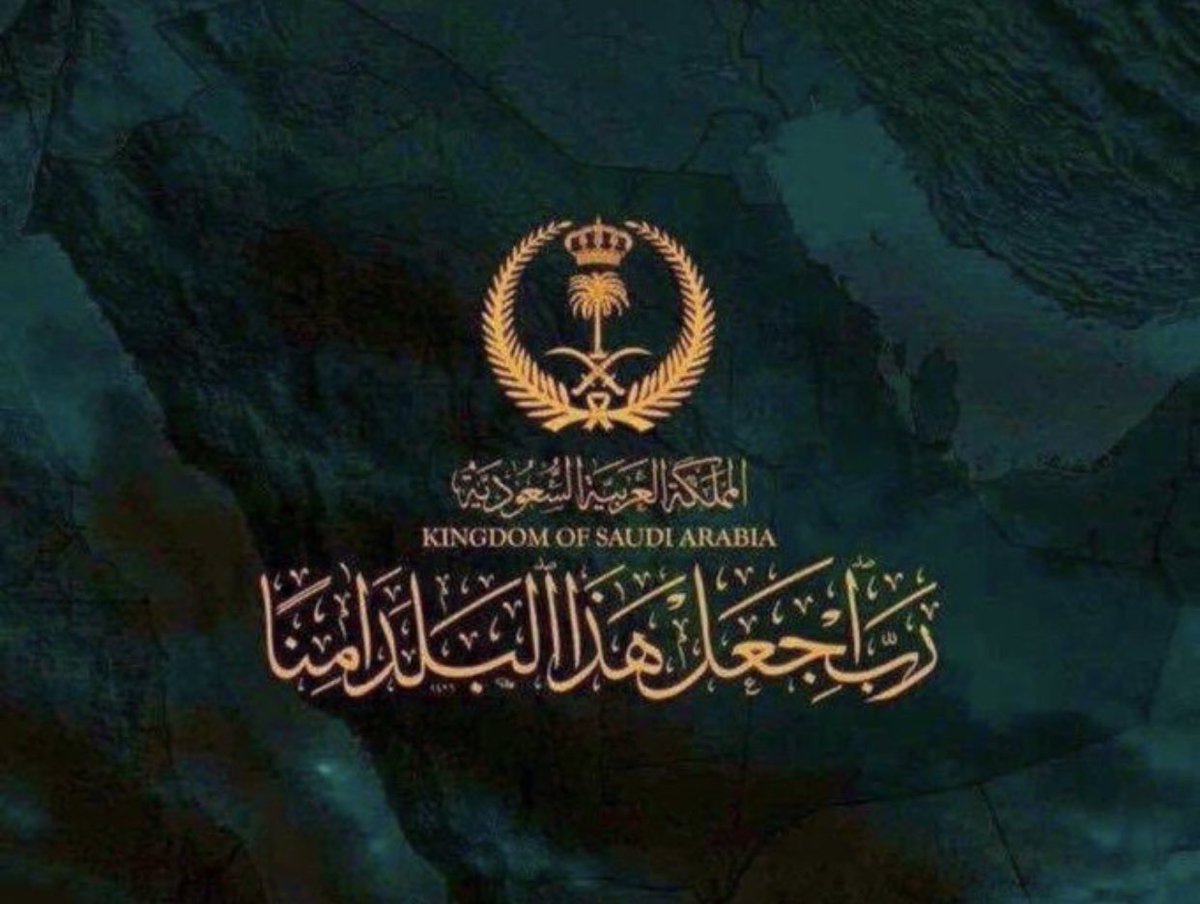 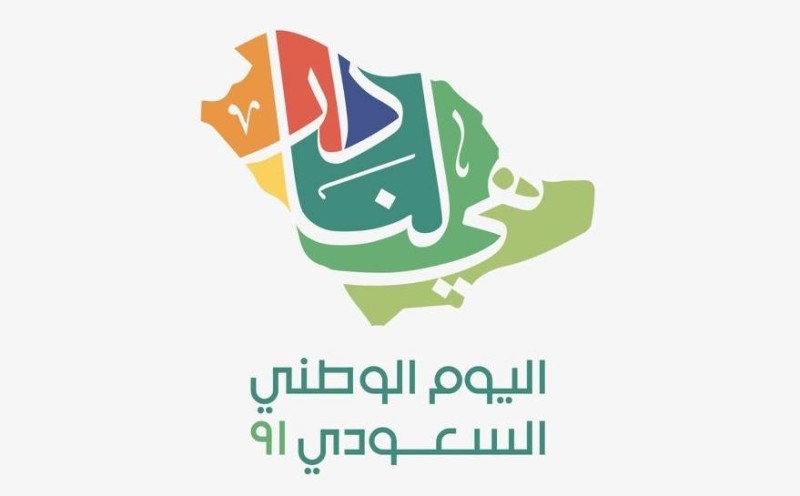 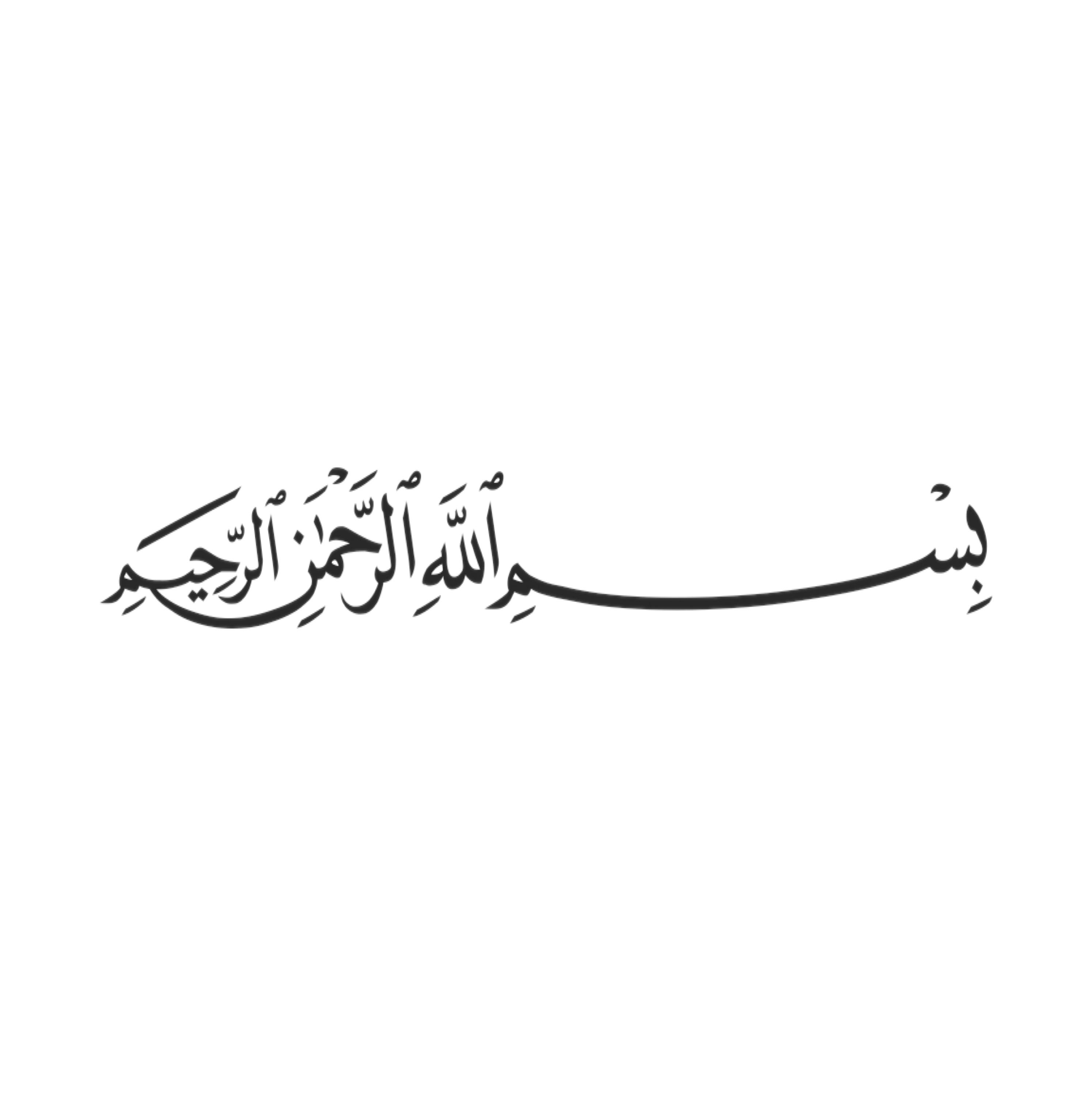 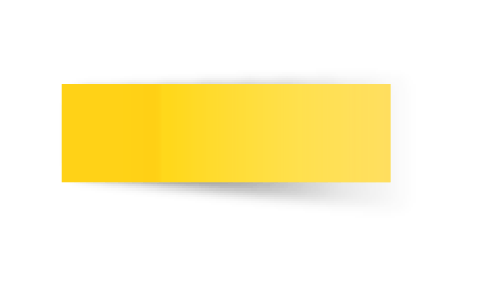 التاريخ
01
حل الواجب
02
03
04
05
06
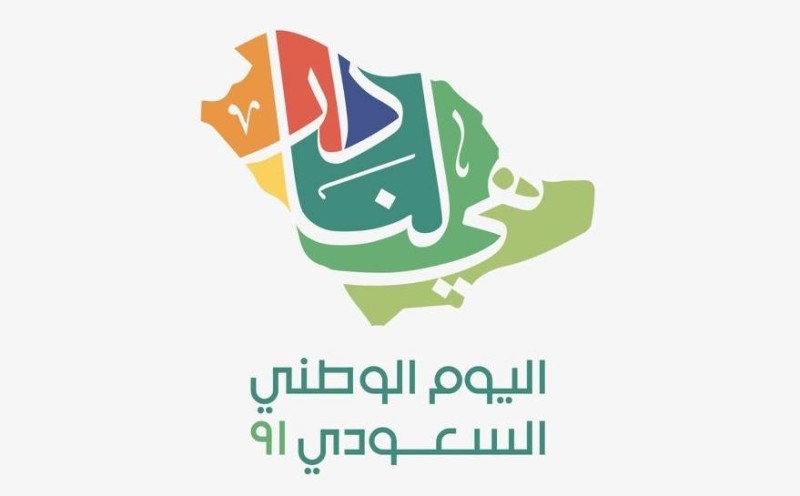 …
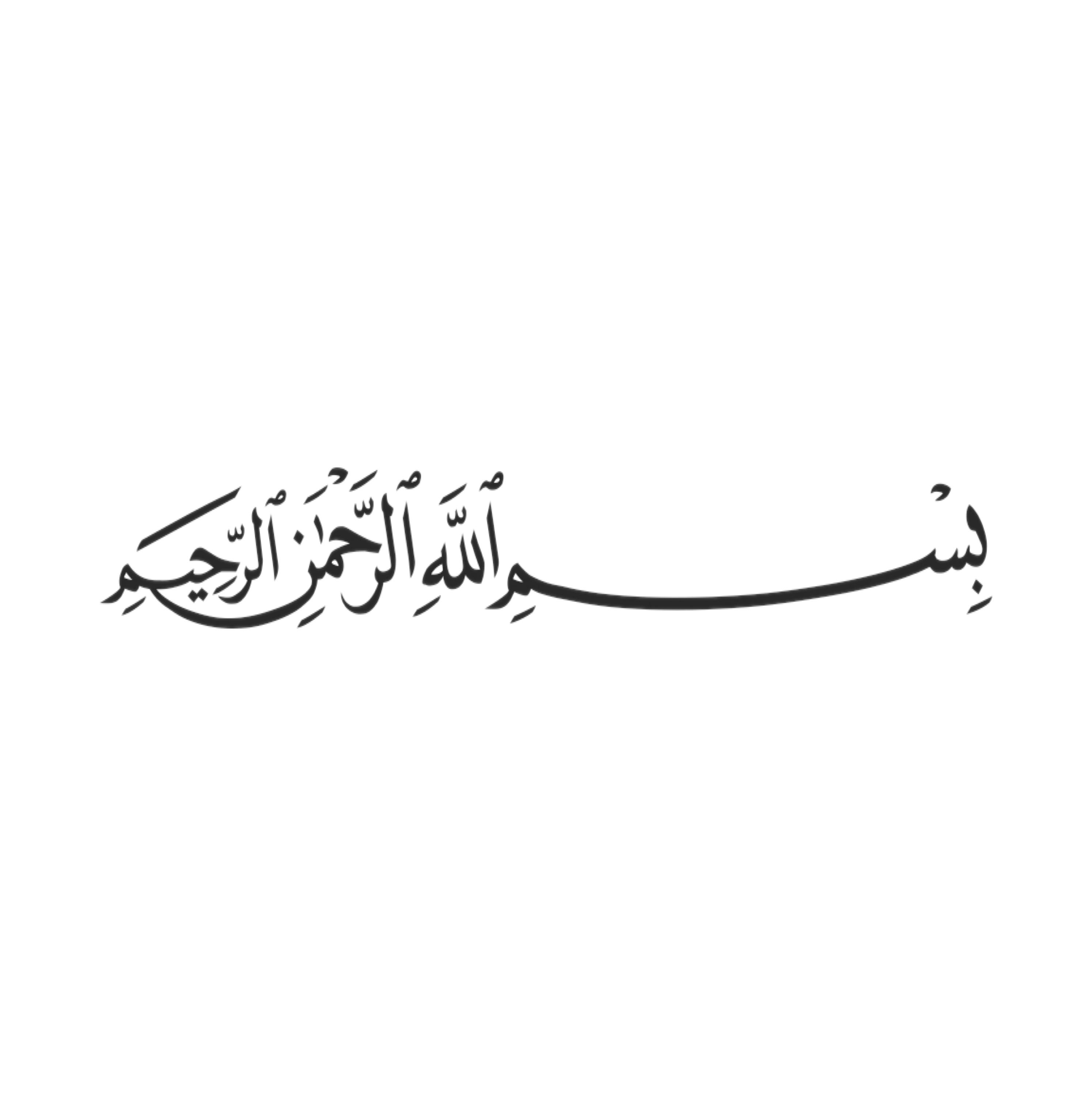 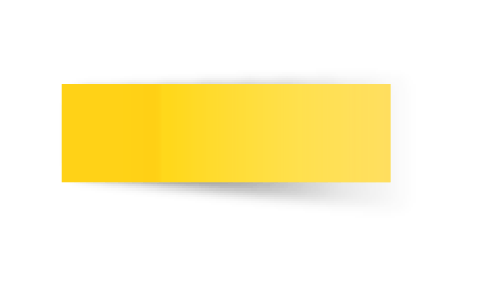 التاريخ
01
شريط الذكريات
02
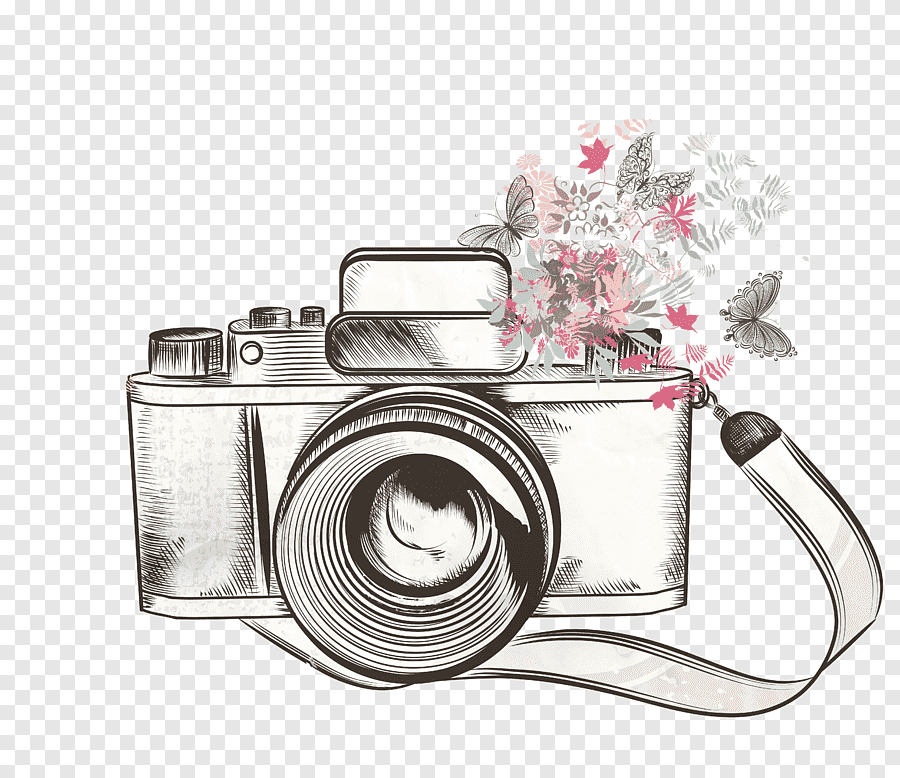 03
04
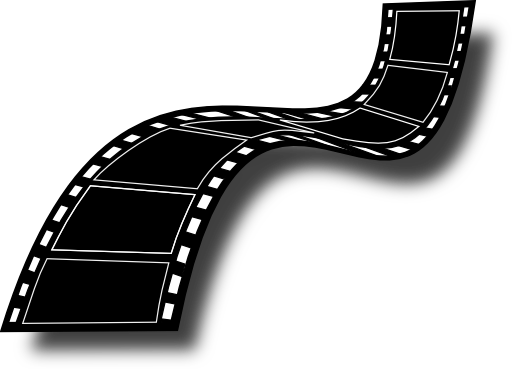 05
06
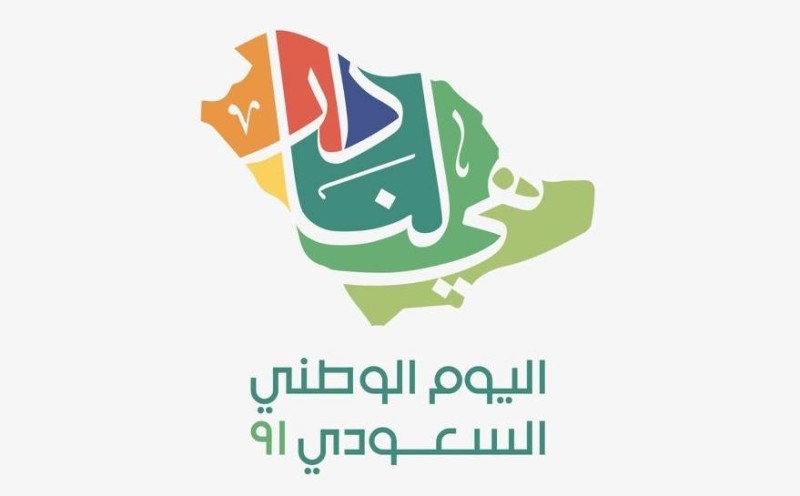 …
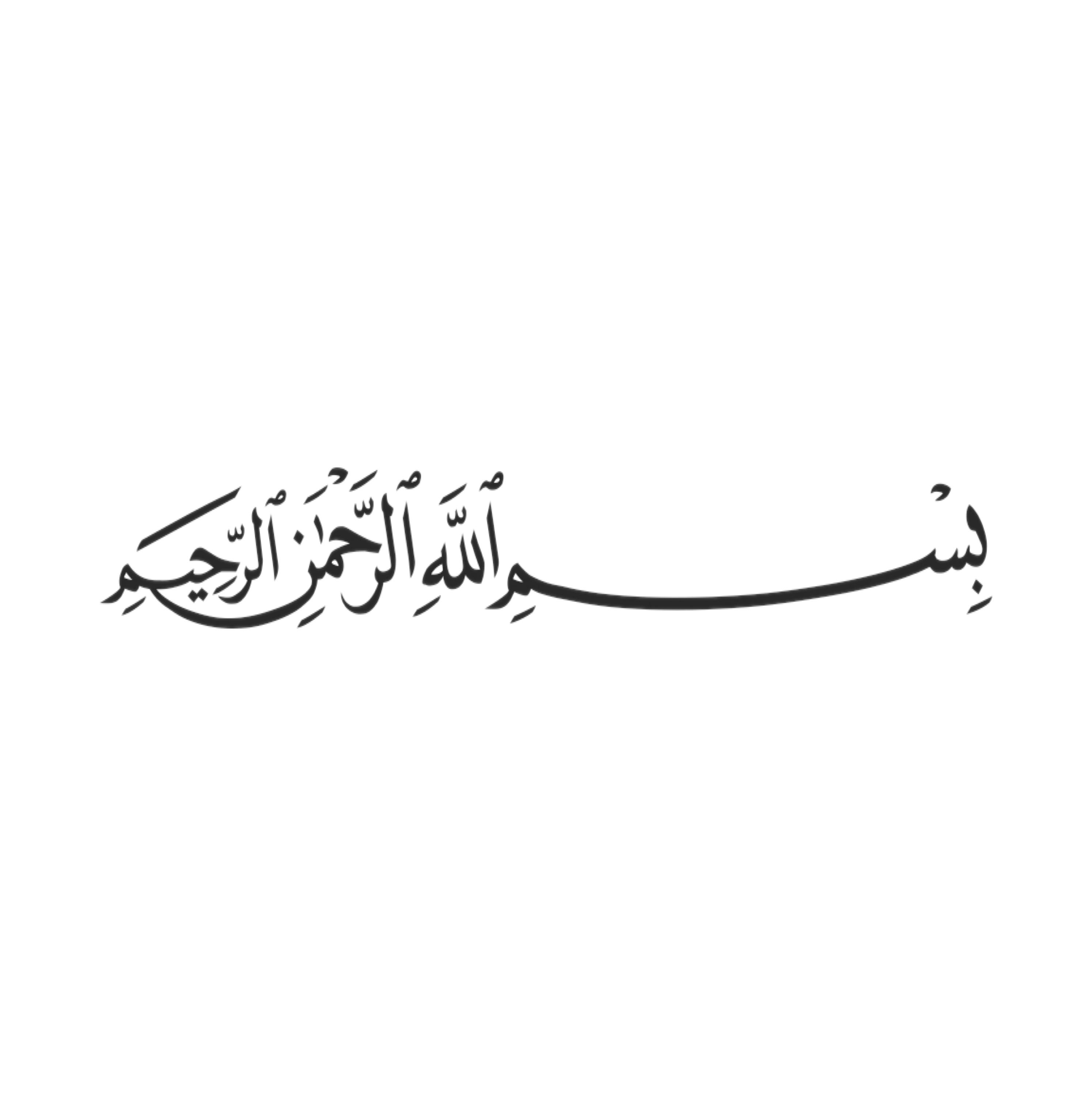 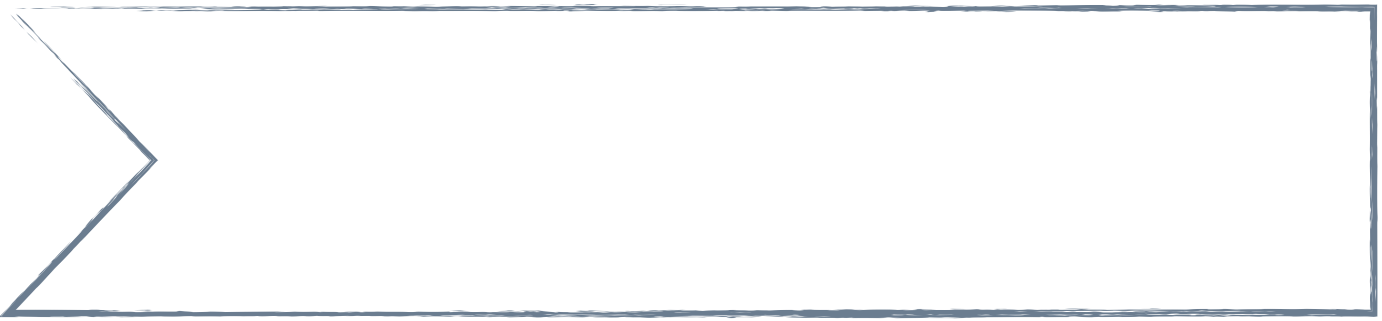 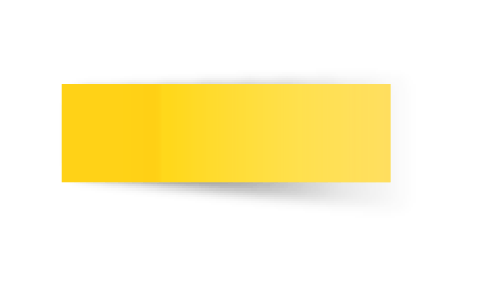 اليوم
التاريخ
01
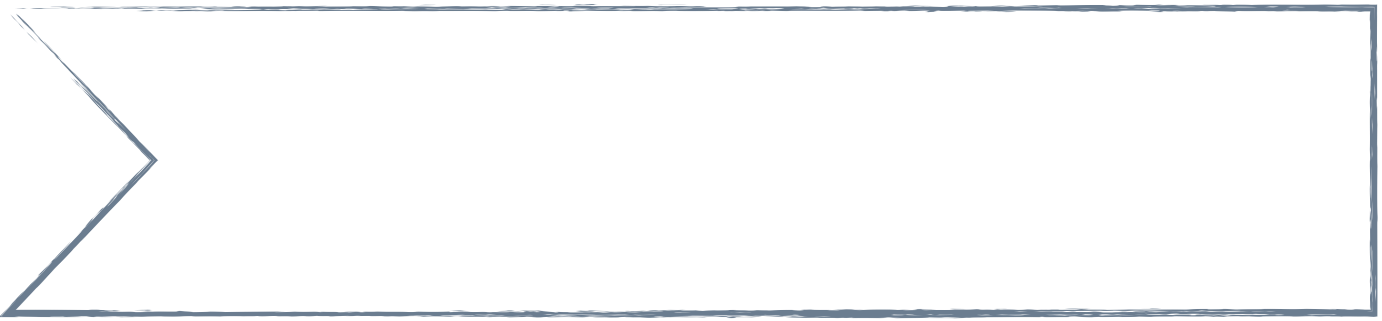 التاريخ
بلغة الرياضيات المملكة العربية السعودية هي القاسم المشترك الاكبر الذي يضمنا بدون باقي والمضاعف المشترك للانتماء والولاء والحب والعطاء
02
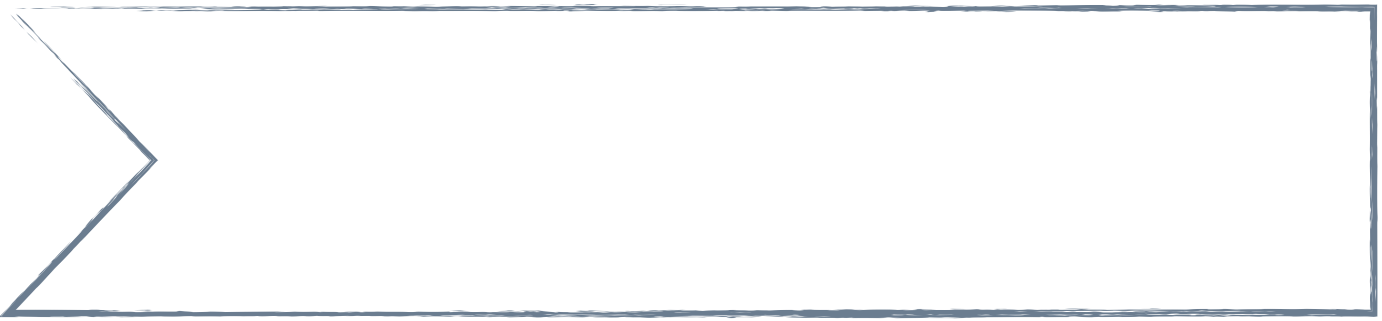 الحصة
03
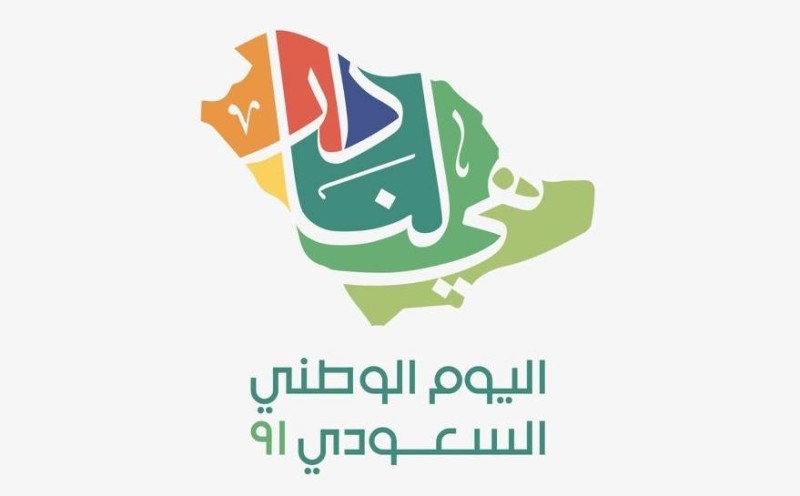 04
05
06
…
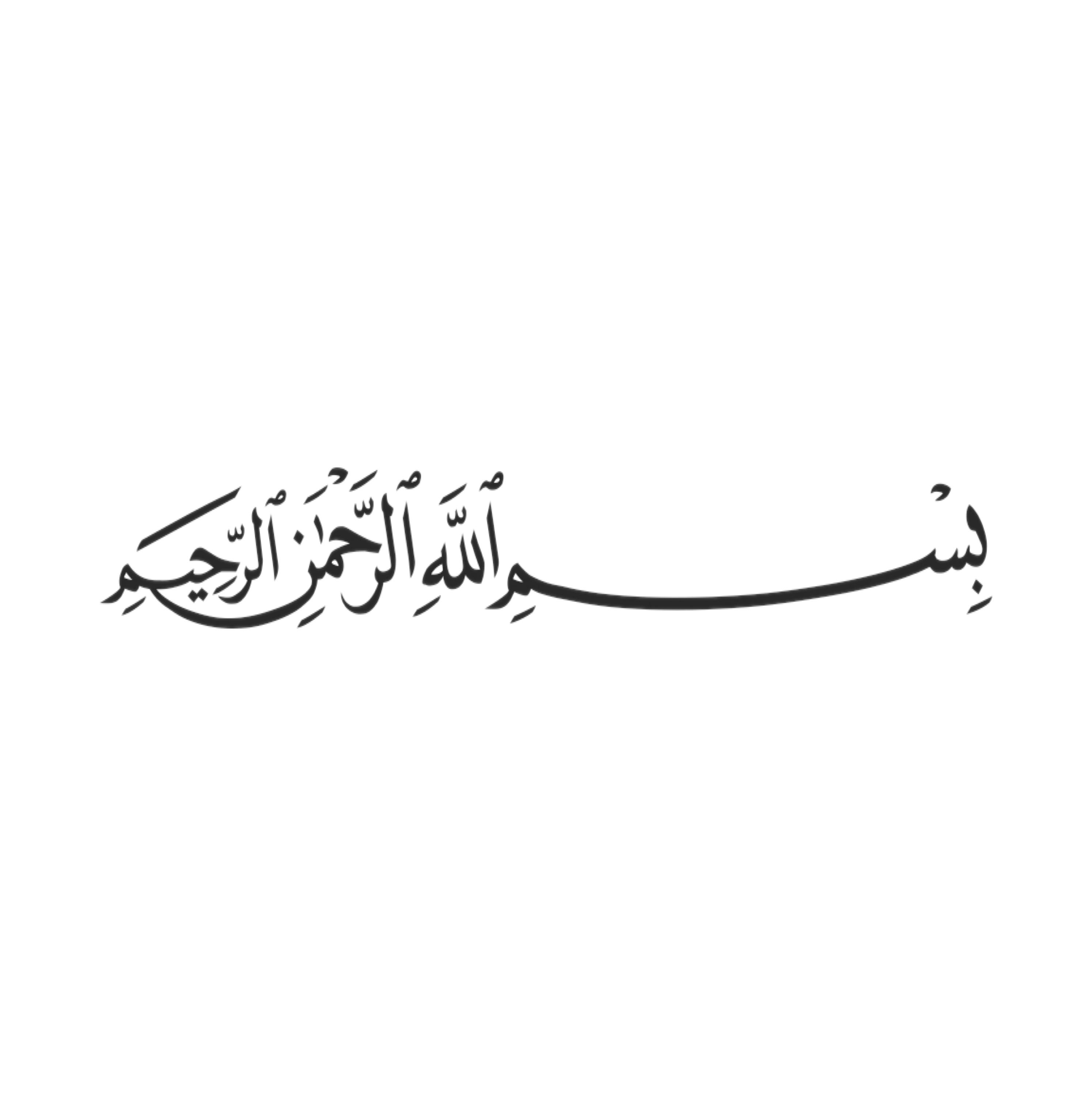 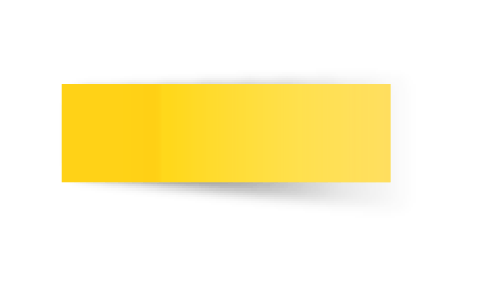 التاريخ
صفحة
٦٦
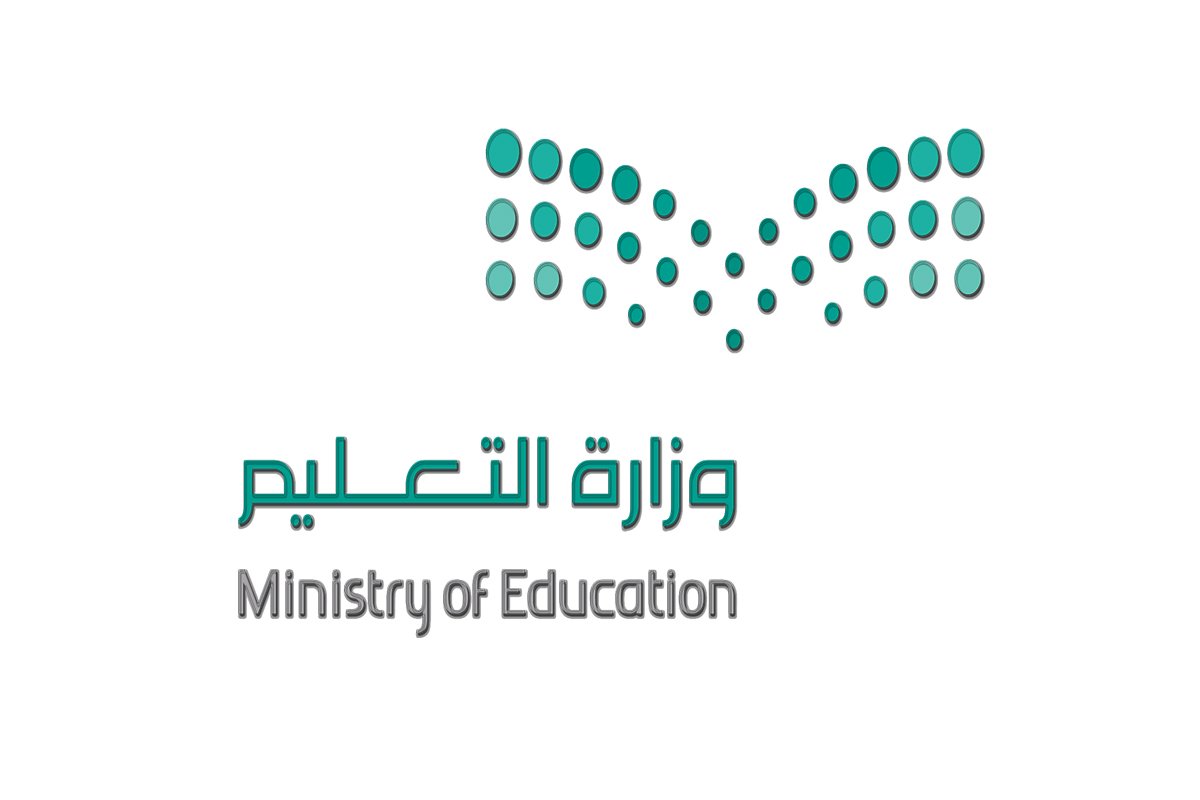 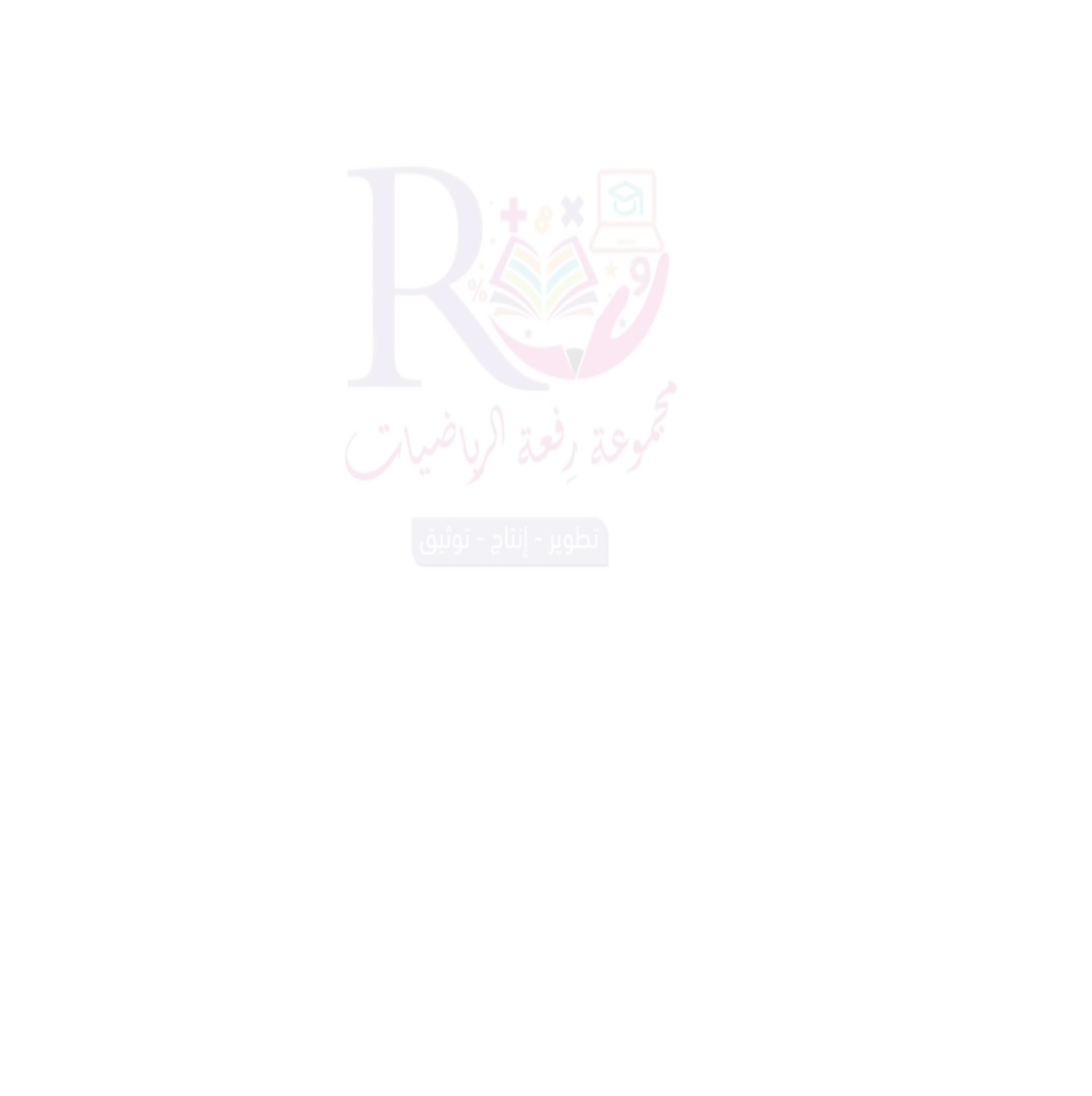 استراتيجية التصفح
صفحة
٦٦
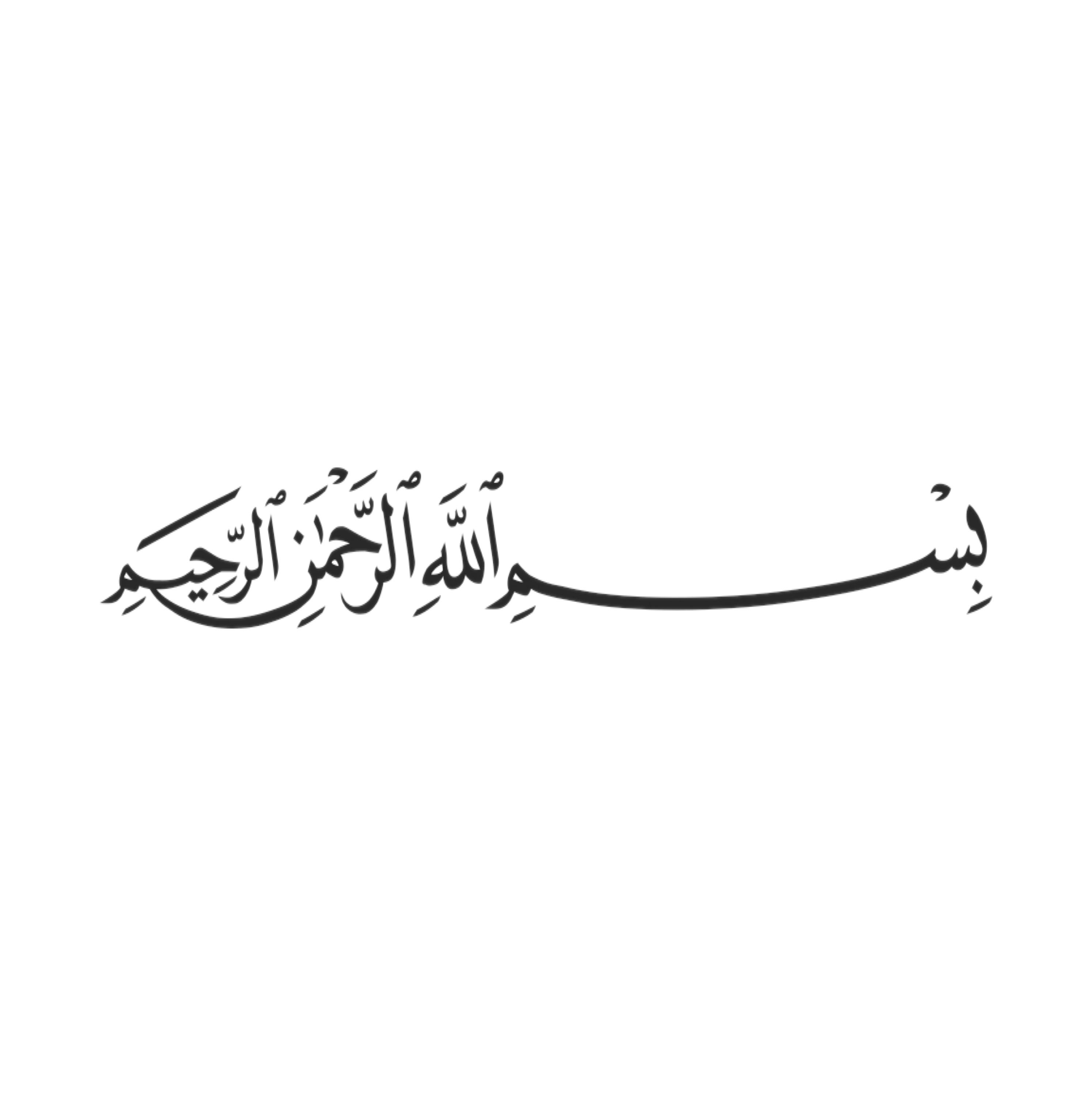 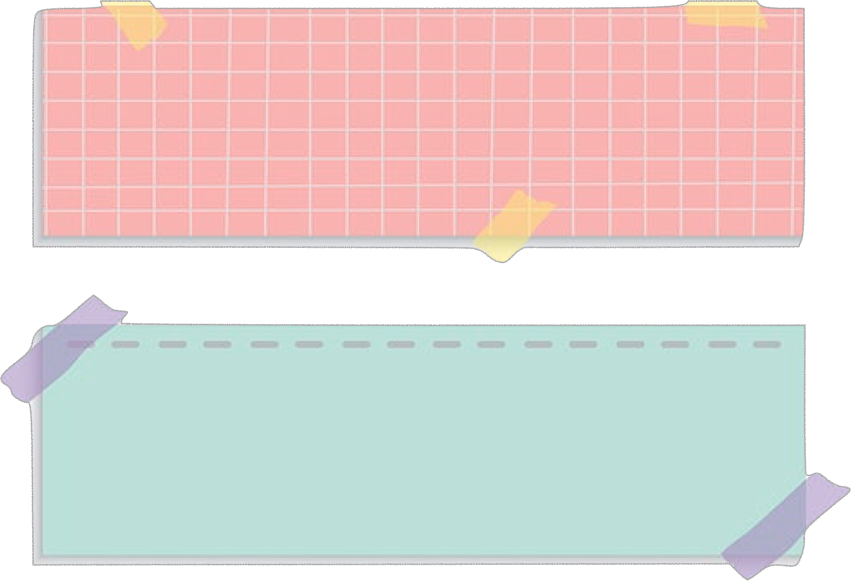 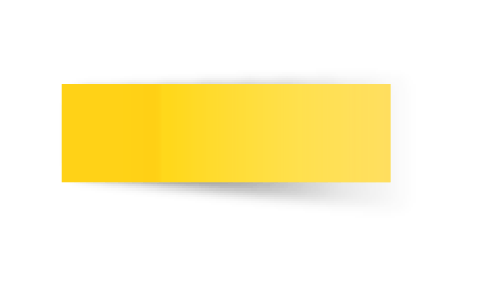 التاريخ
صفحة
٦٦
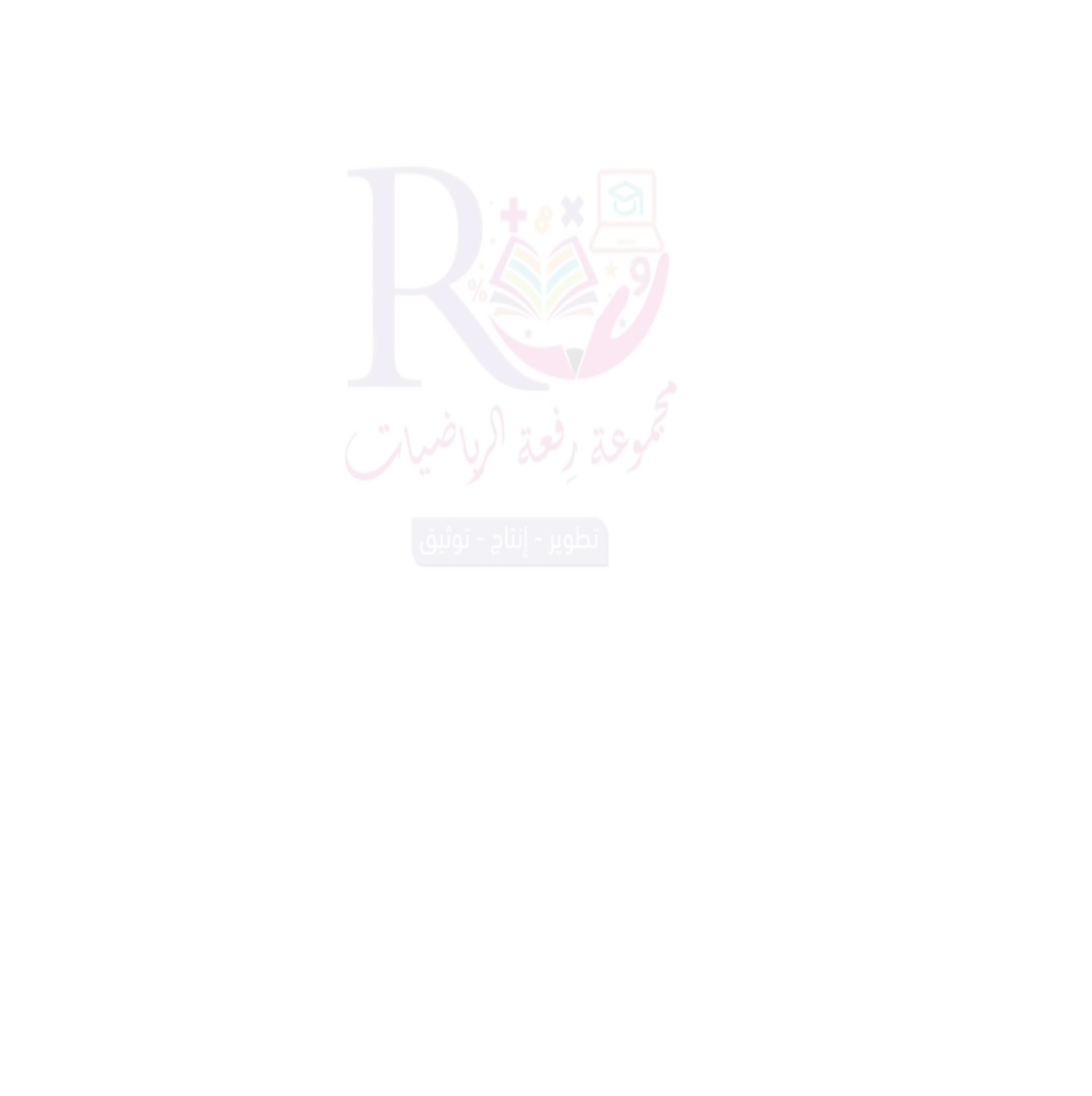 موضوع الدرس 
تقدير الجذور التربيعية
الأهداف 
أقدر الجذور التربيعية
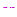 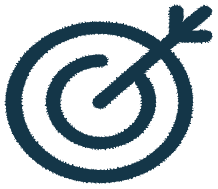 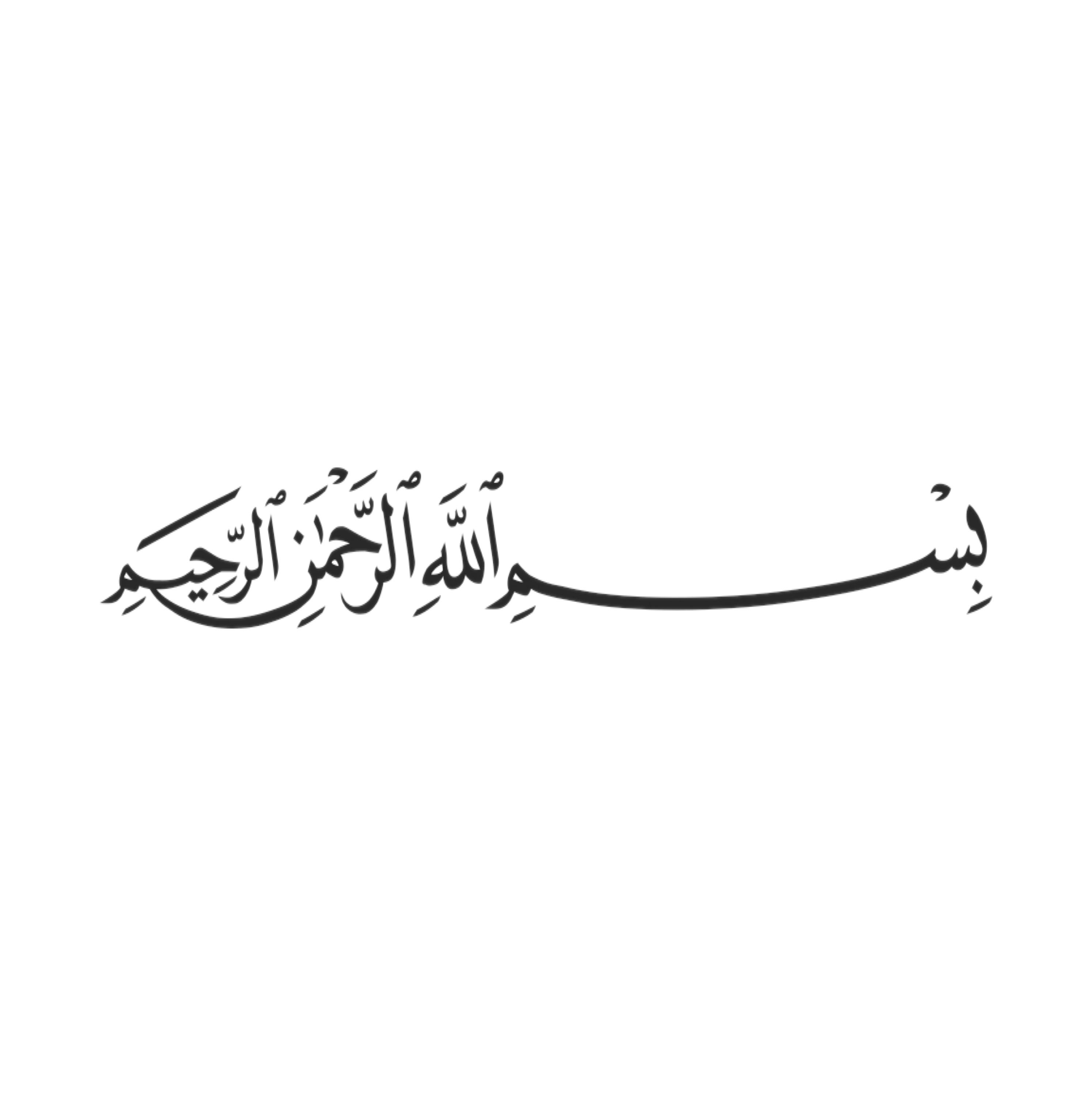 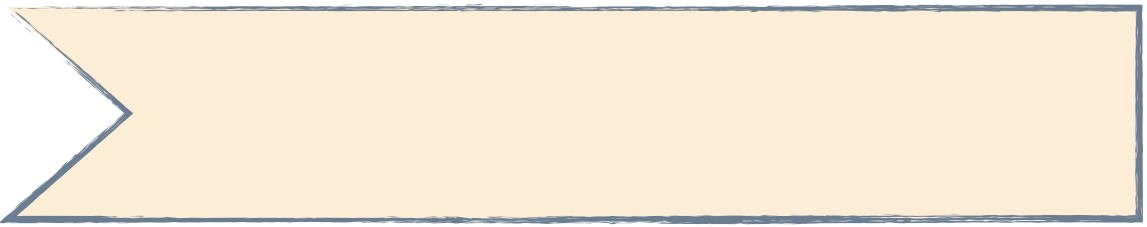 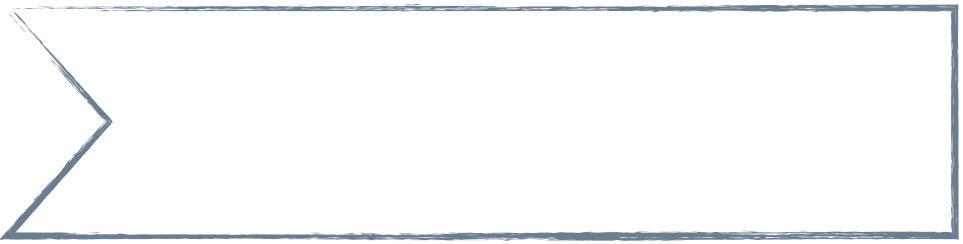 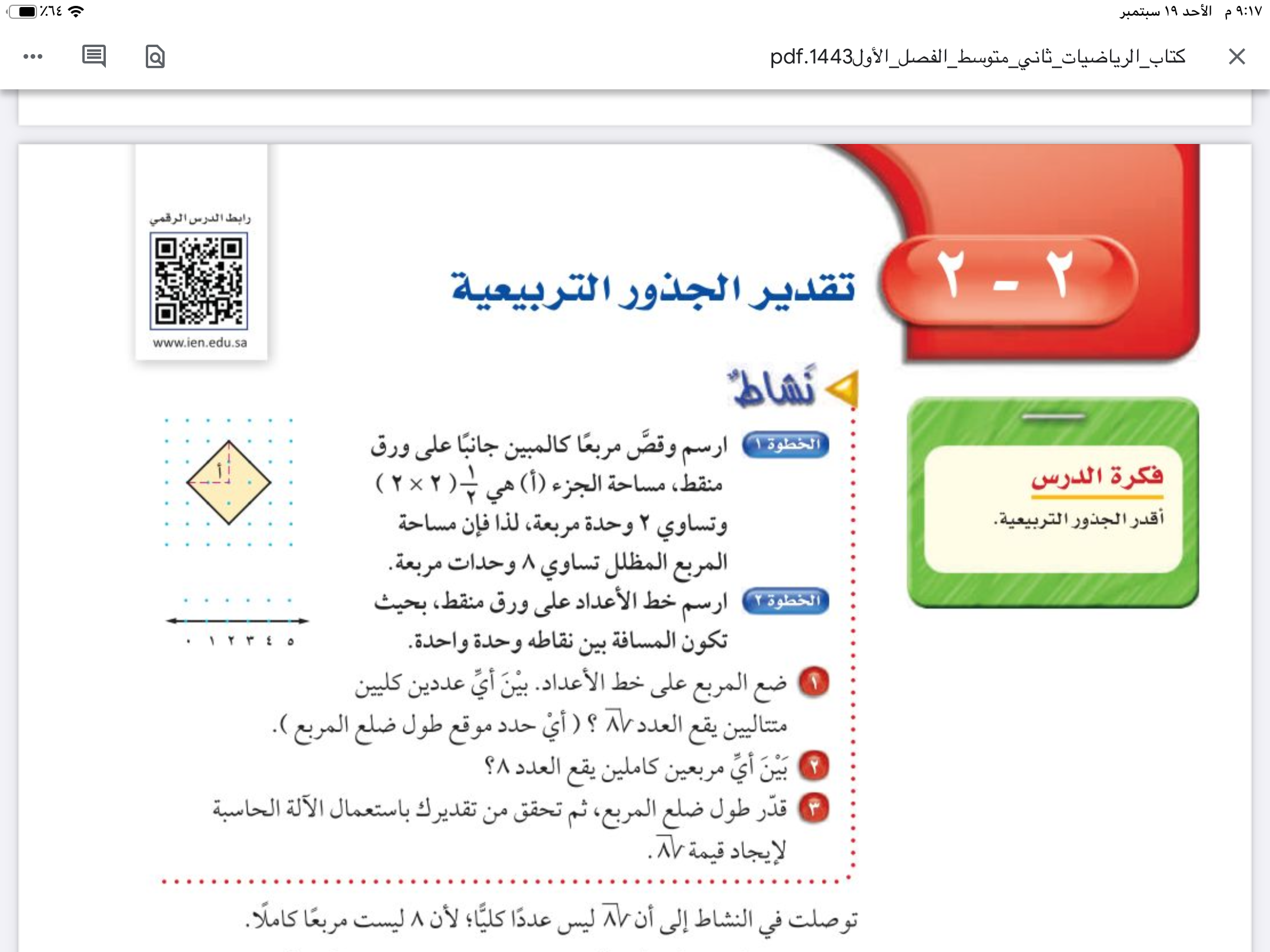 التركيز
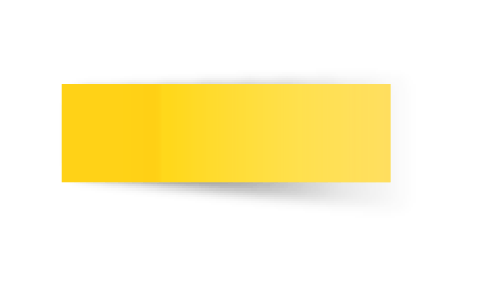 تقدير الجذور التربيعية
جدول التعلم
مرادف
تقدير
الفصل الثاني 
الاعداد الحقيقة ونظرية فيثاغورس
التاريخ
صفحة
٦٦
التدريس
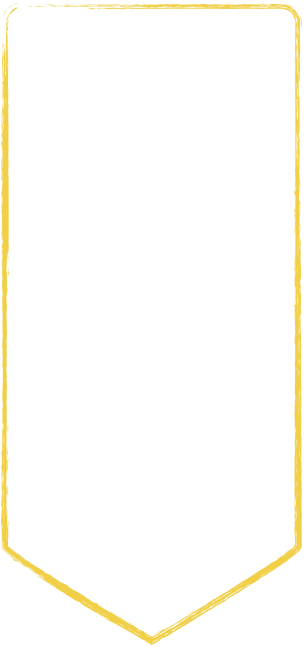 🔹أقدر الجذور التربيعية
موضوع الدرس
التدريب
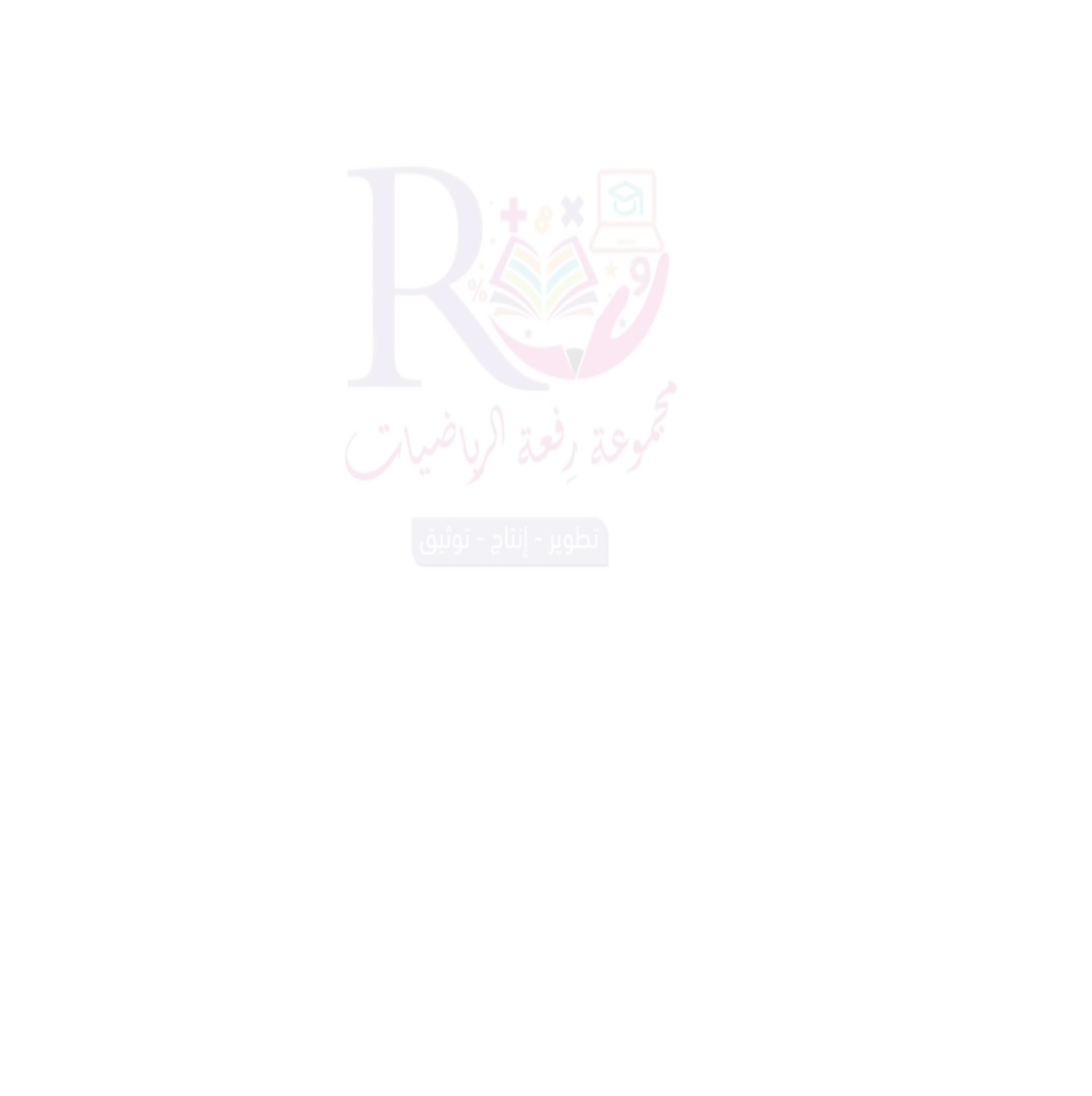 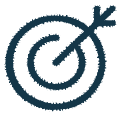 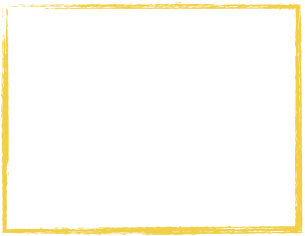 التقويم
الأهداف
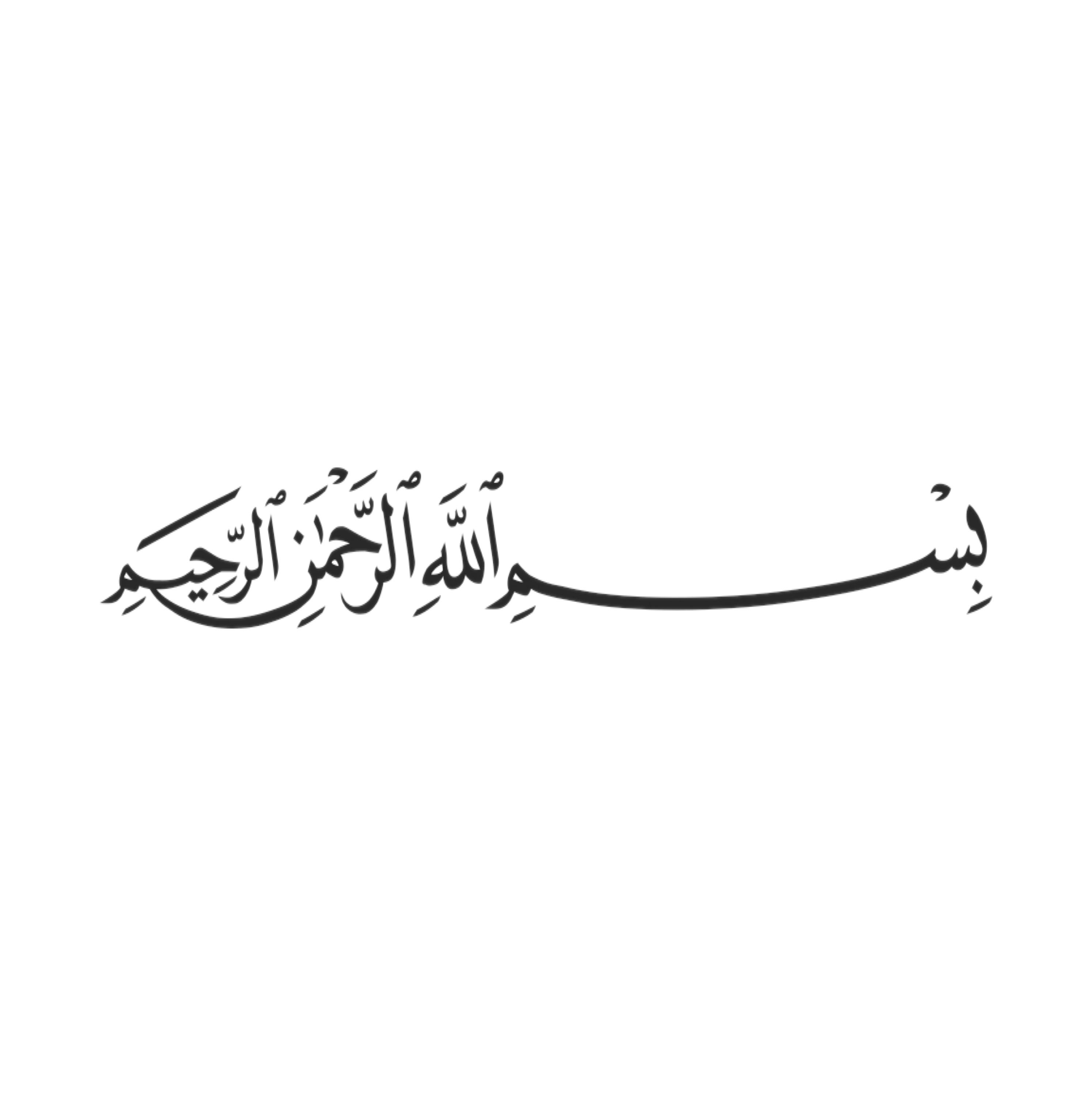 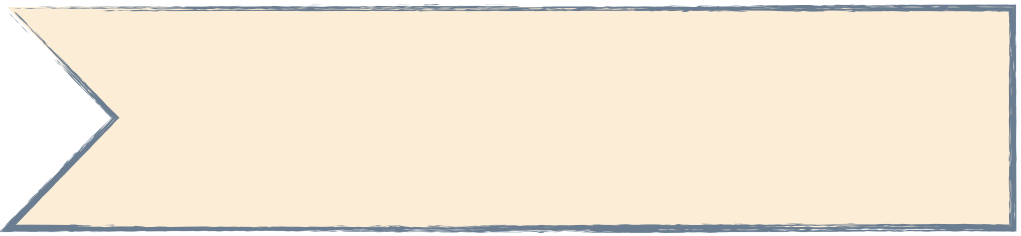 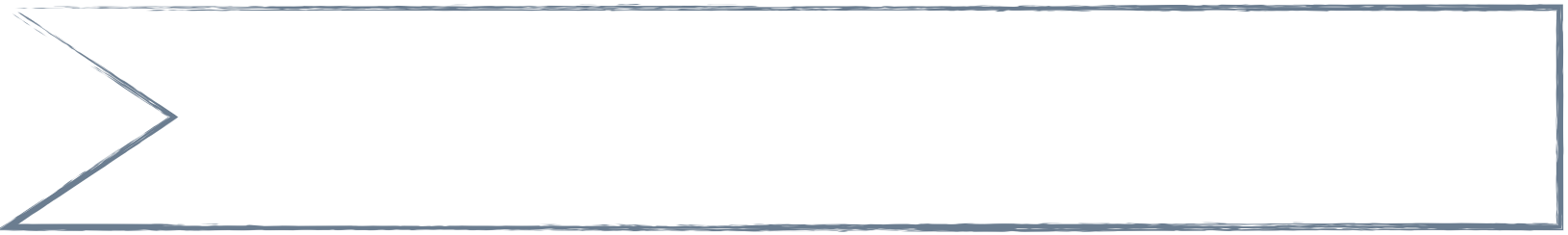 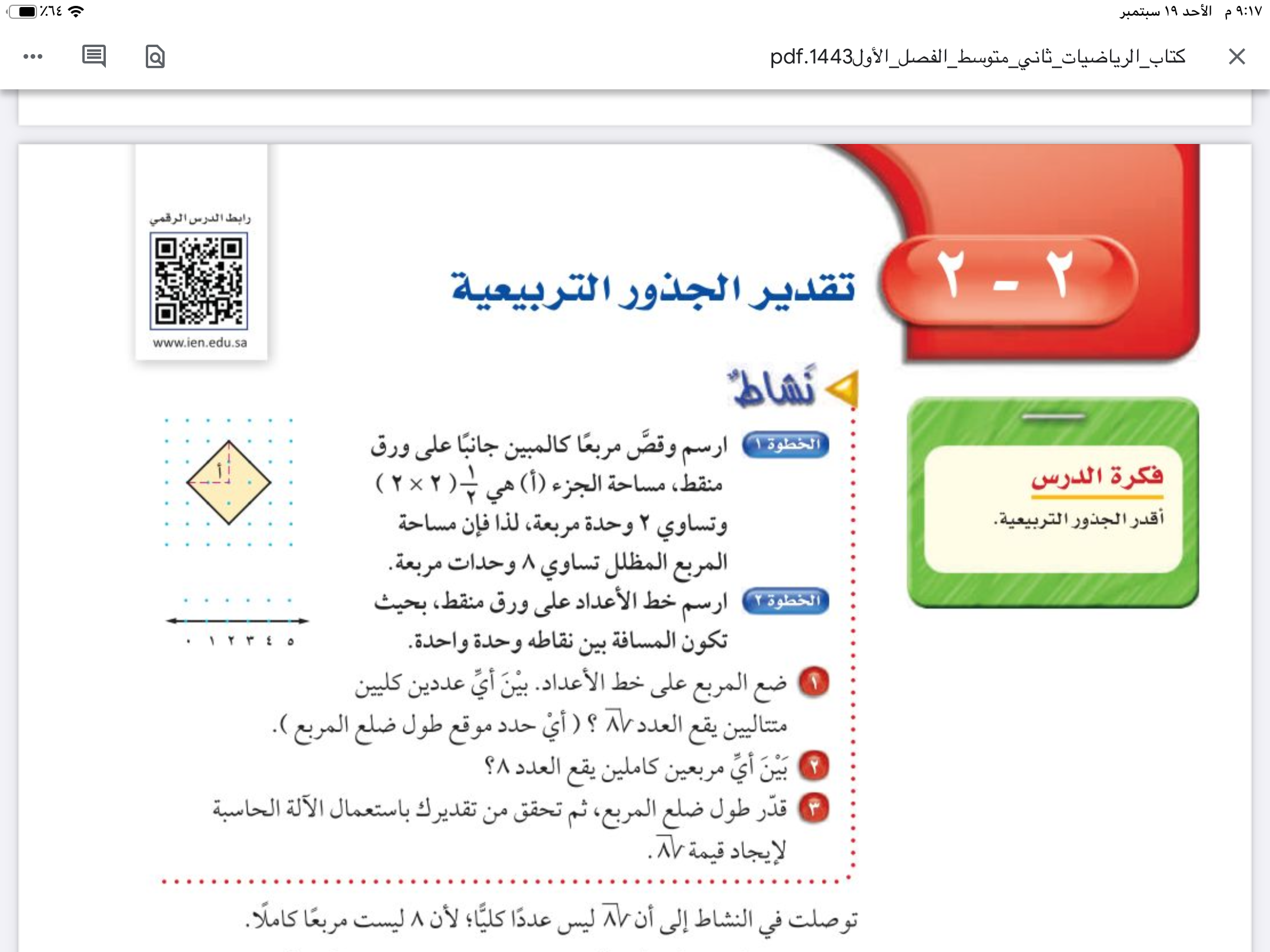 التركيز
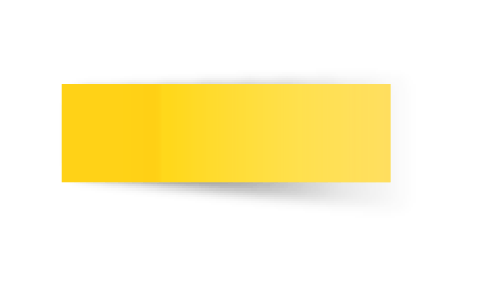 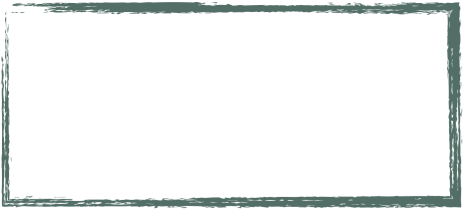 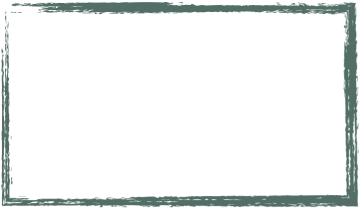 تقدير الجذور التربيعية
🔹أقدر الجذور التربيعية
🔹 الجذور التربيعية،
وتعلمنا تقريب الاعداد الى اقرب منزله اعطي مثال
جدول التعلم
تقدير ( تخمين- توقع -ظن -إحترام…
مرادف
الفصل الثاني 
الاعداد الحقيقة ونظرية فيثاغورس
التاريخ
صفحة
٦٦
التدريس
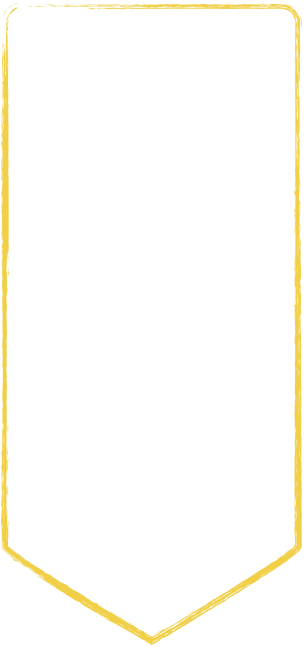 🔹أقدر الجذور التربيعية
موضوع الدرس
التدريب
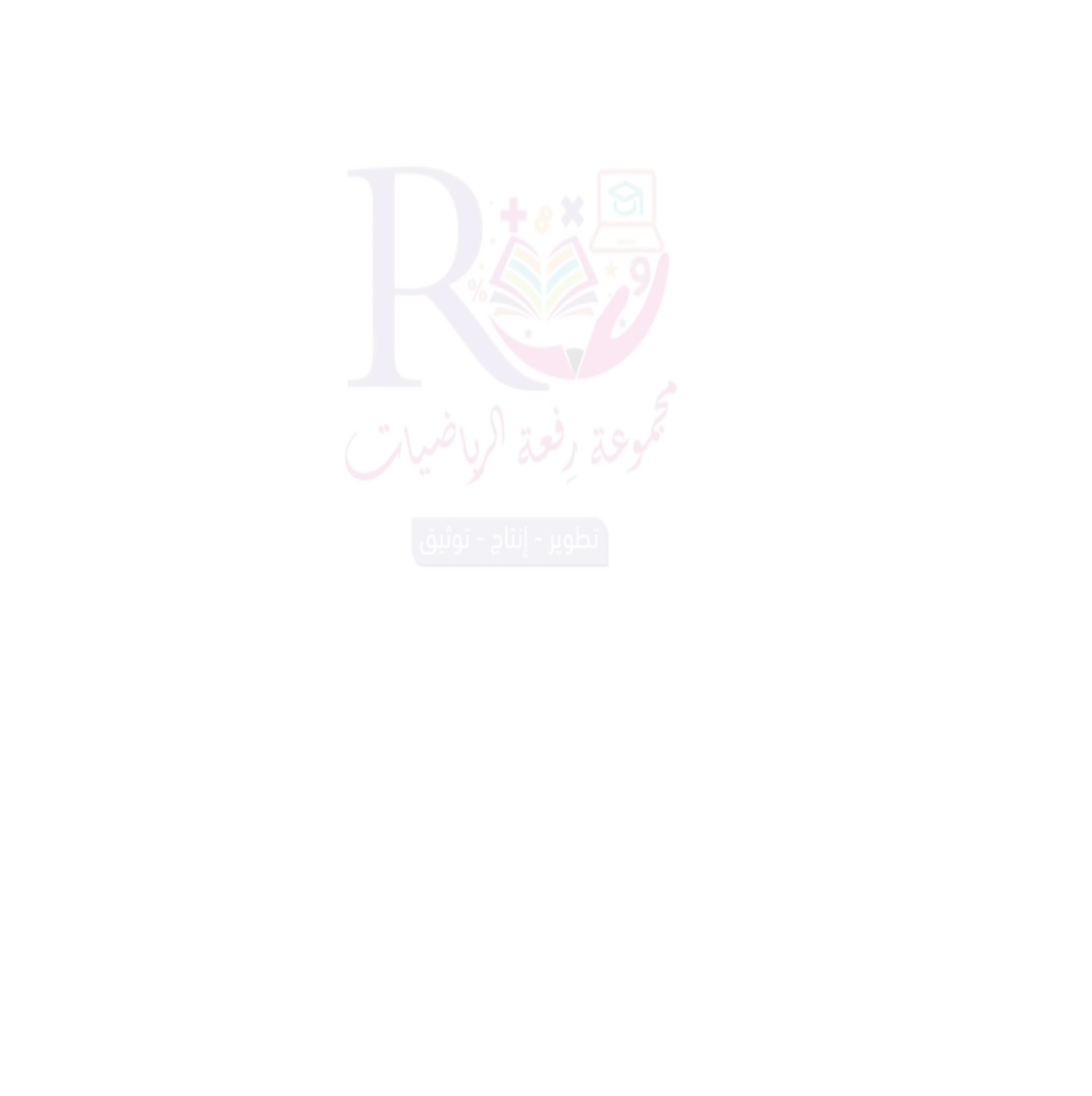 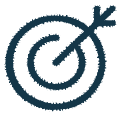 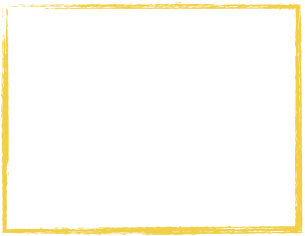 التقويم
الأهداف
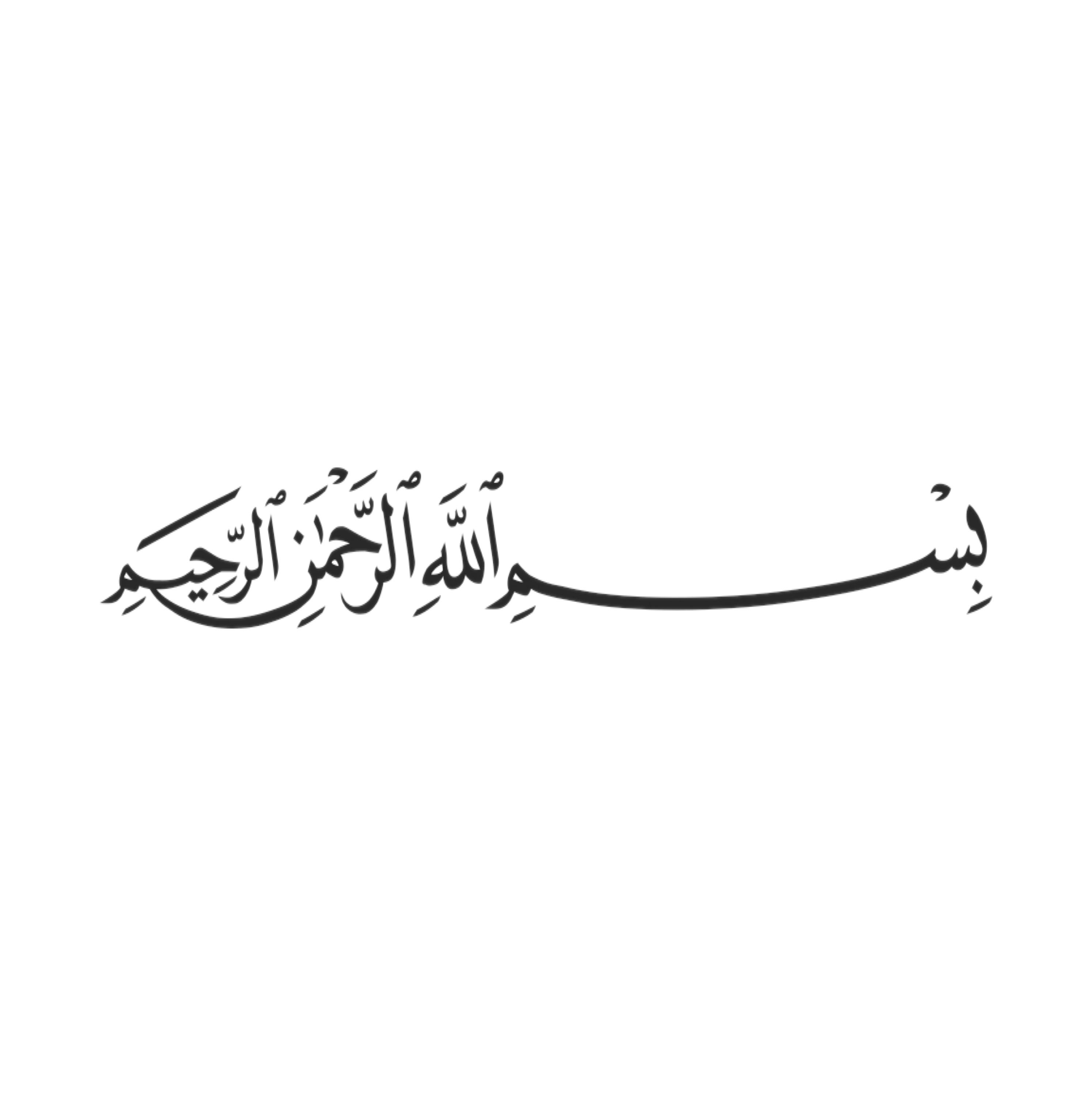 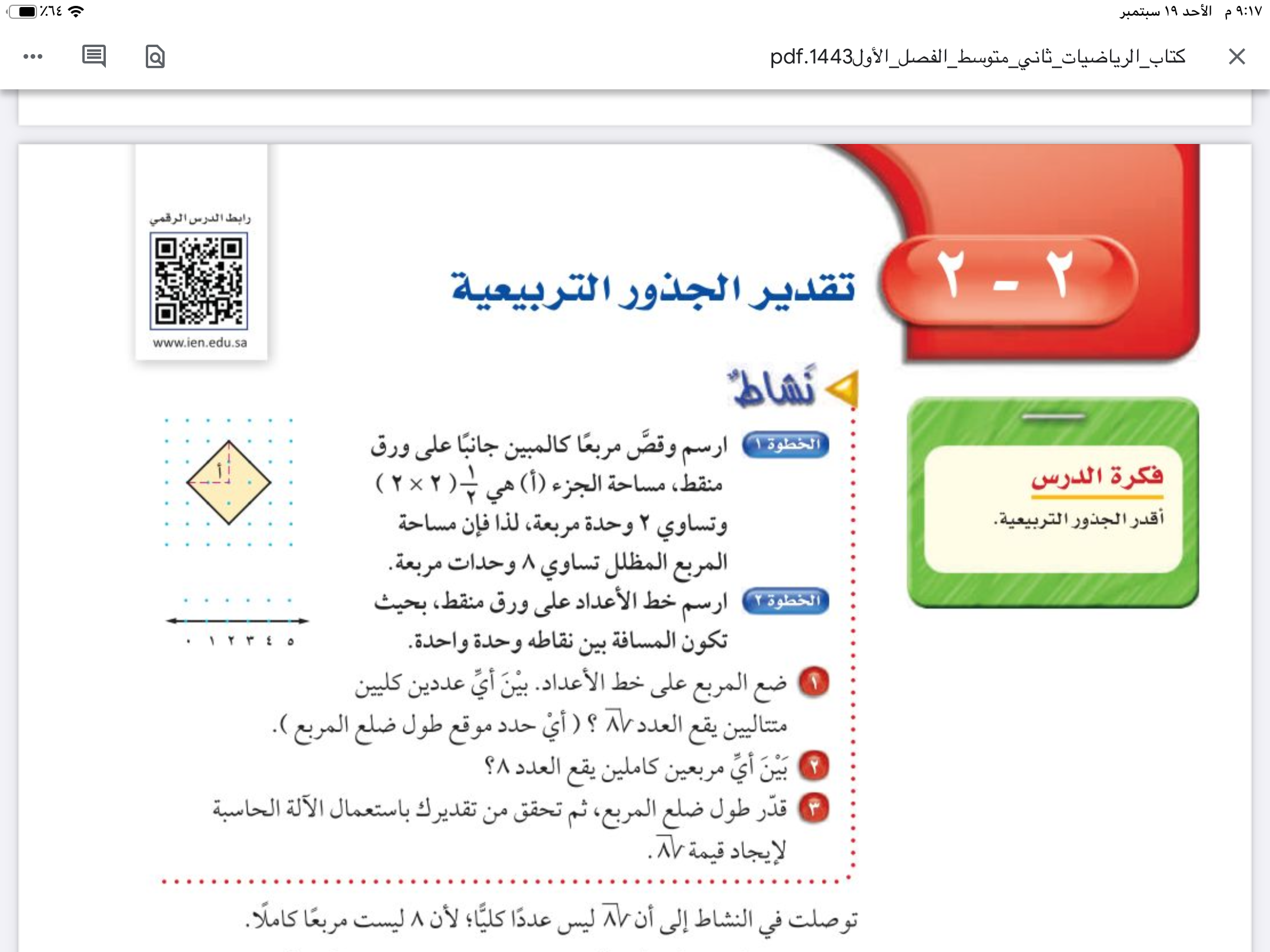 التركيز
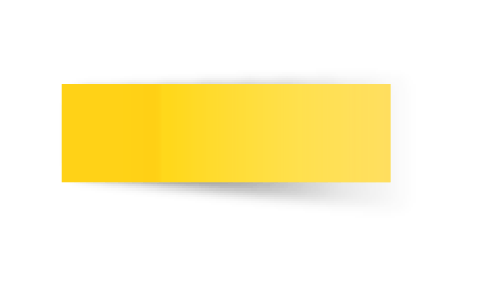 تقدير الجذور التربيعية
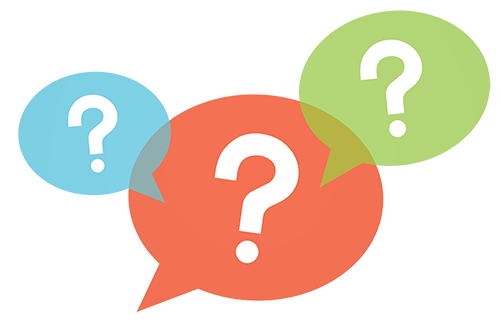 الفصل الثاني 
الاعداد الحقيقة ونظرية فيثاغورس
التاريخ
صفحة
٦٦
التدريس
🔹أقدر الجذور التربيعية
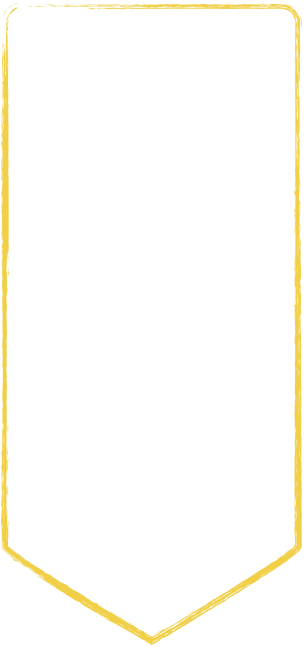 موضوع الدرس
التدريب
صل  العمود (أ) بما يناسبة من العمود (ب):
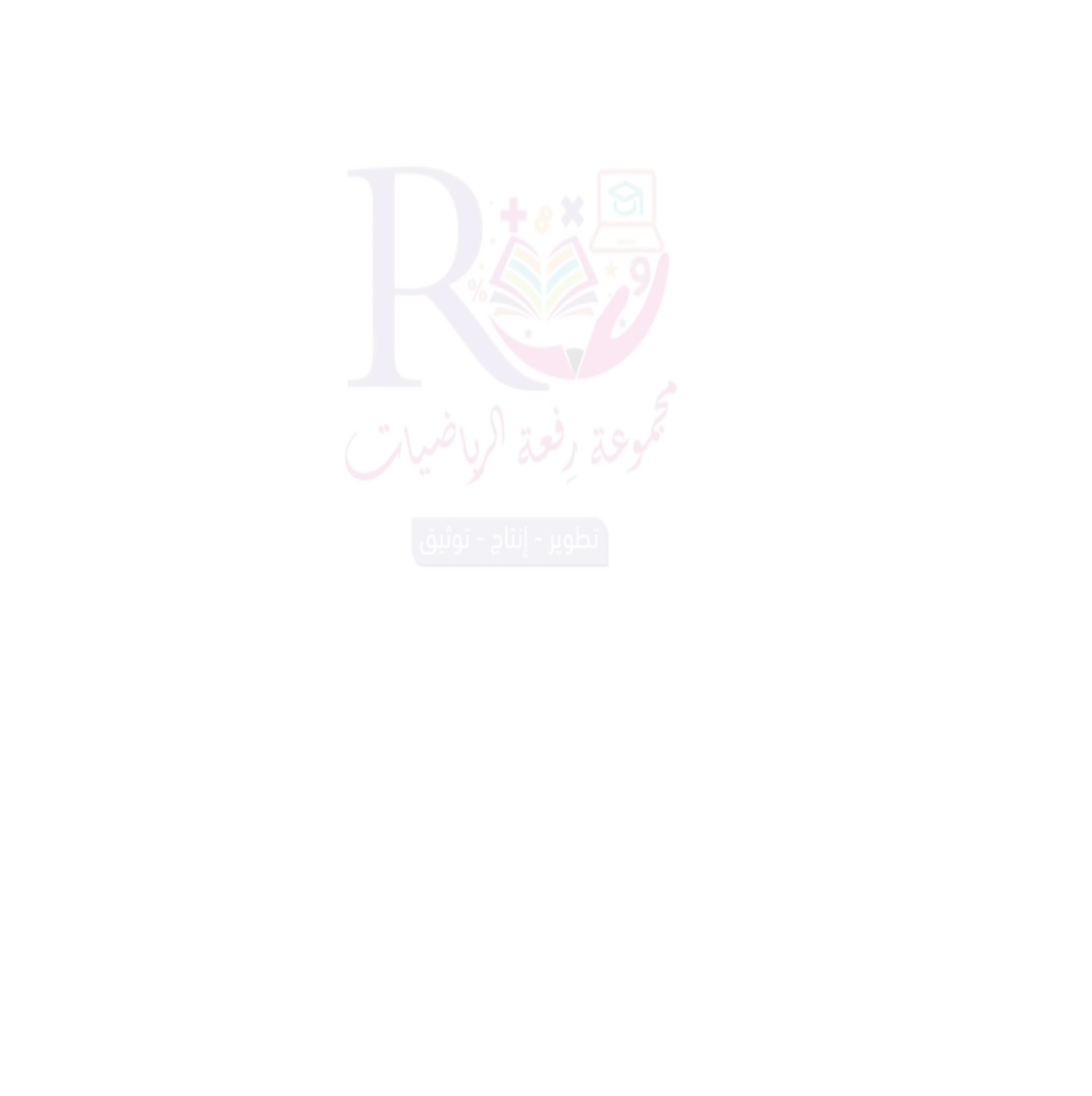 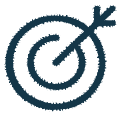 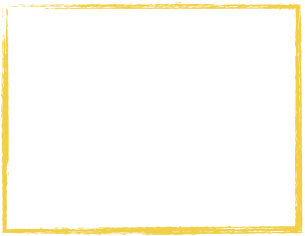 التقويم
الأهداف
أ
ب
٤
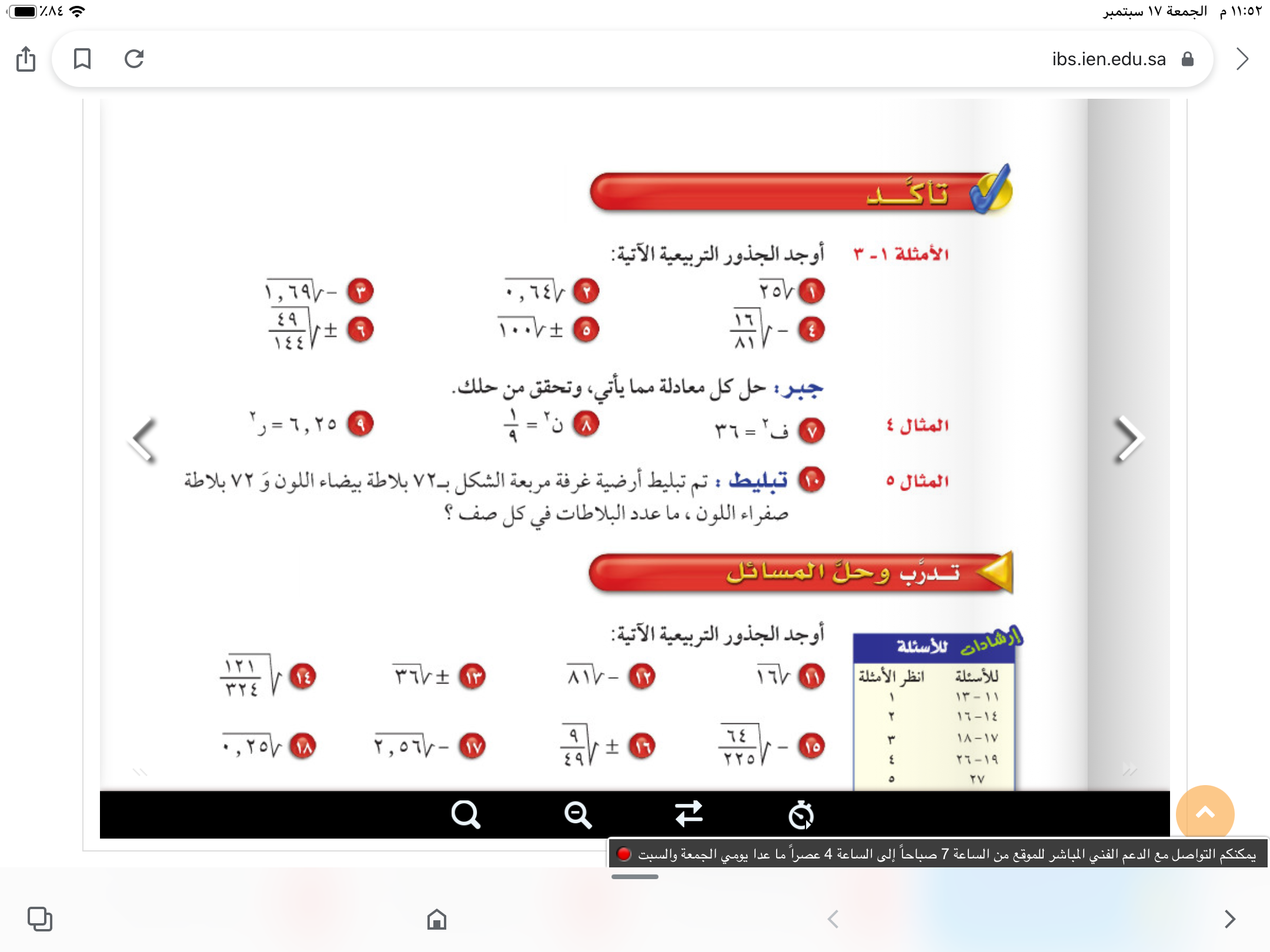 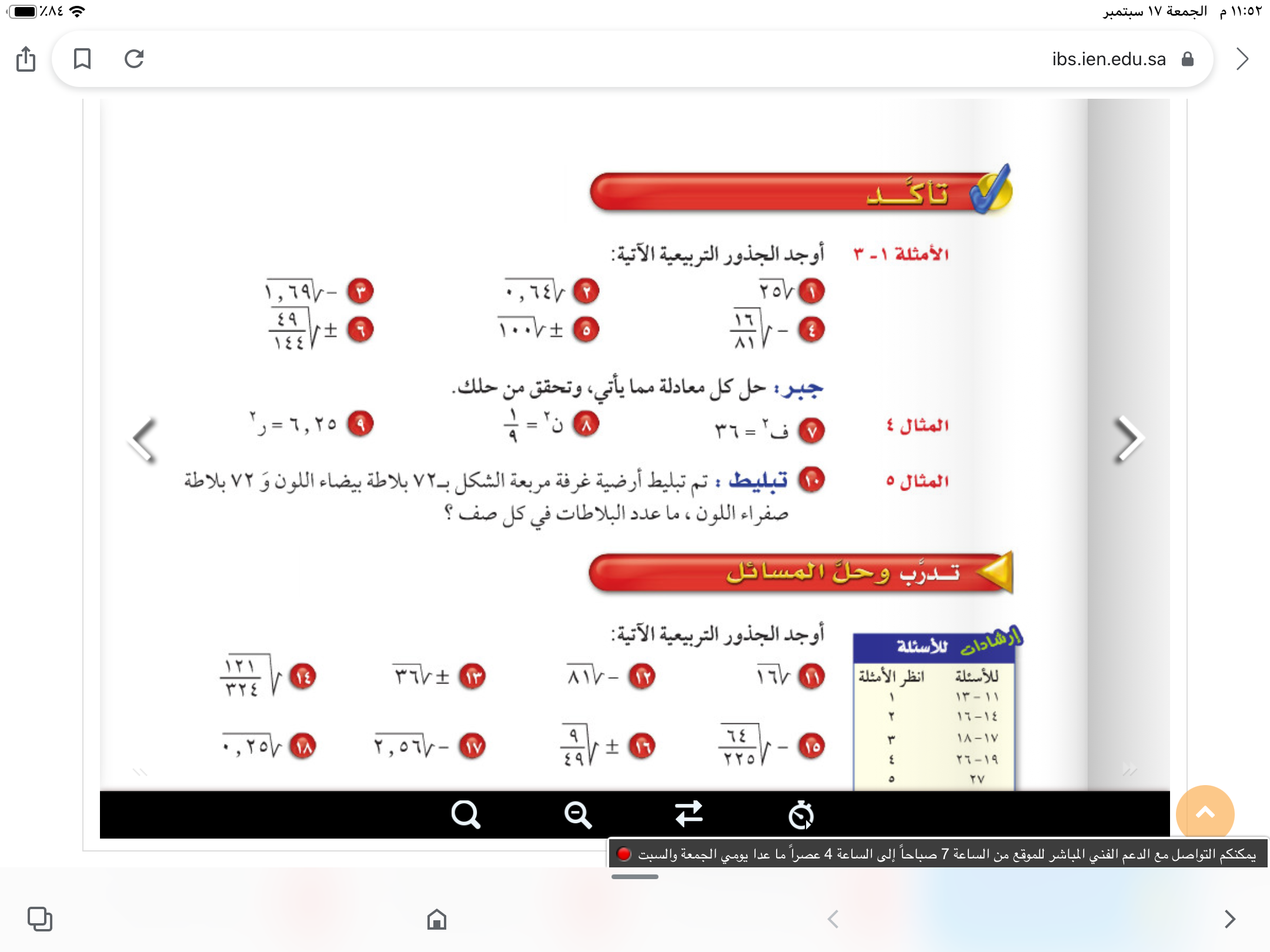 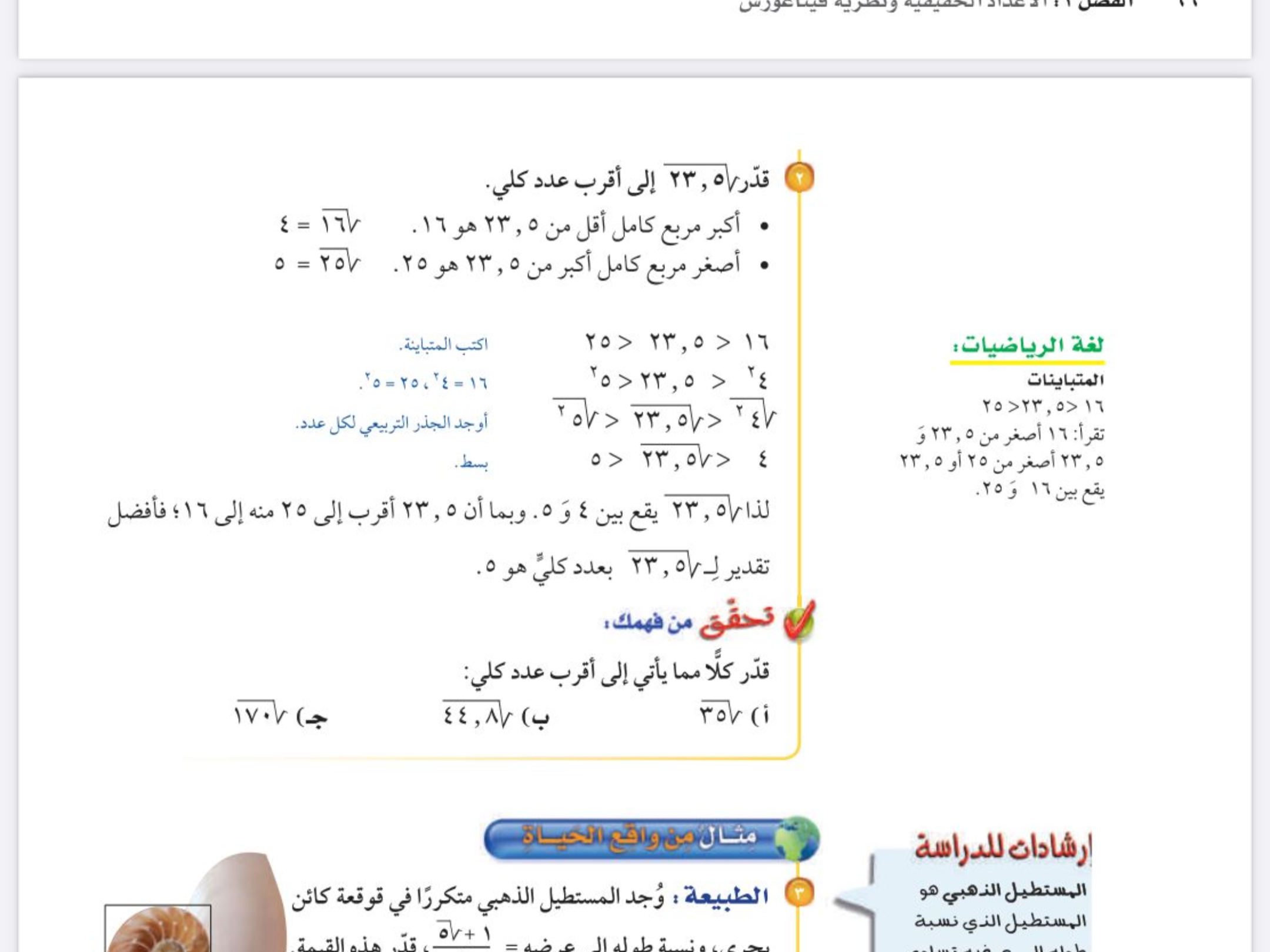 ٥
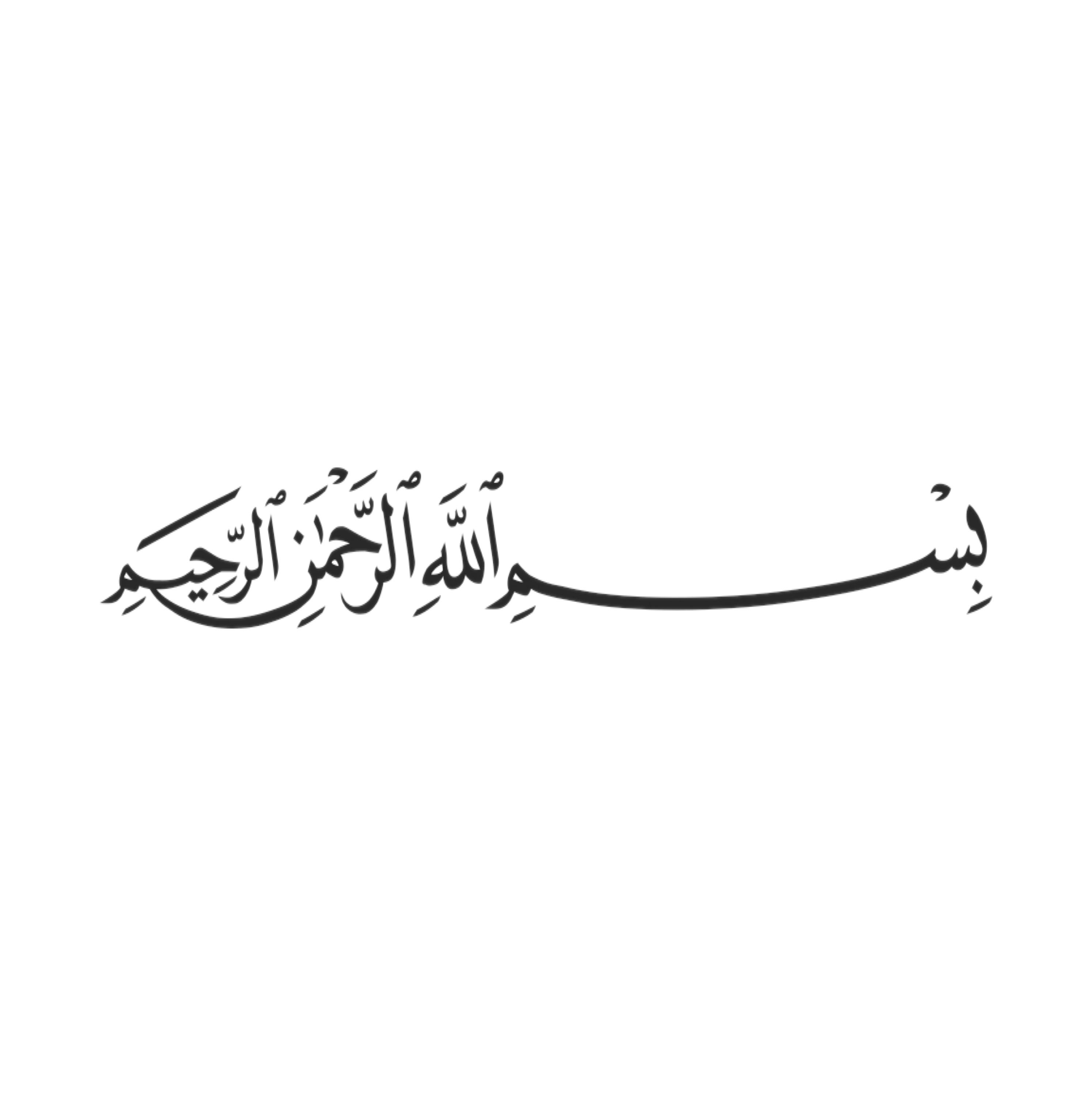 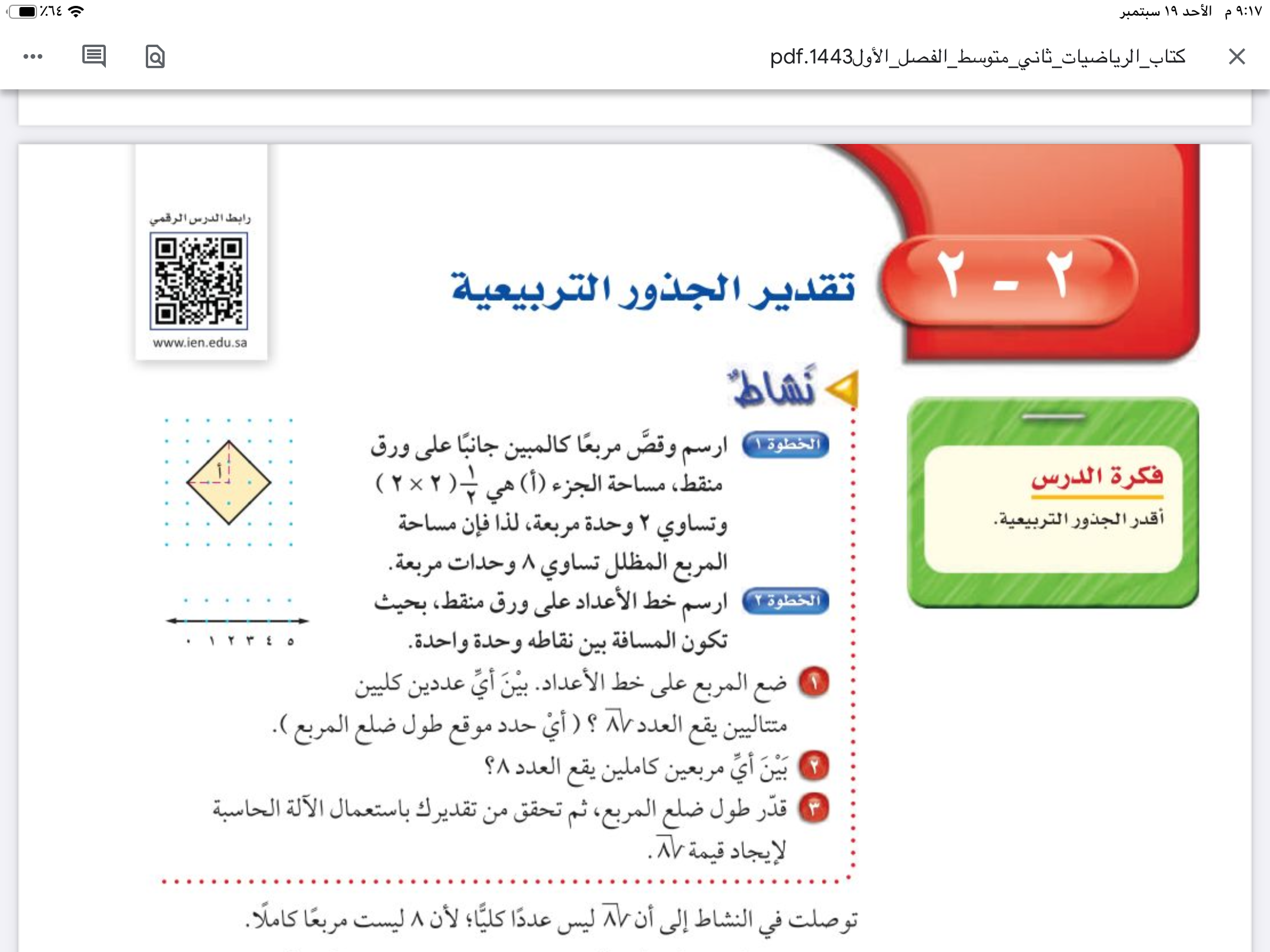 التركيز
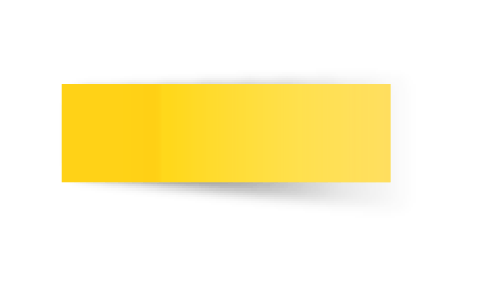 تقدير الجذور التربيعية
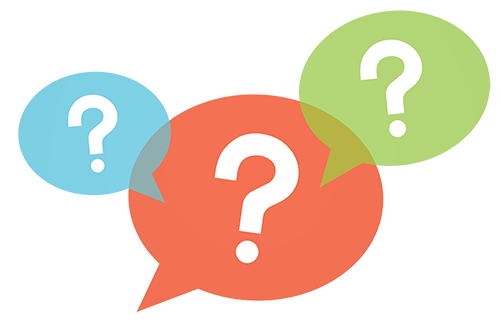 الفصل الثاني 
الاعداد الحقيقة ونظرية فيثاغورس
التاريخ
صفحة
٦٦
التدريس
🔹أقدر الجذور التربيعية
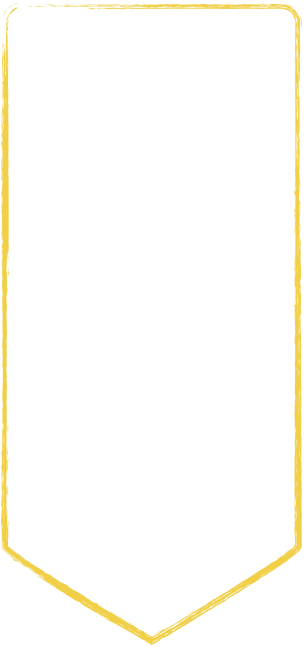 موضوع الدرس
التدريب
صل  العمود (أ) بما يناسبة من العمود (ب):
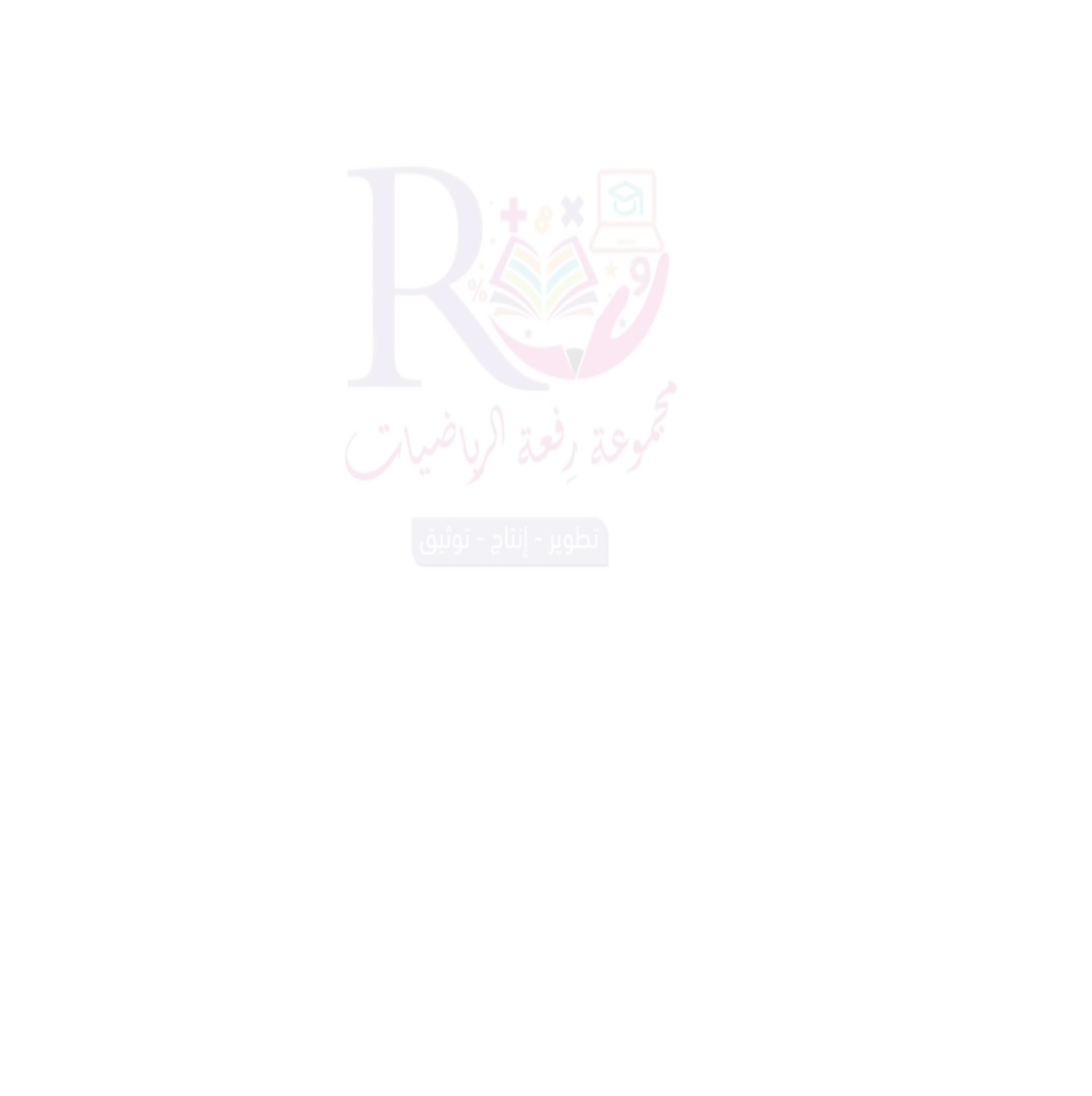 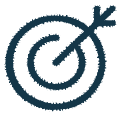 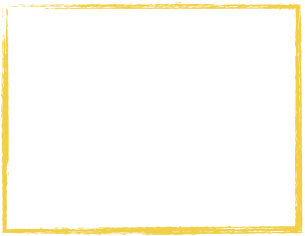 التقويم
الأهداف
أ
ب
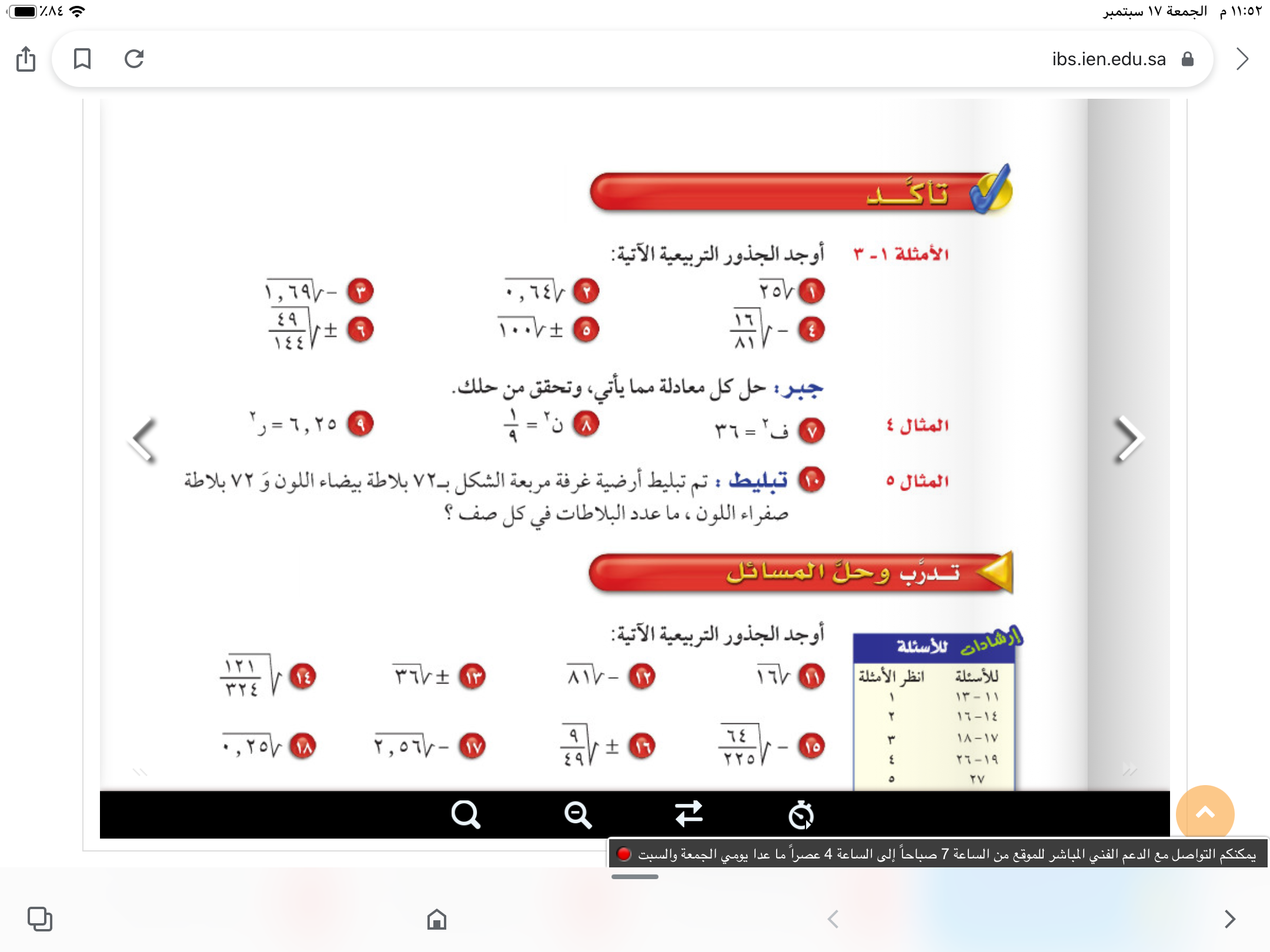 ٤
لايمكن ايجاد جذر له 
الا بالتقريب الى اقرب جذر
  فماهو اقرب جذر له؟
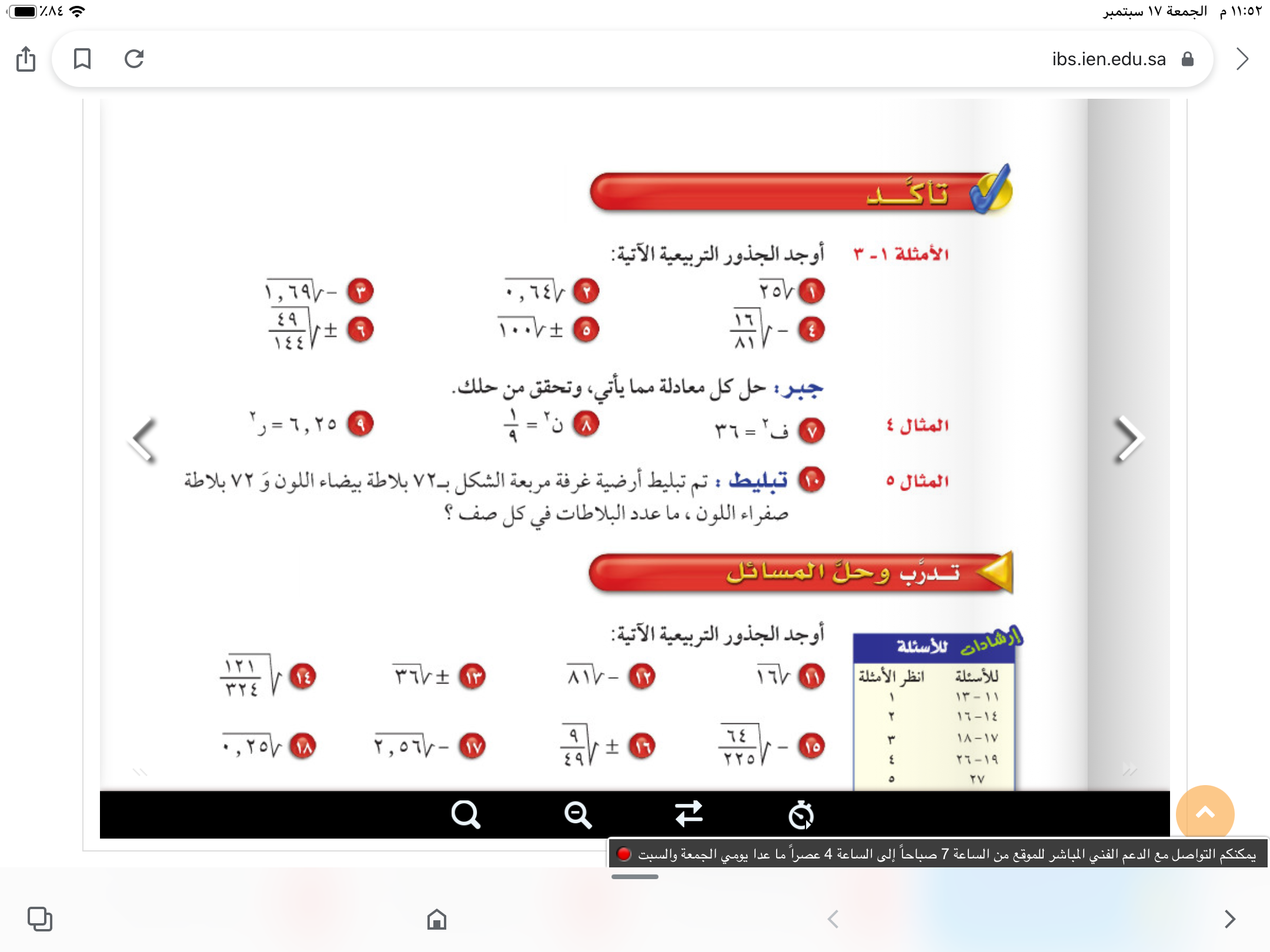 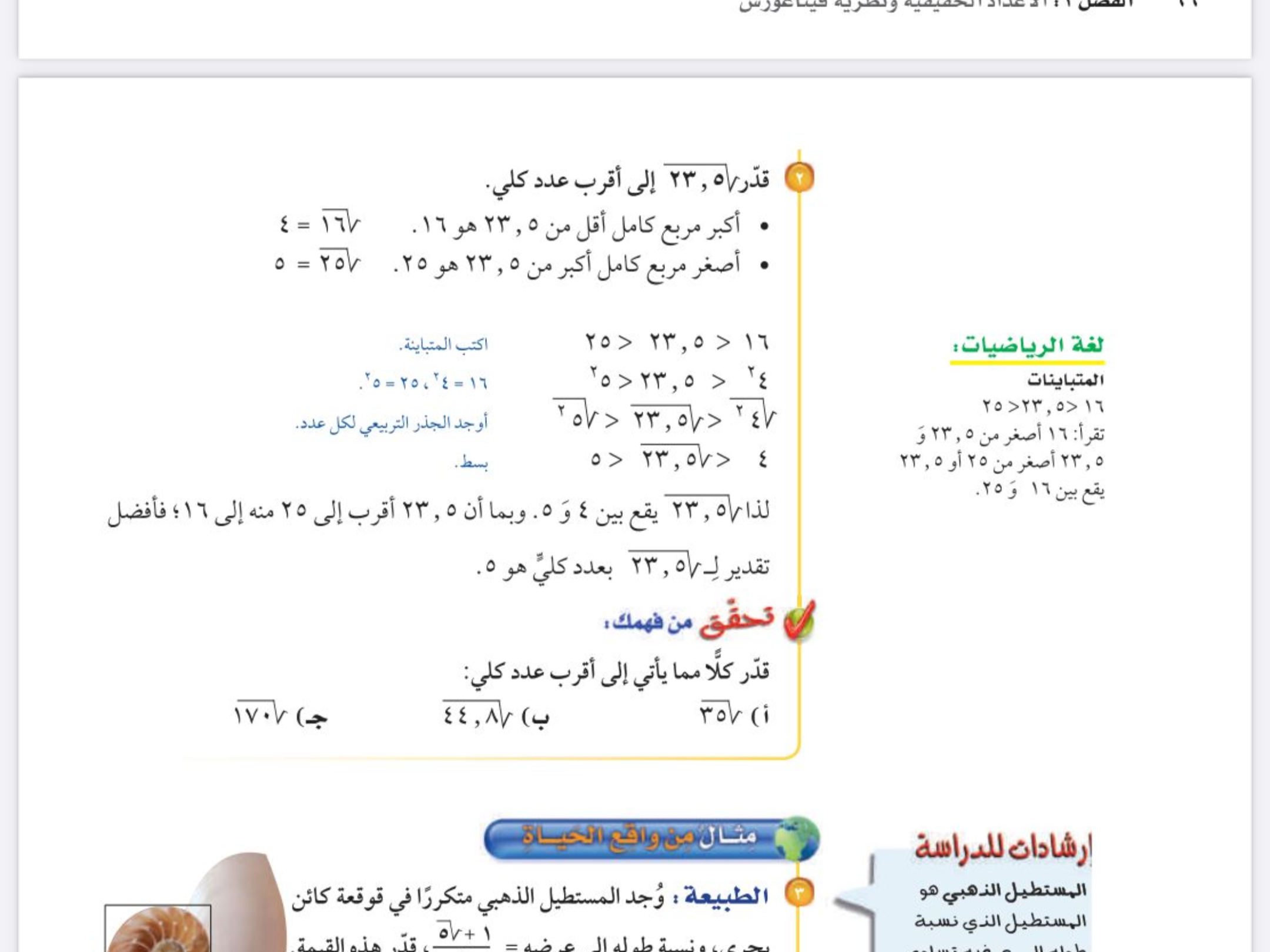 ٥
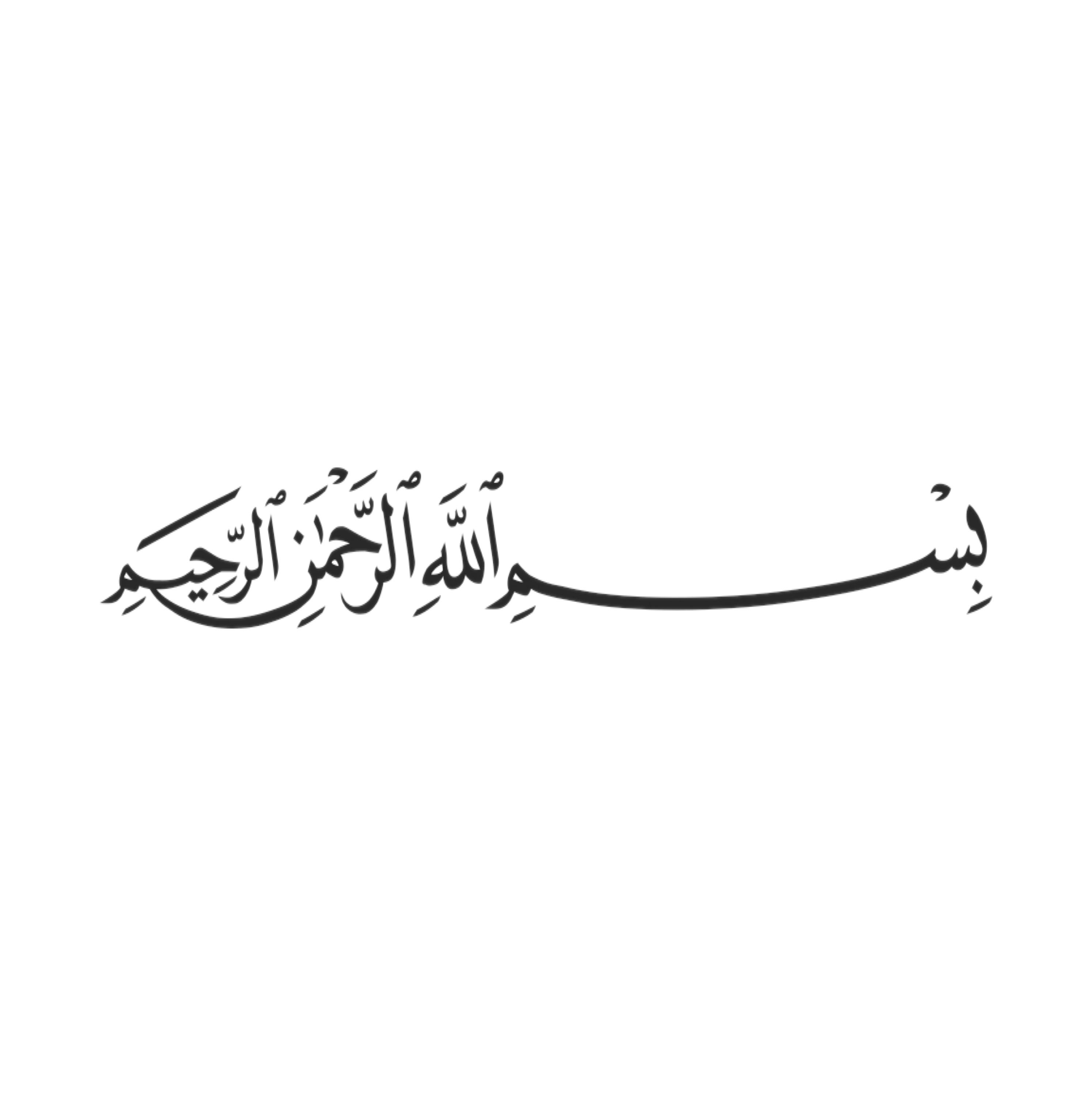 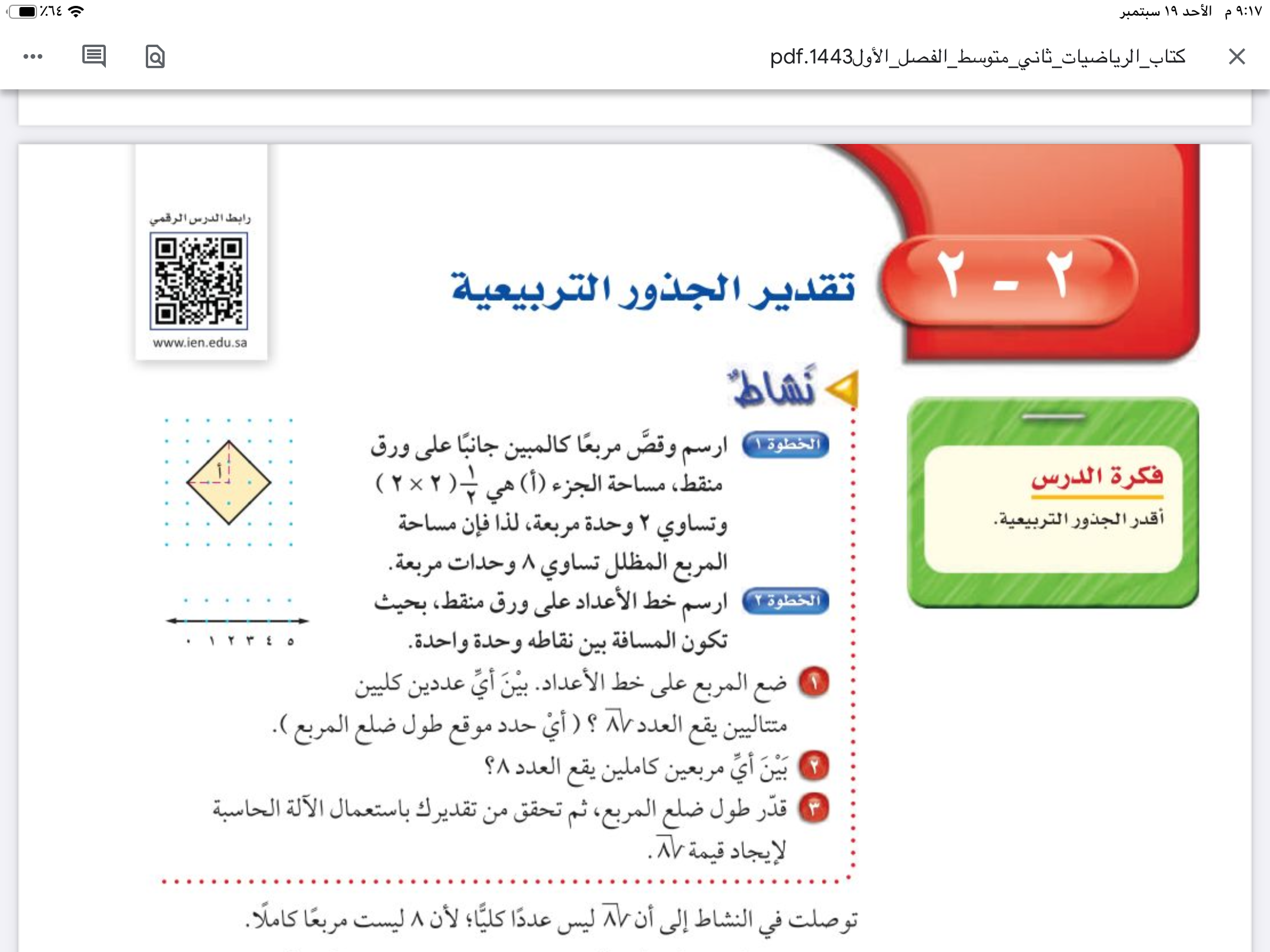 التركيز
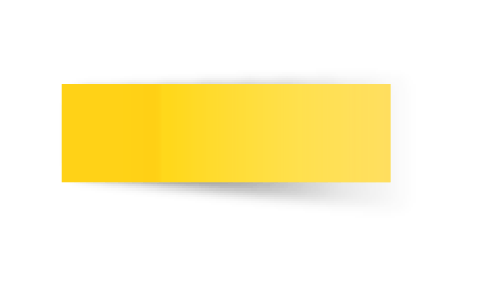 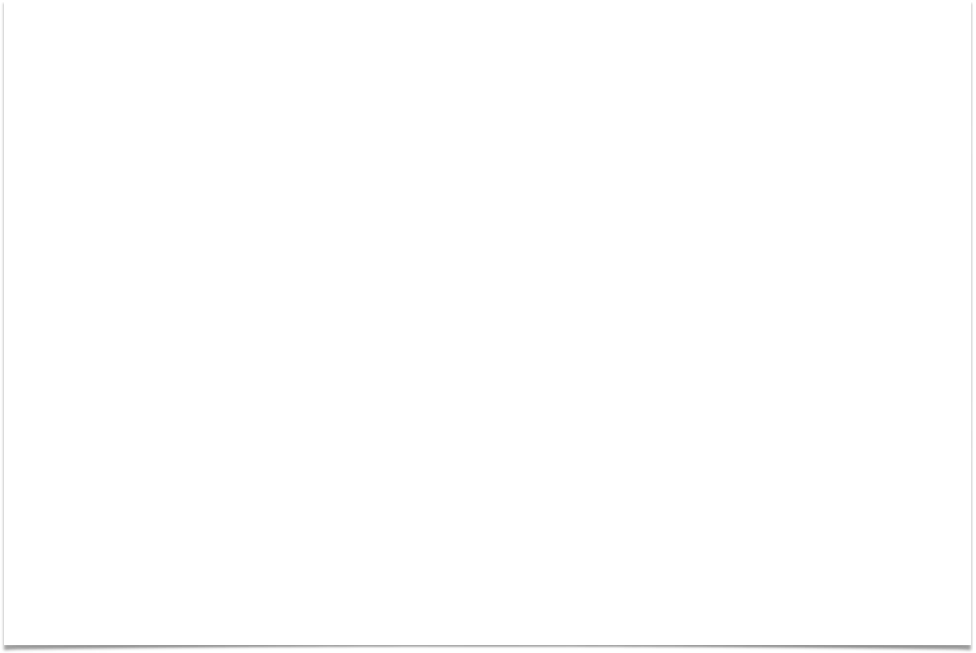 تقدير الجذور التربيعية
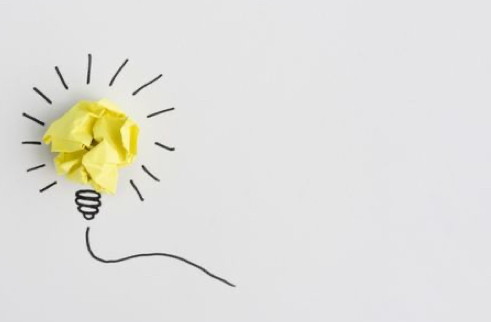 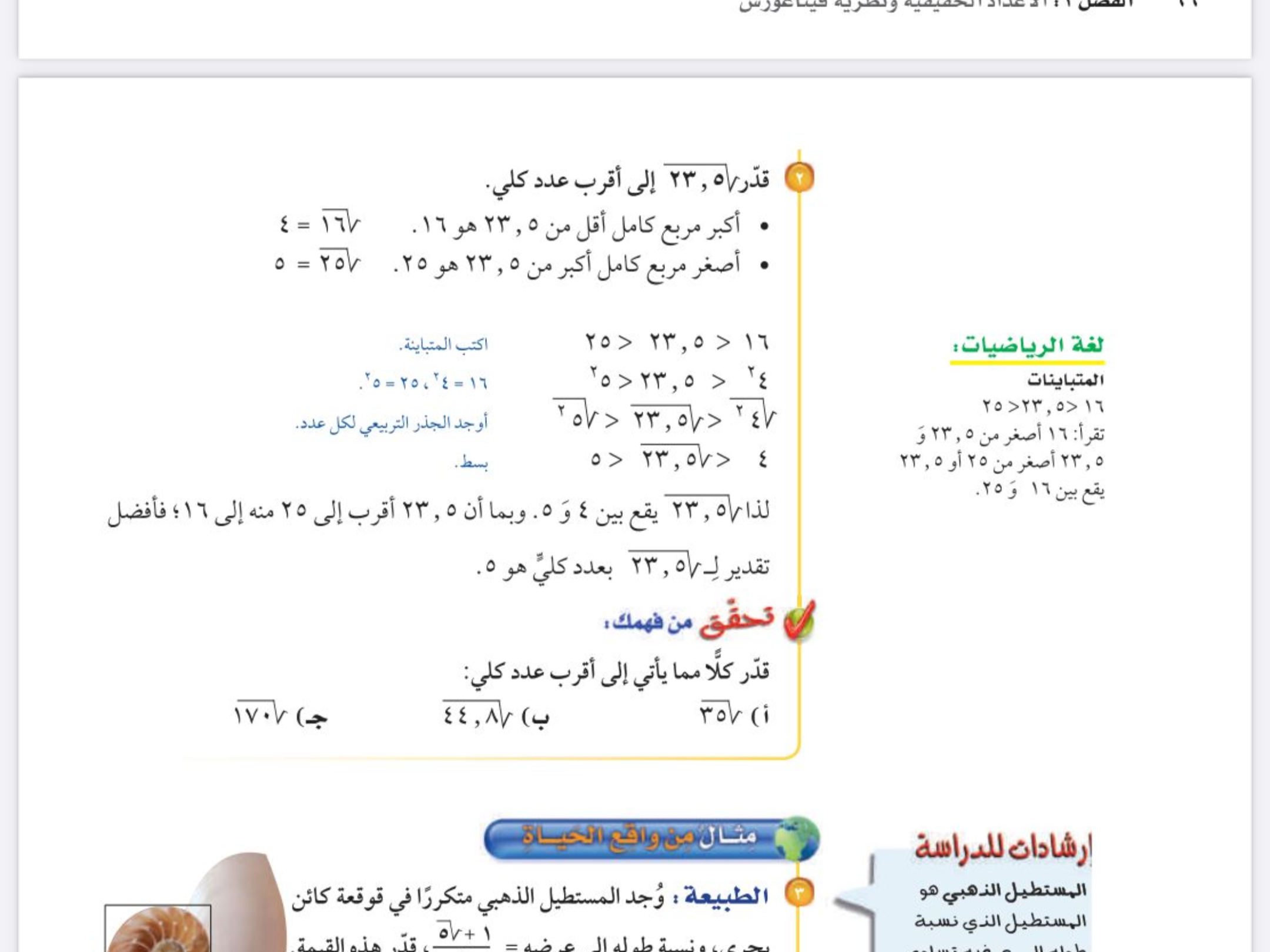 الفصل الثاني 
الاعداد الحقيقة ونظرية فيثاغورس
التاريخ
صفحة
٦٧
التدريس
🔹أقدر الجذور التربيعية
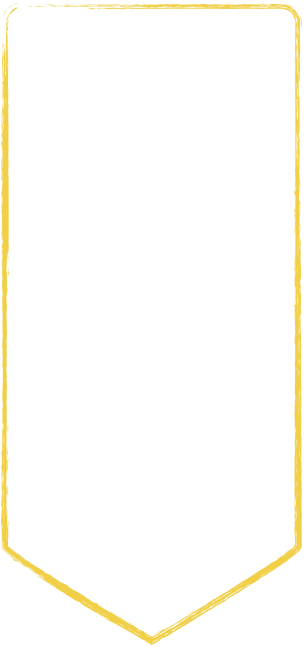 موضوع الدرس
التدريب
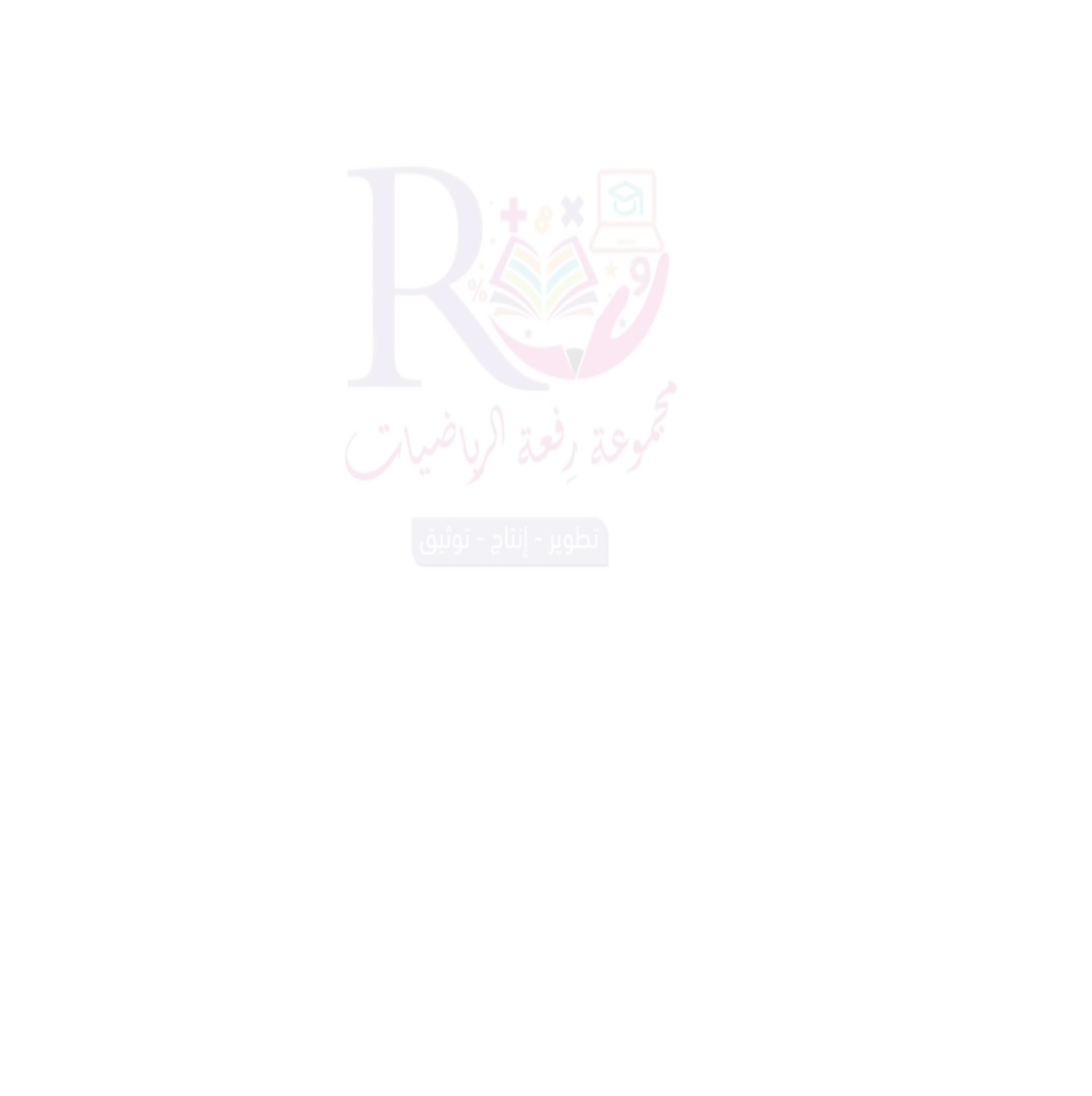 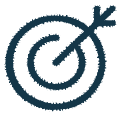 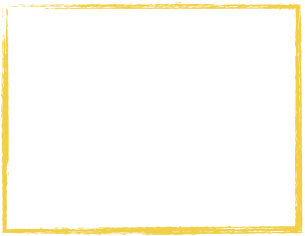 التقويم
الأهداف
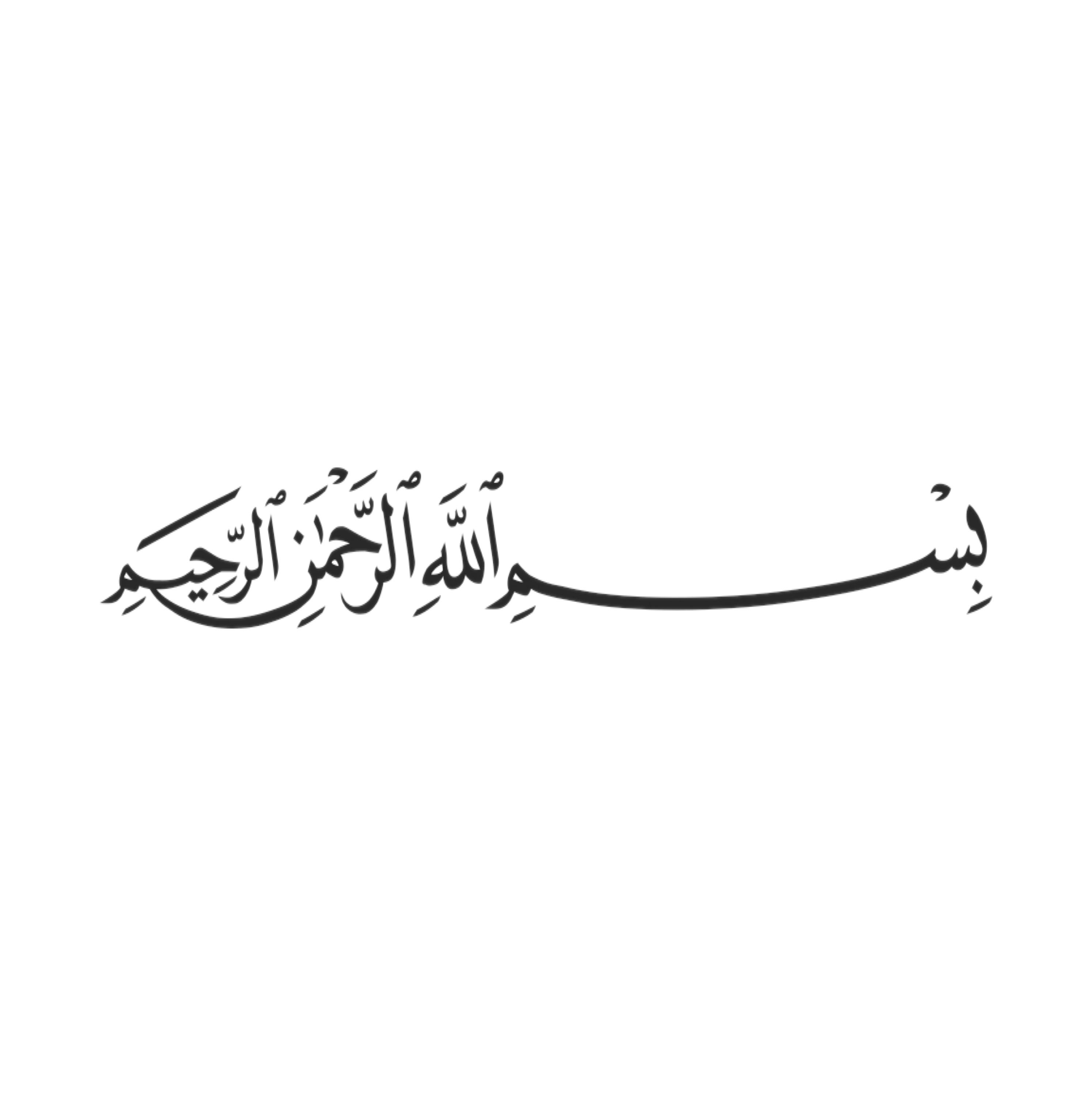 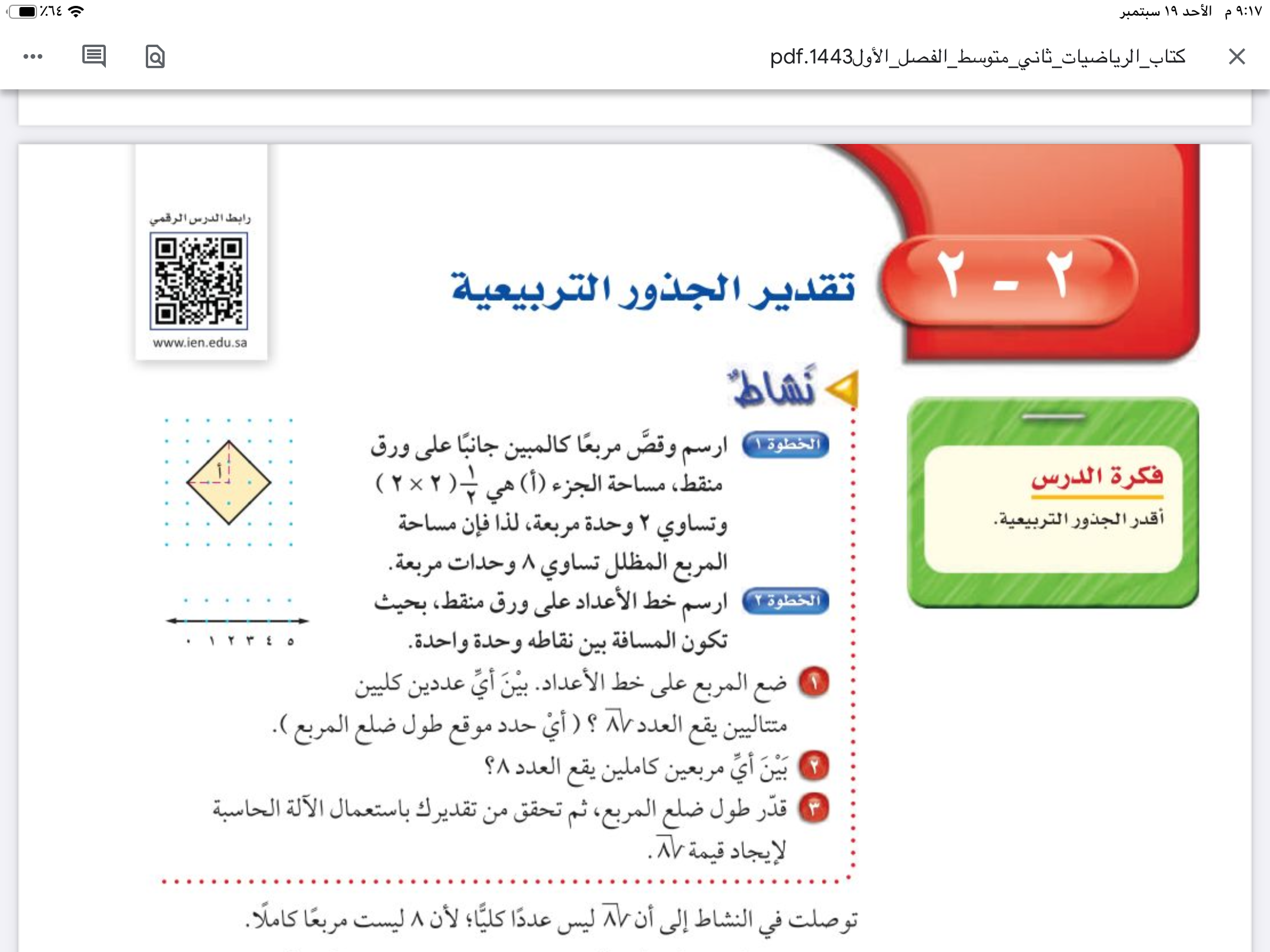 التركيز
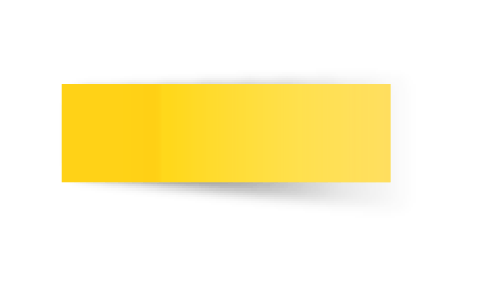 تقدير الجذور التربيعية
الفصل الثاني 
الاعداد الحقيقة ونظرية فيثاغورس
التاريخ
صفحة
٦٧
التدريس
🔹أقدر الجذور التربيعية
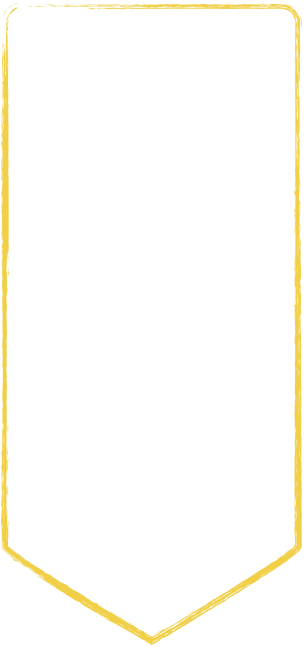 موضوع الدرس
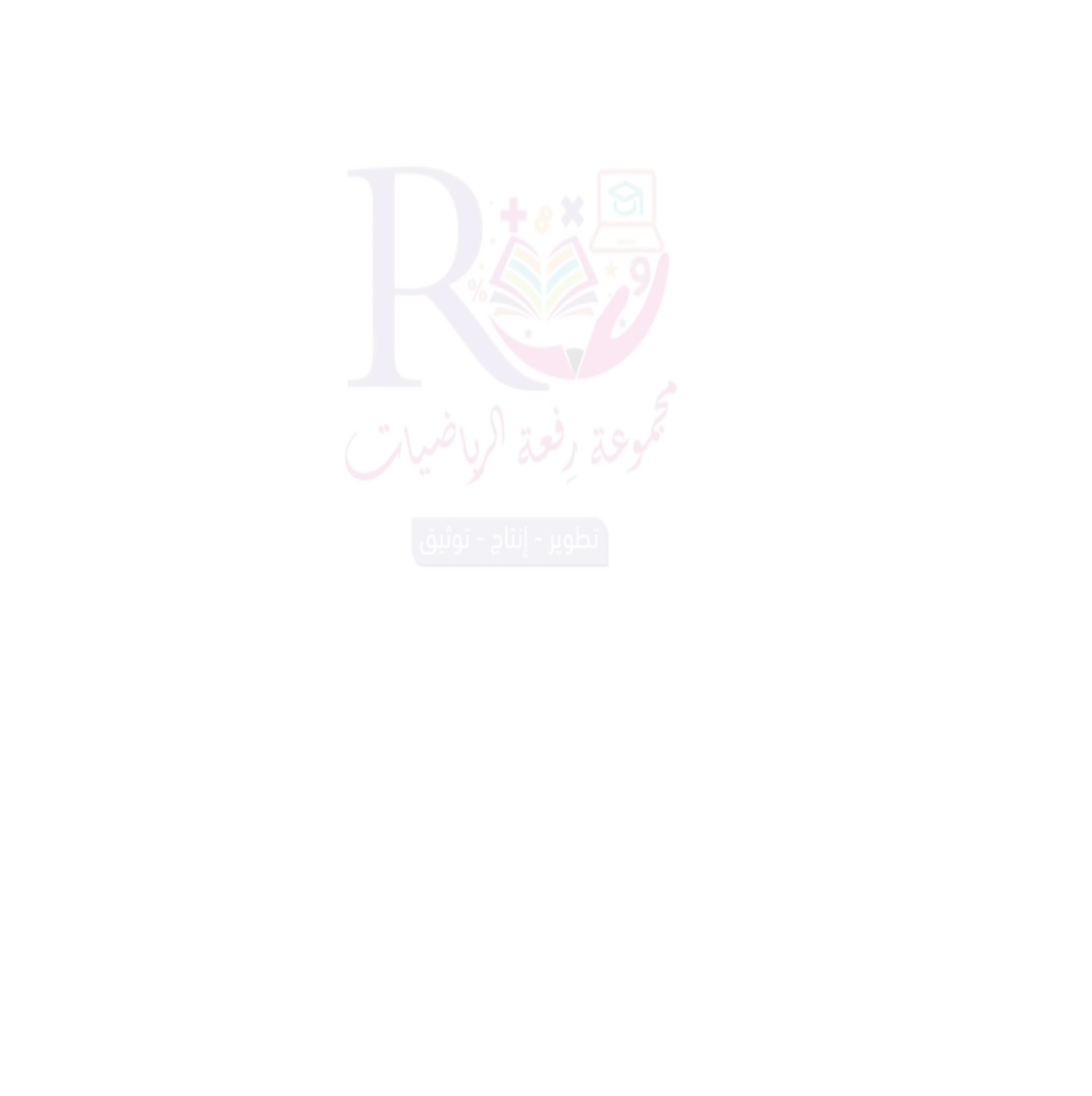 التدريب
١
٤
٩
١٦
٢٥
٣٦
٤٩
٦٤
٨١
١٠٠
١٢١
١٤٤
١٦٩
١٩٦
٢٢٥
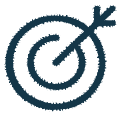 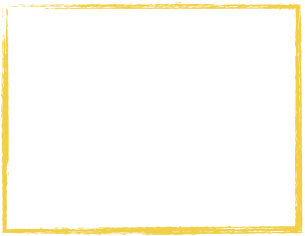 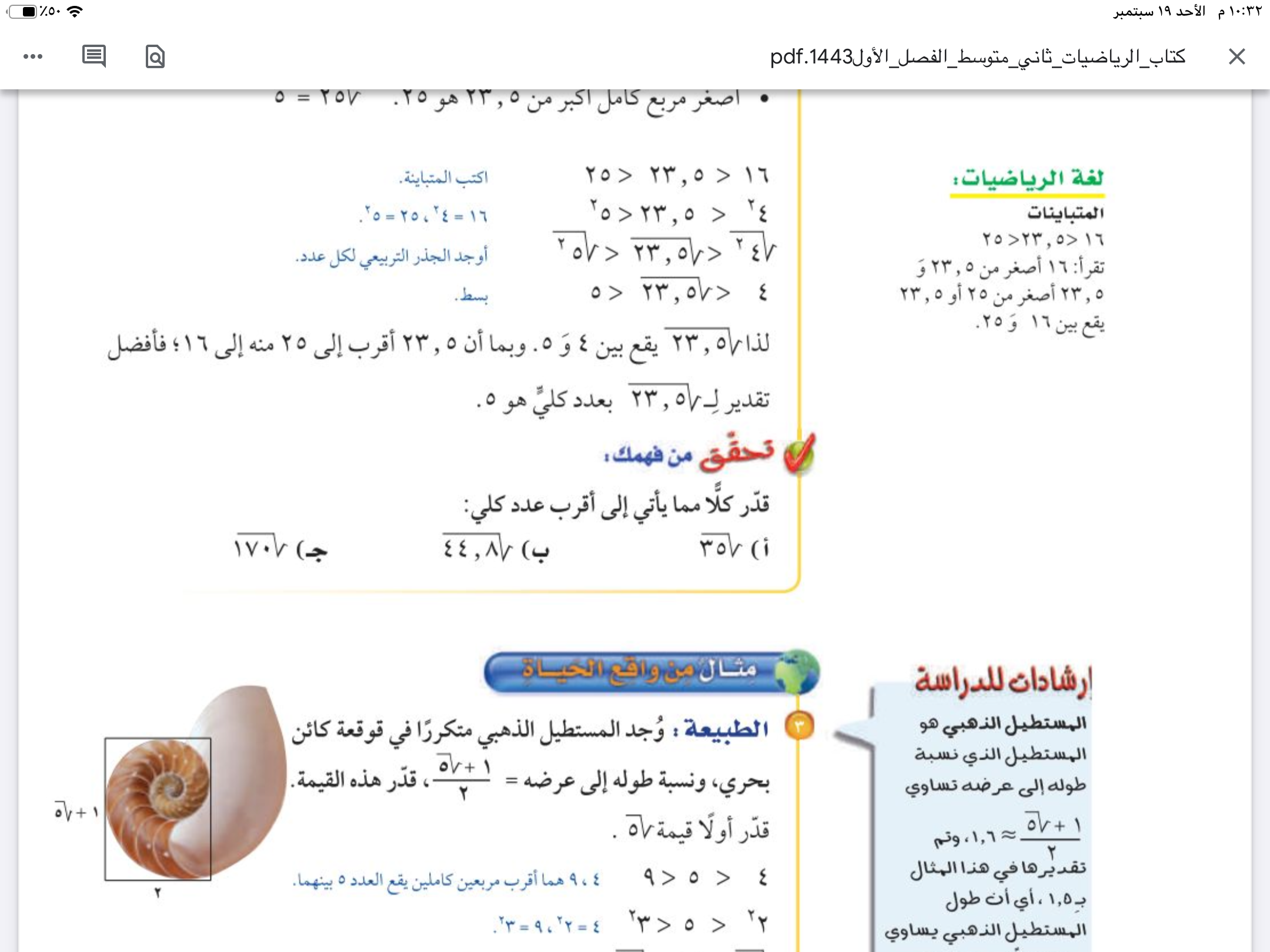 التقويم
الأهداف
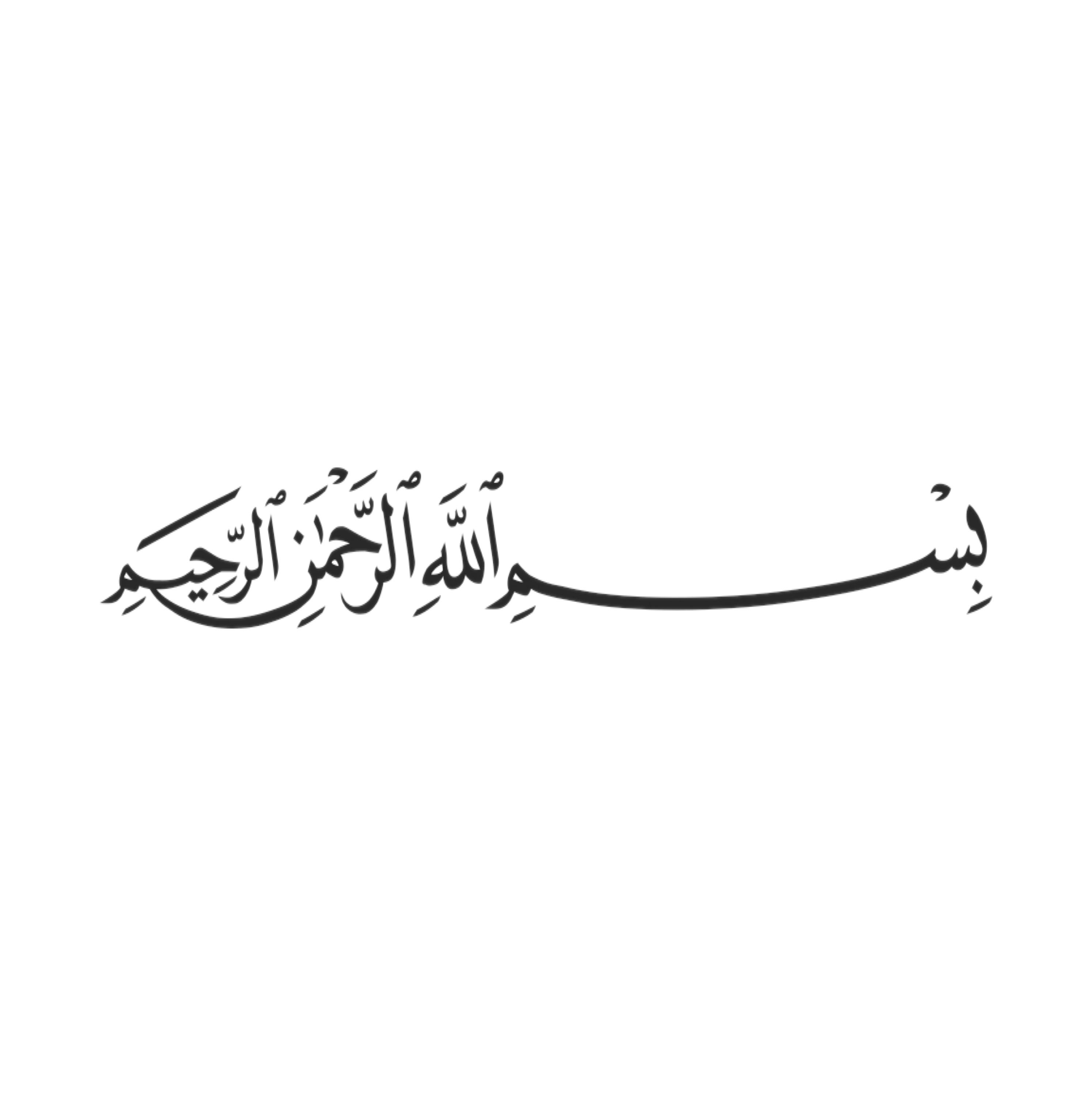 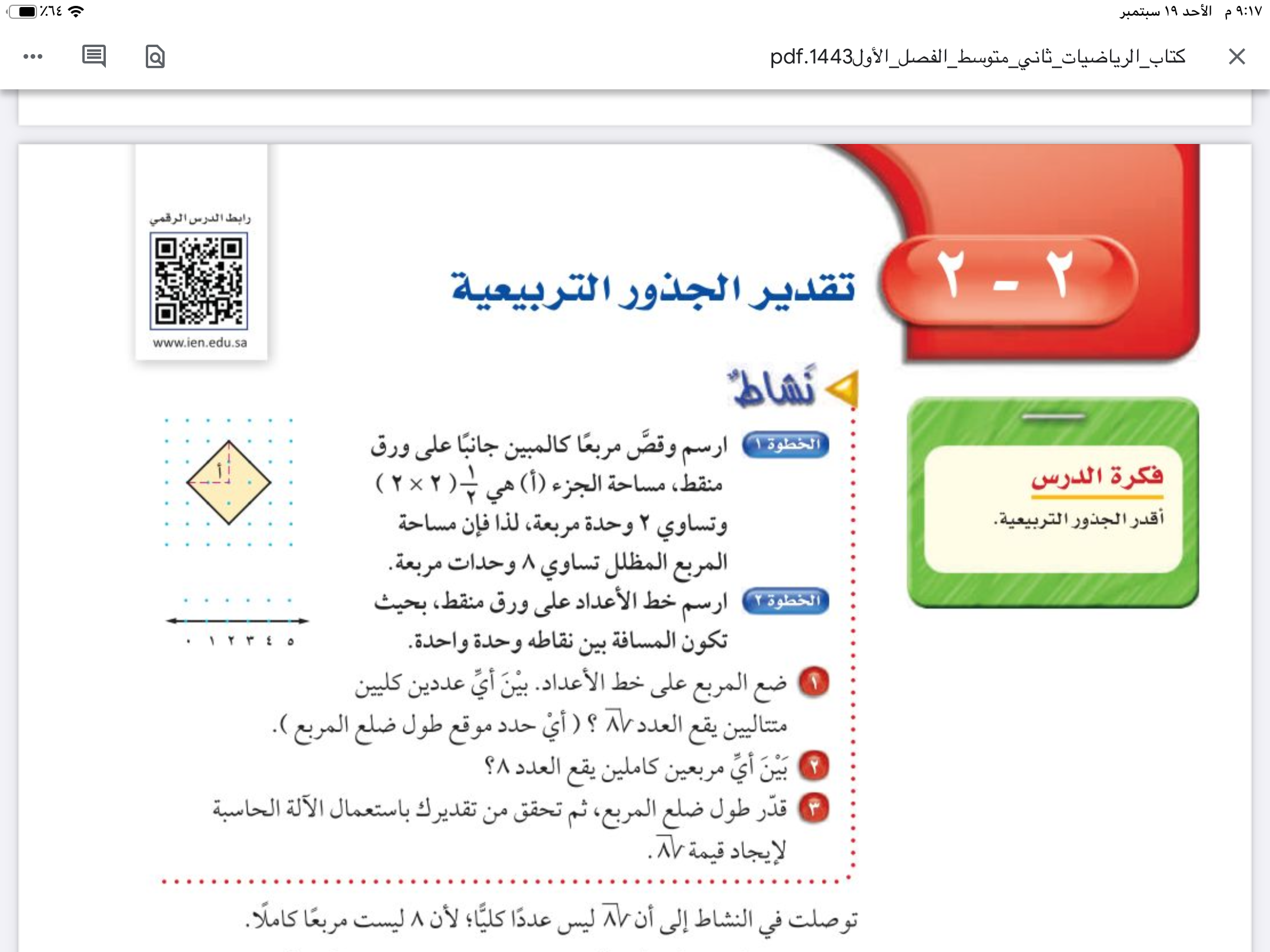 التركيز
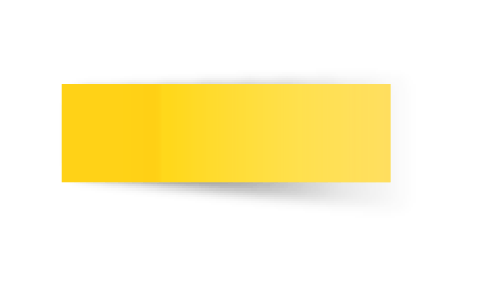 تقدير الجذور التربيعية
الفصل الثاني 
الاعداد الحقيقة ونظرية فيثاغورس
التاريخ
صفحة
٦٧
التدريس
🔹أقدر الجذور التربيعية
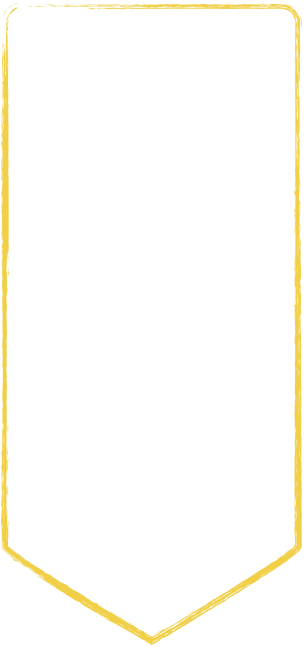 موضوع الدرس
التدريب
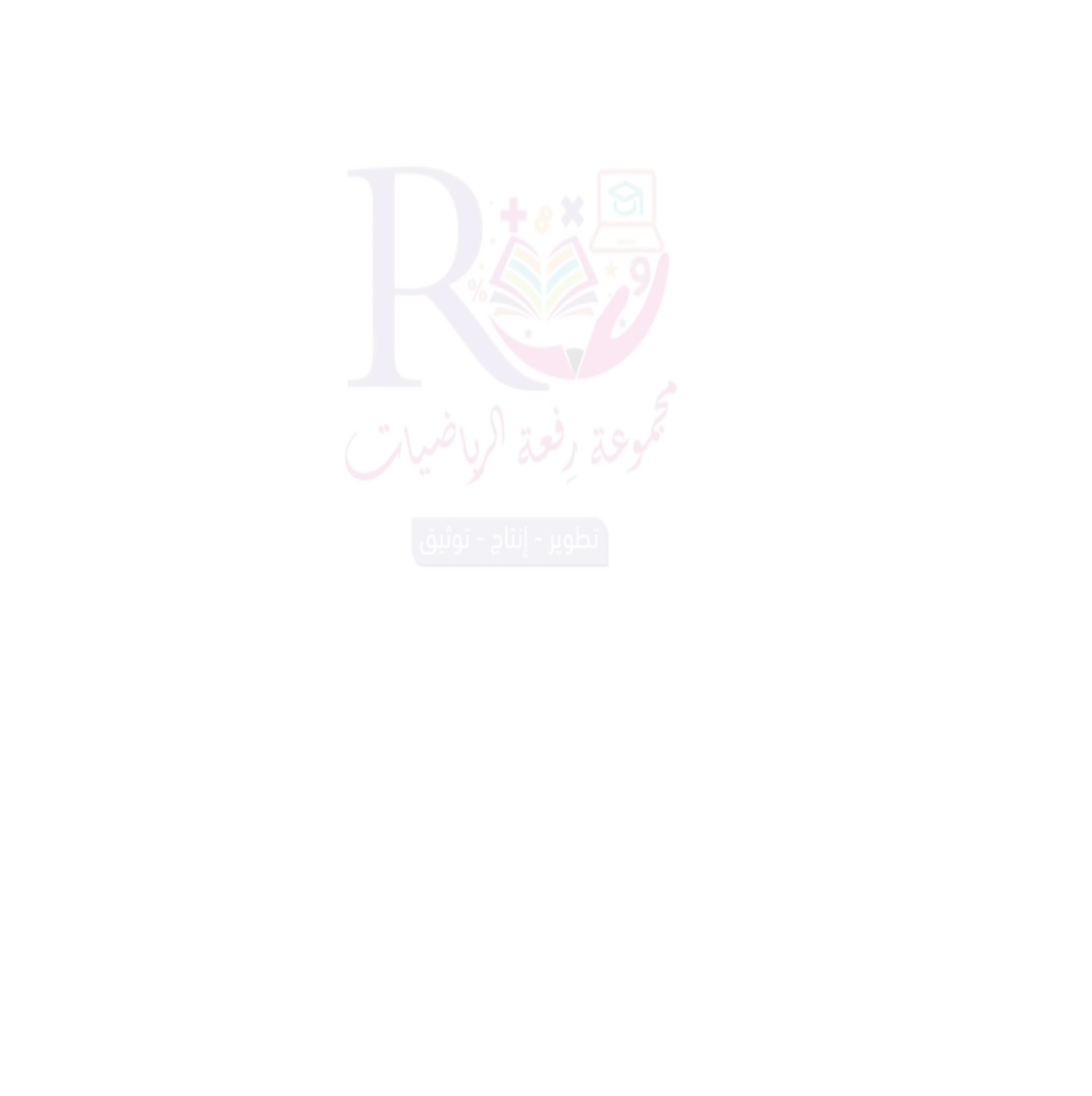 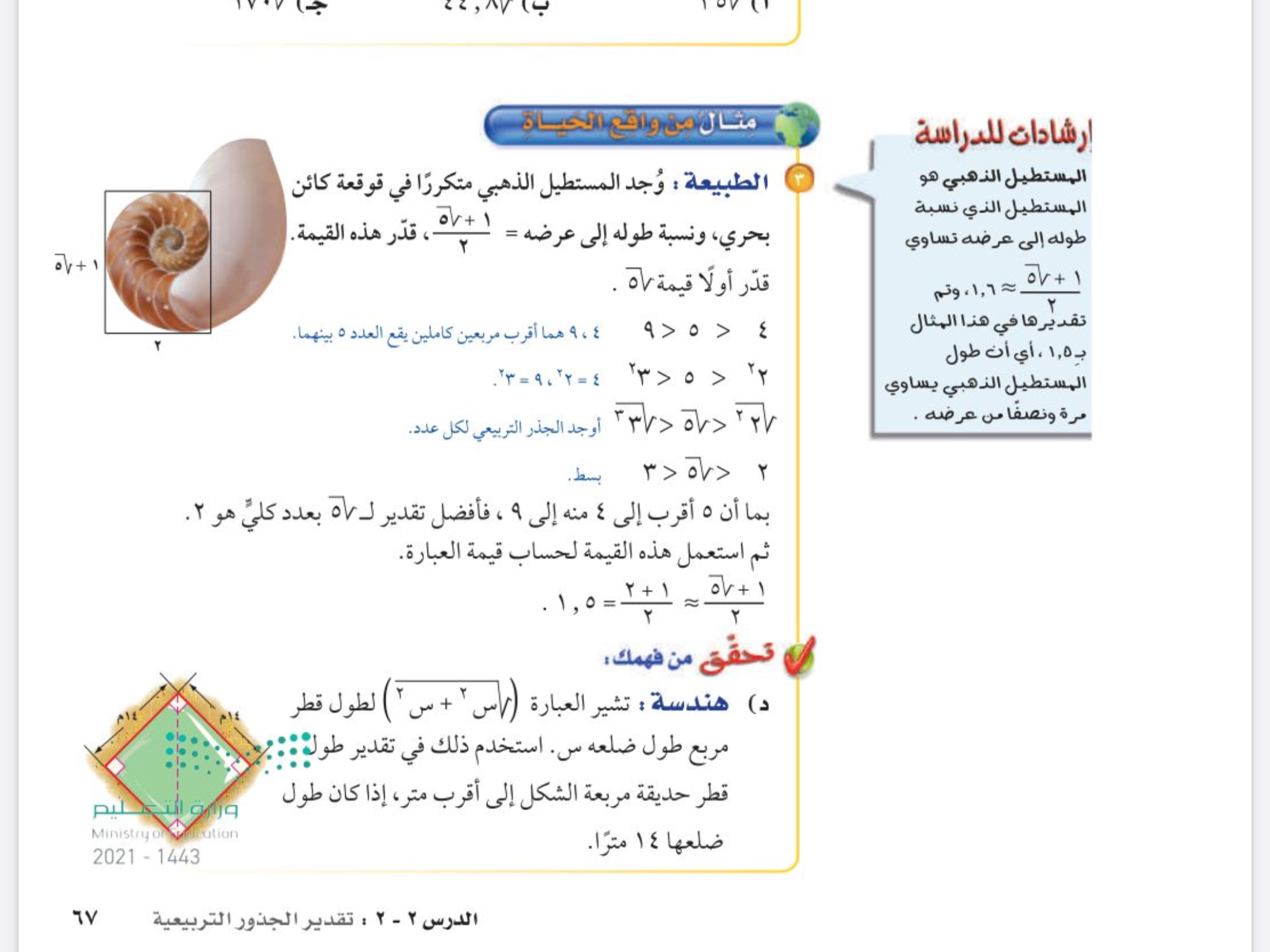 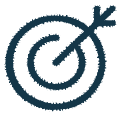 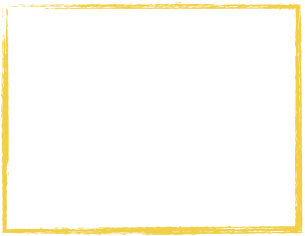 التقويم
الأهداف
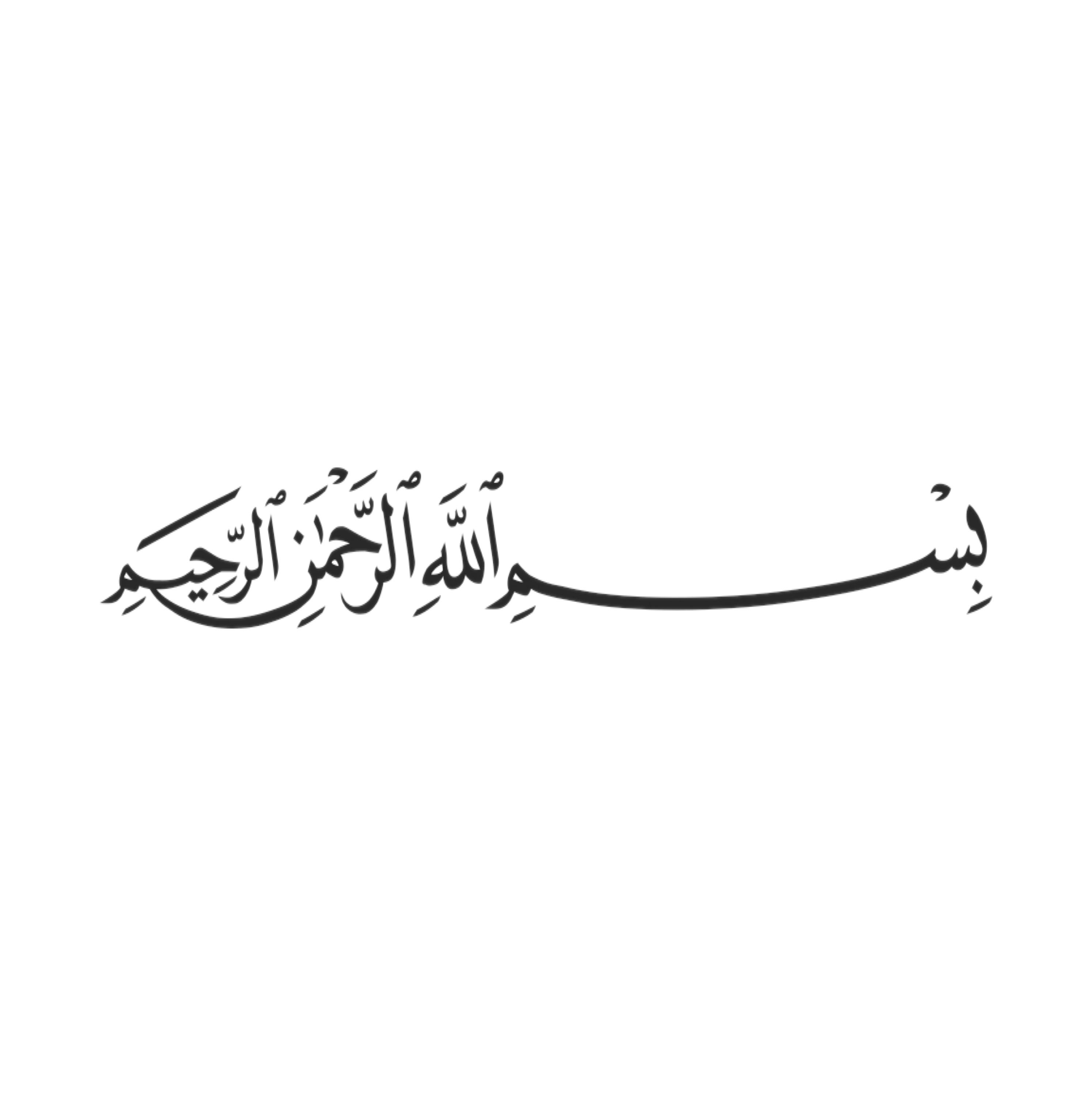 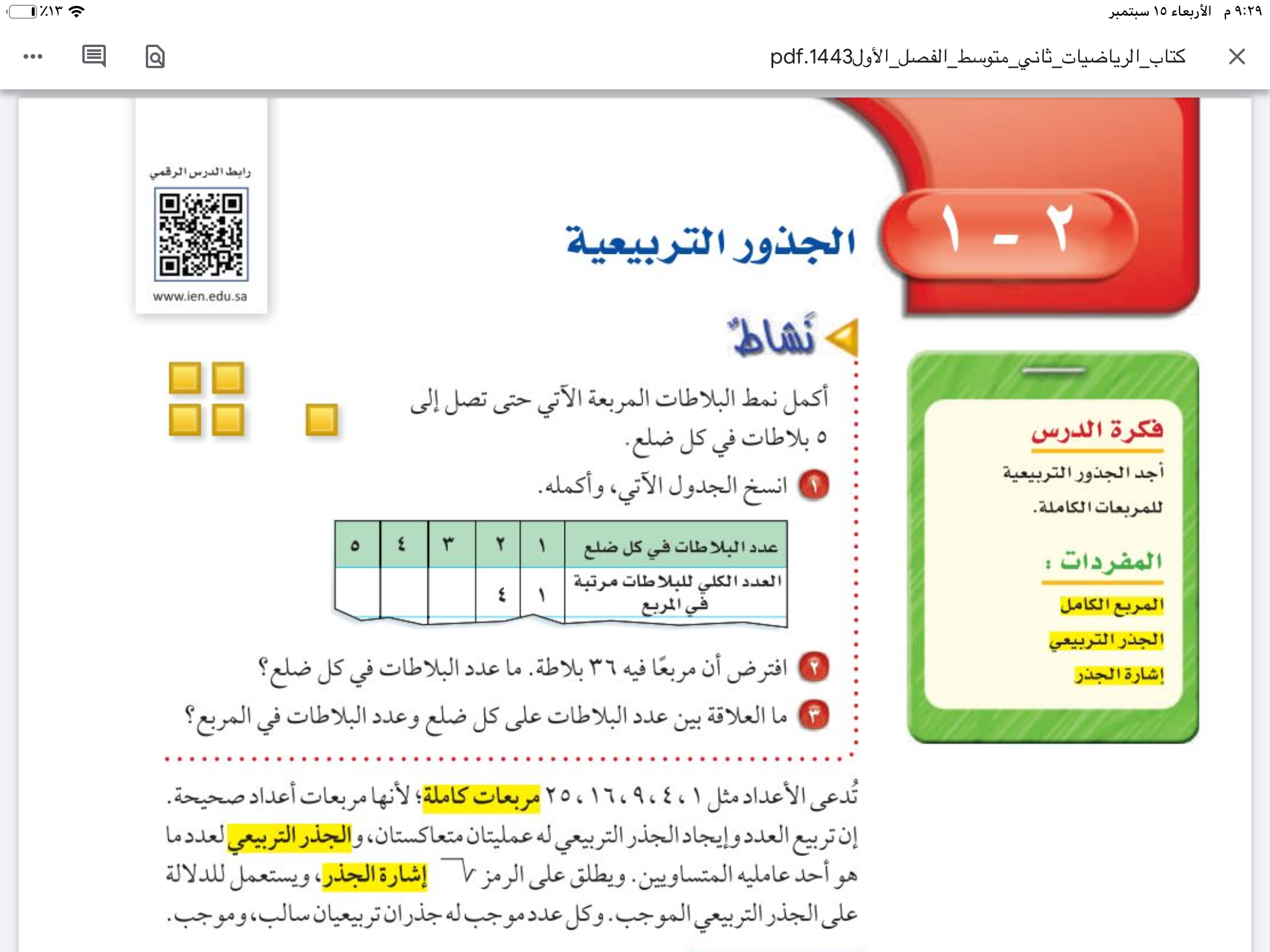 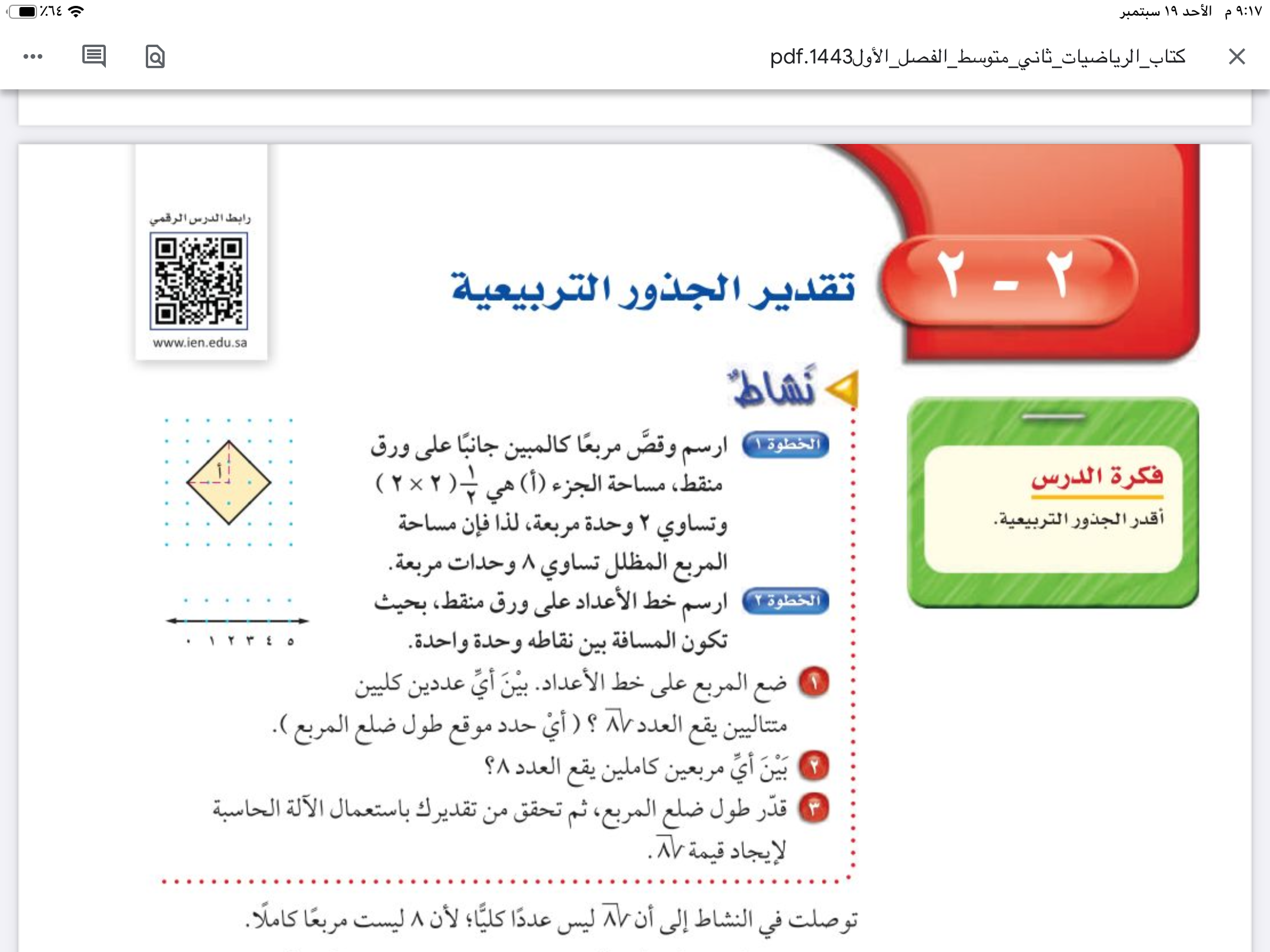 التركيز
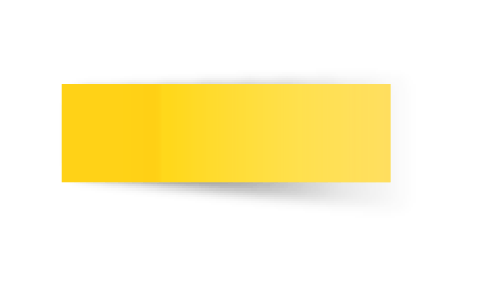 تقدير الجذور التربيعية
الفصل الثاني 
الاعداد الحقيقة ونظرية فيثاغورس
التاريخ
صفحة
٦٨
التدريس
🔹أقدر الجذور التربيعية
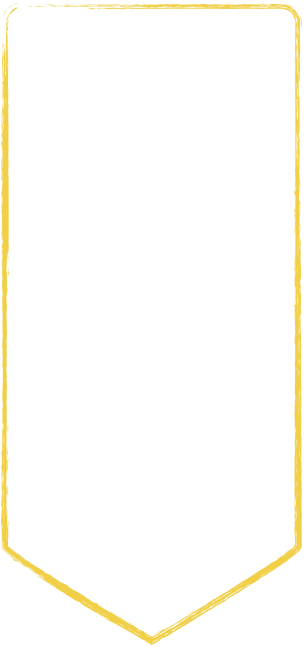 موضوع الدرس
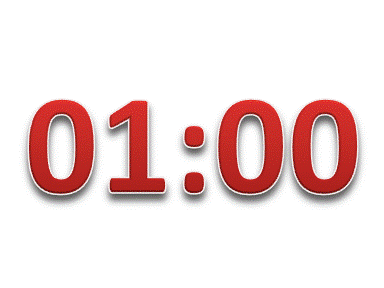 التدريب
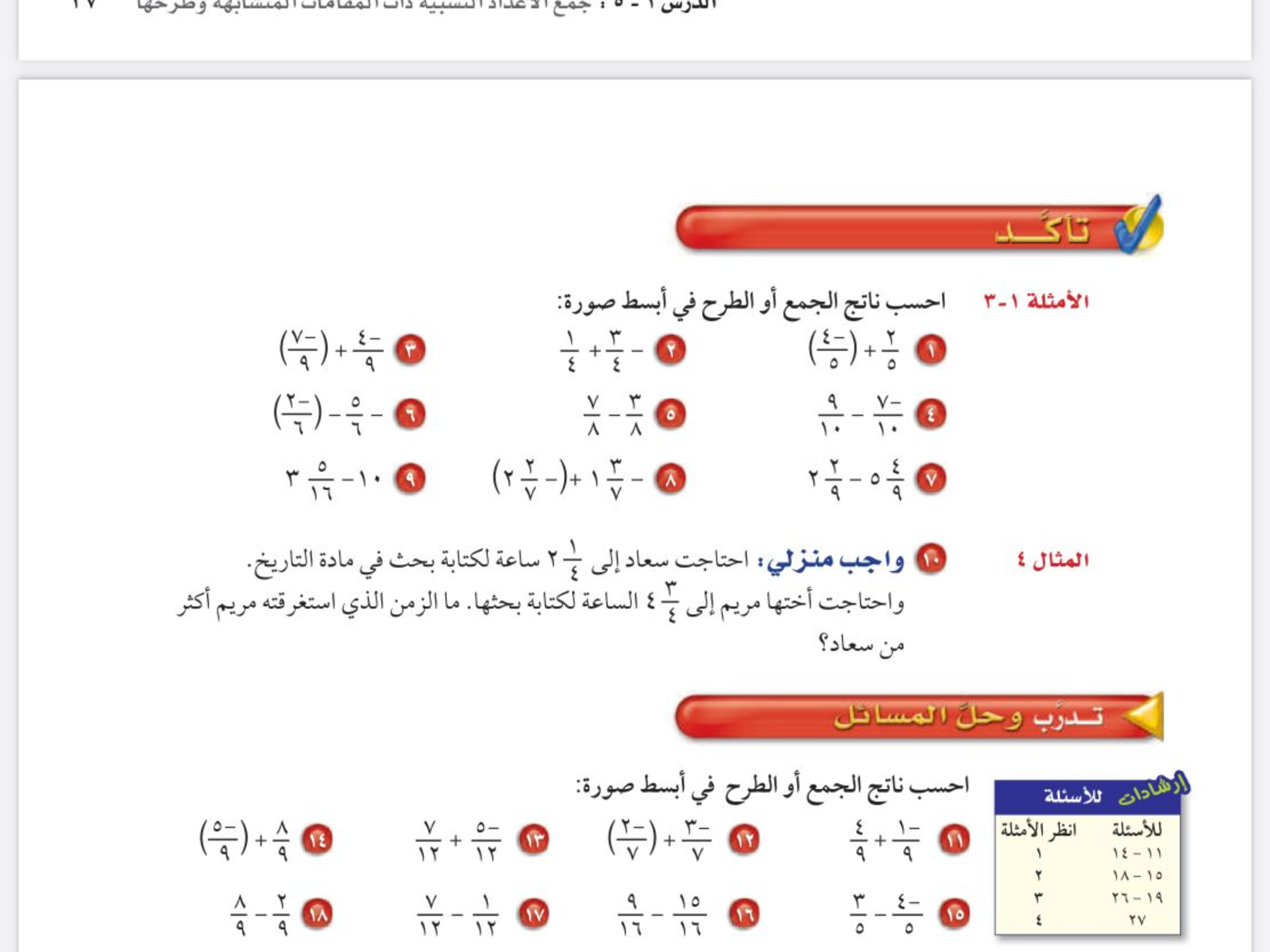 ١
٤
٩
١٦
٢٥
٣٦
٤٩
٦٤
٨١
١٠٠
١٢١
١٤٤
١٦٩
١٩٦
٢٢٥
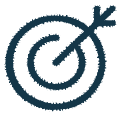 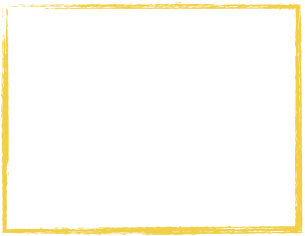 التقويم
الأهداف
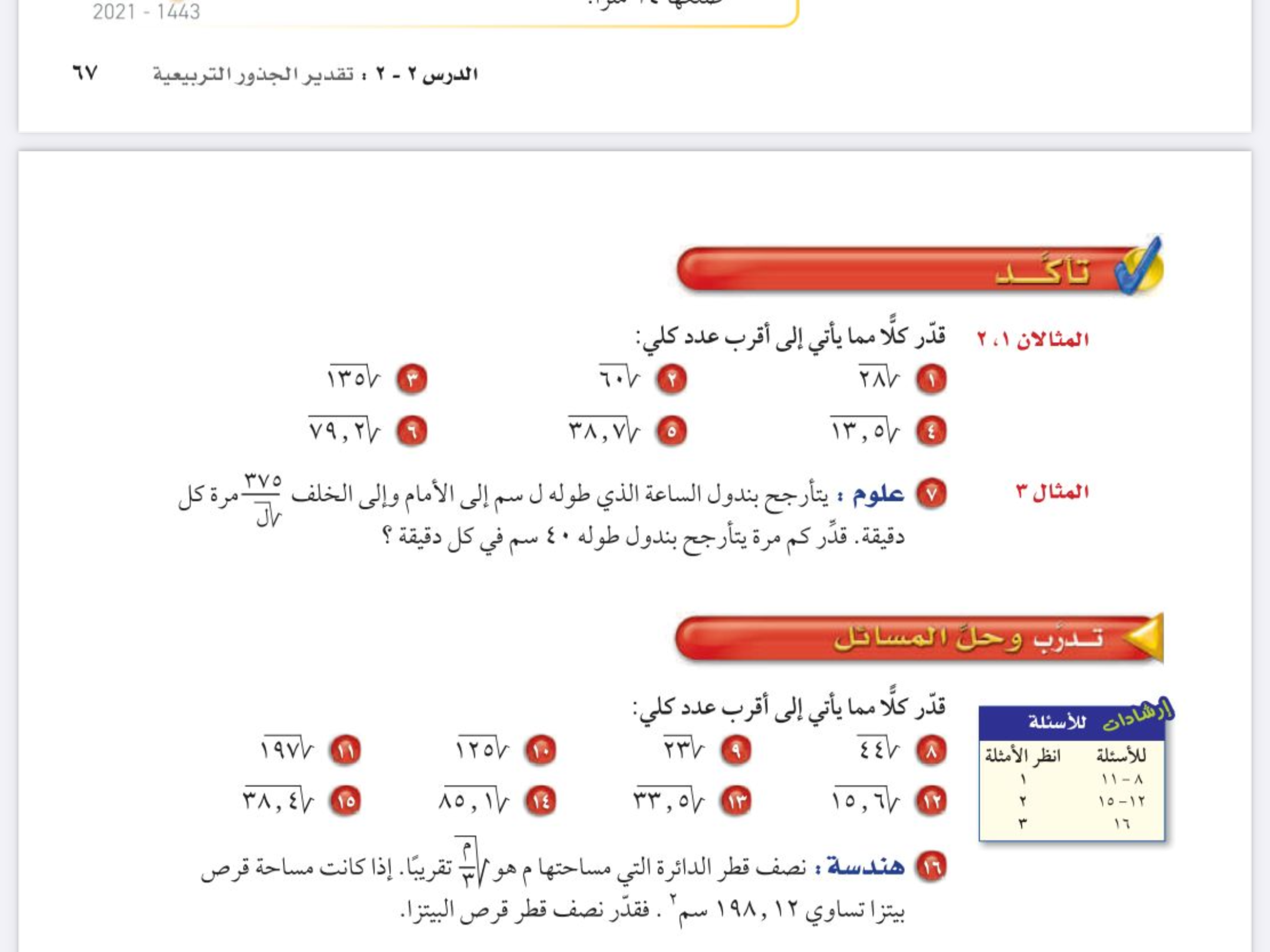 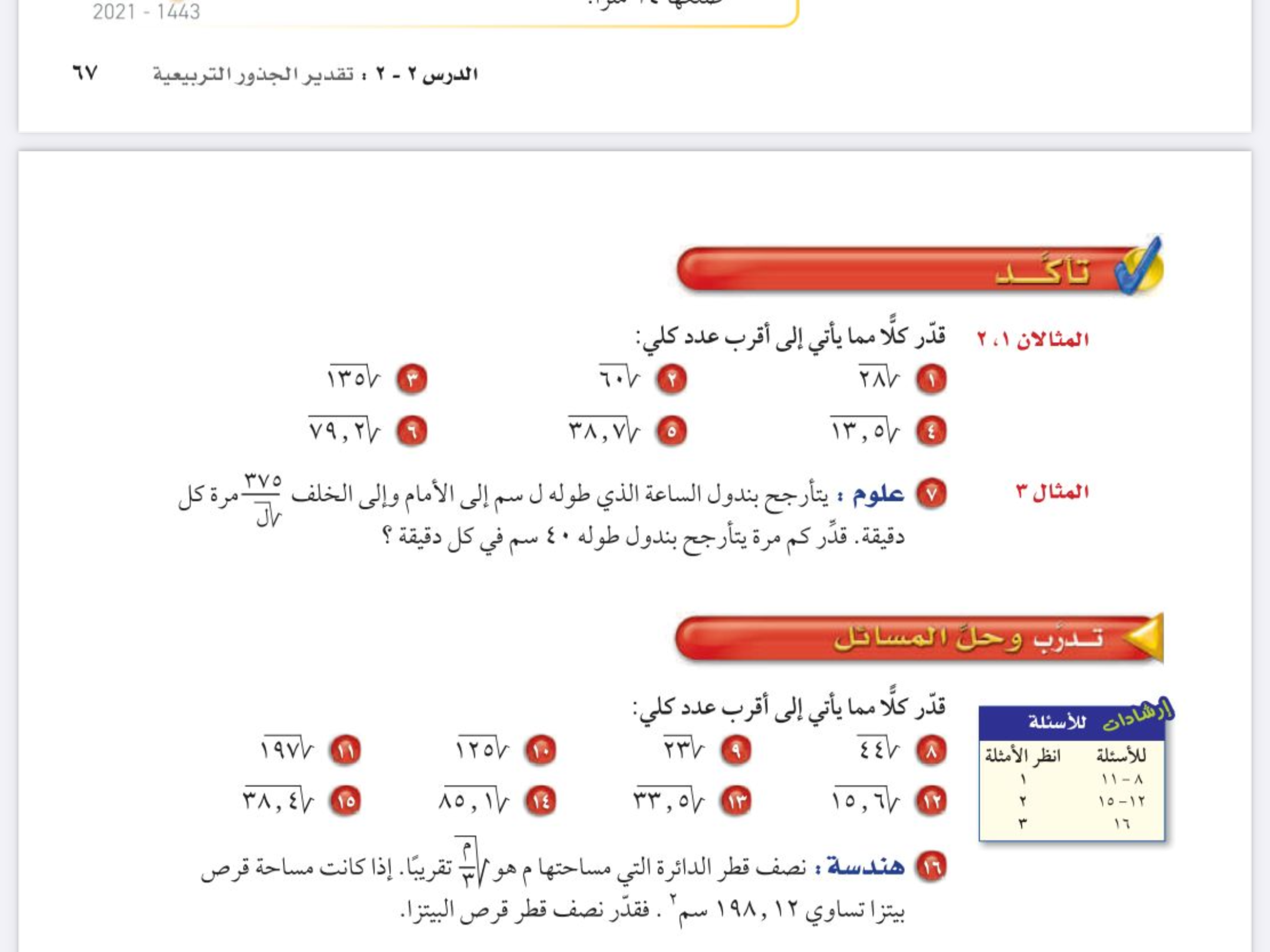 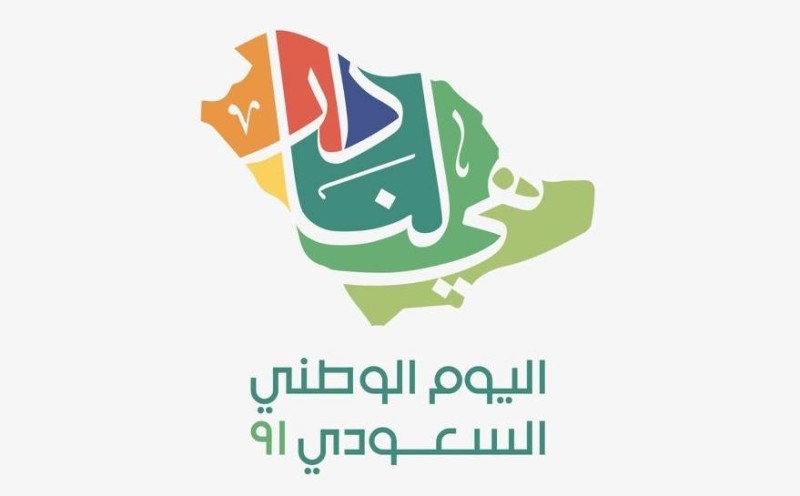 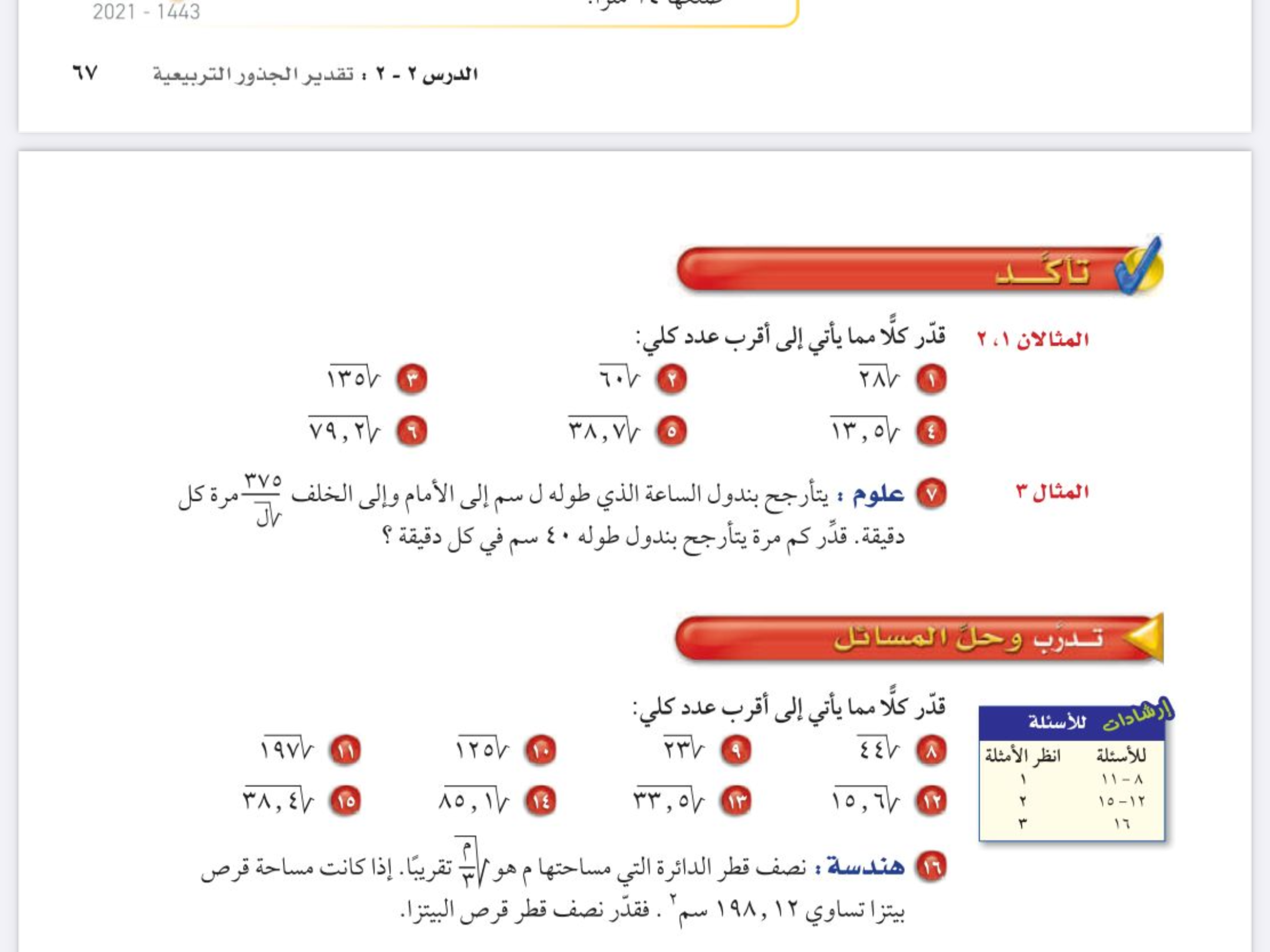 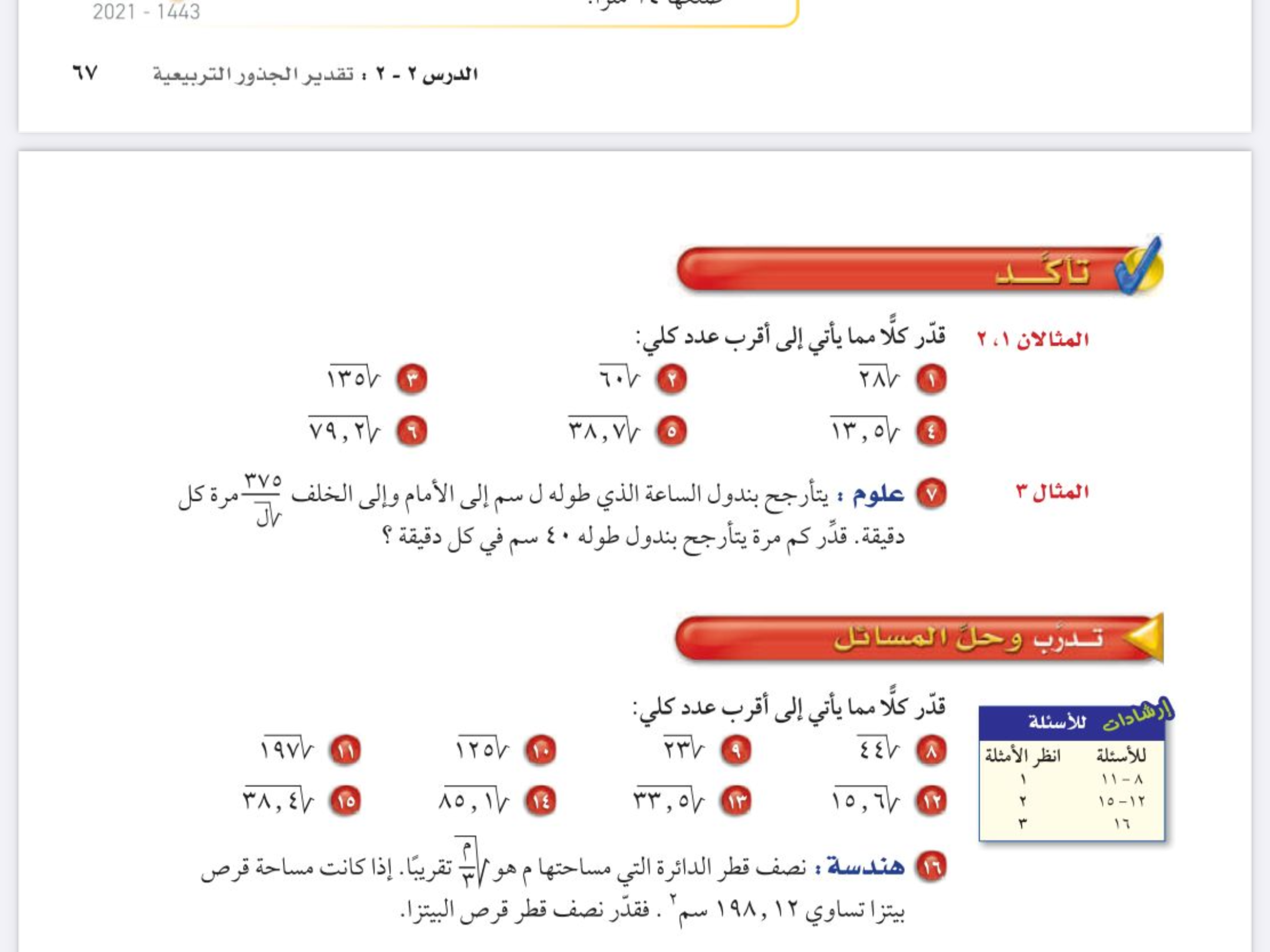 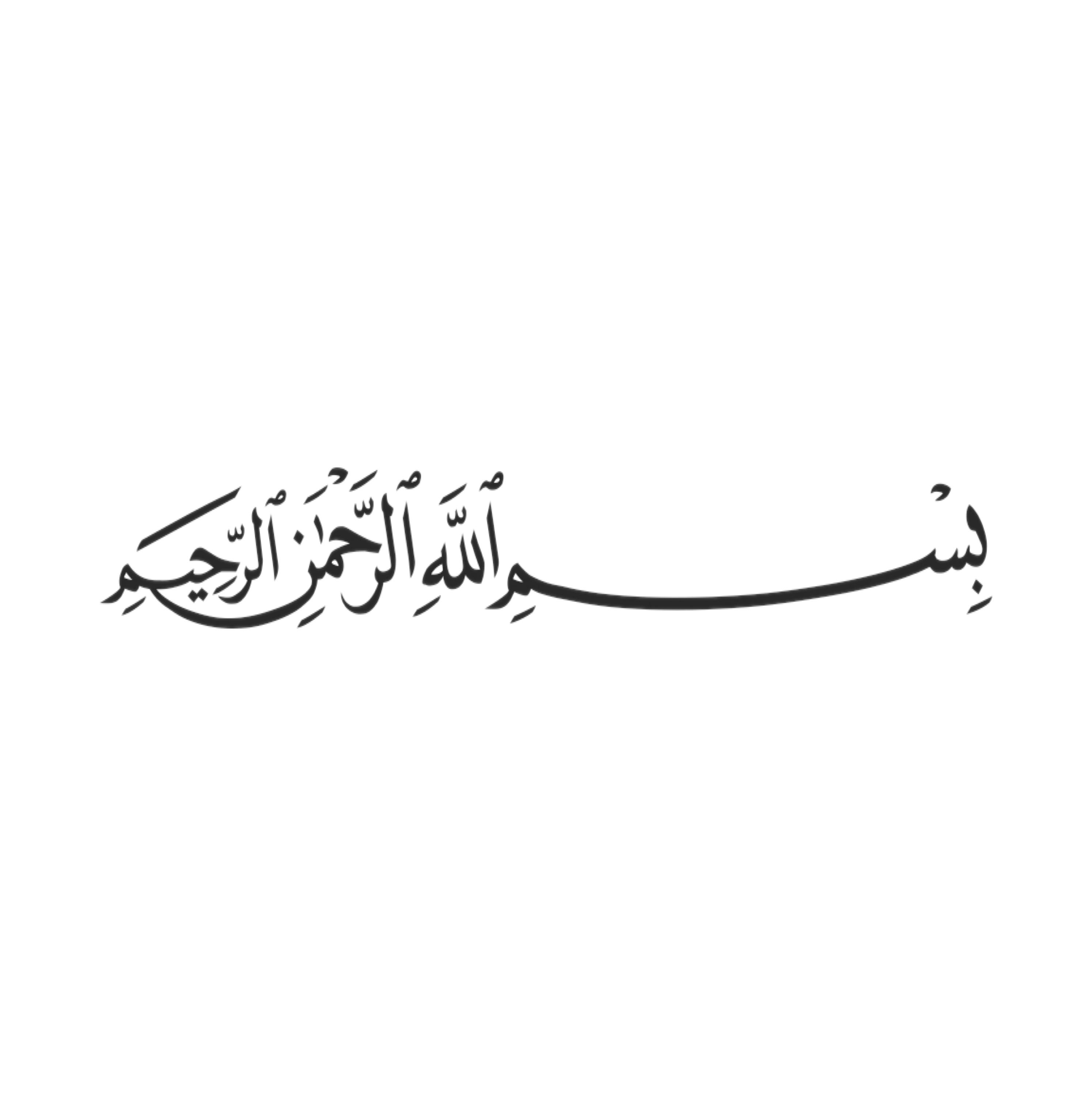 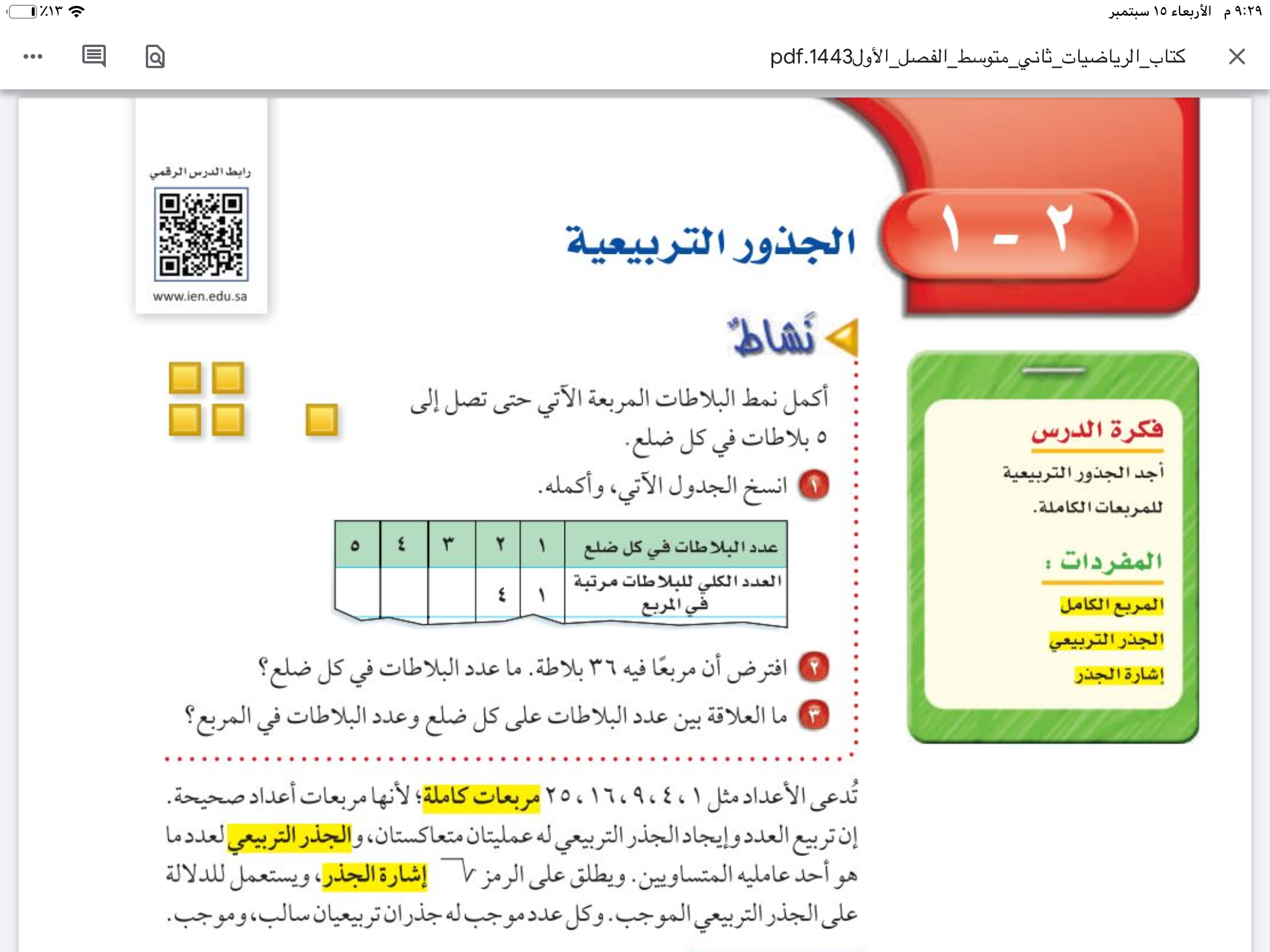 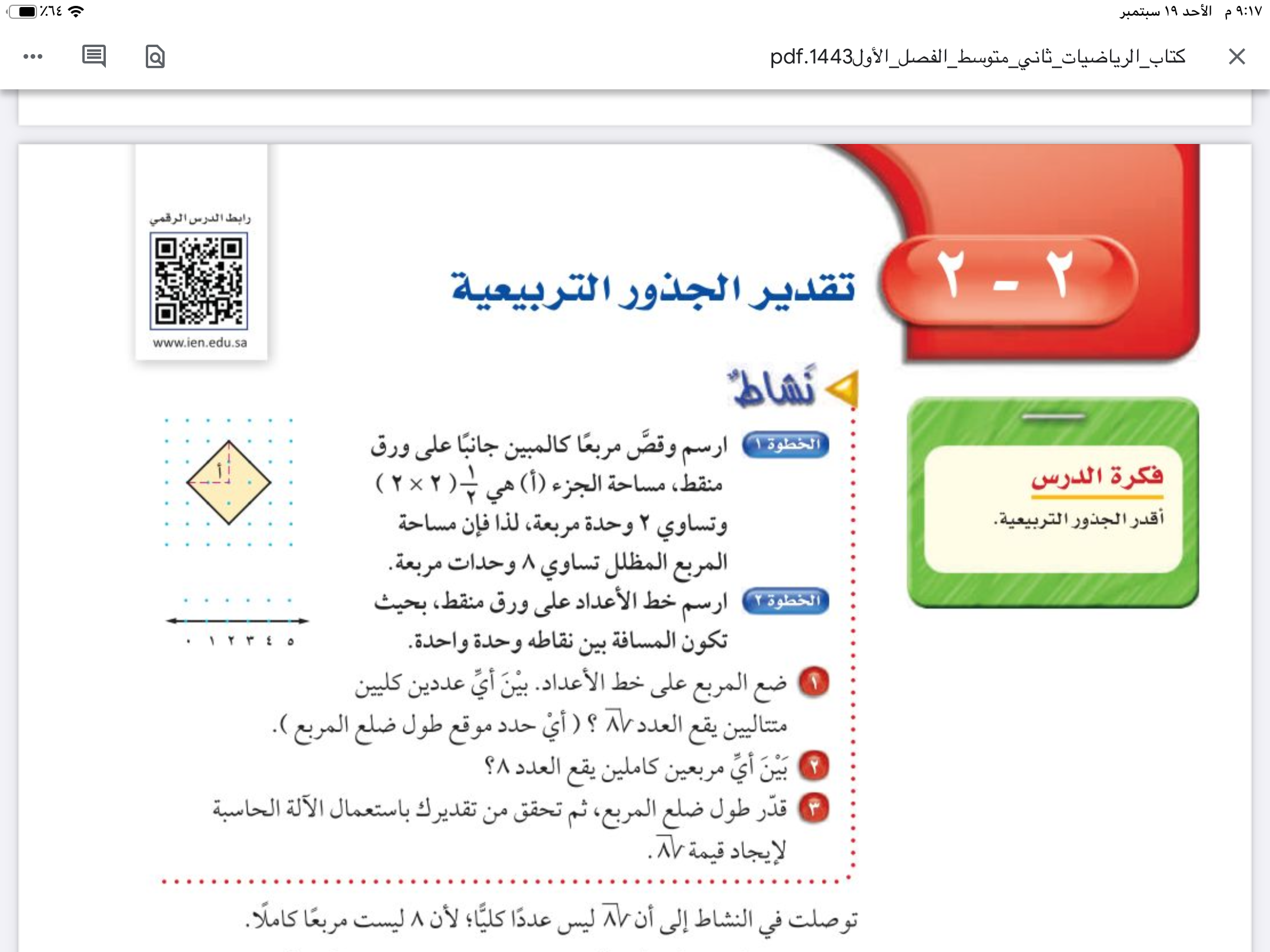 التركيز
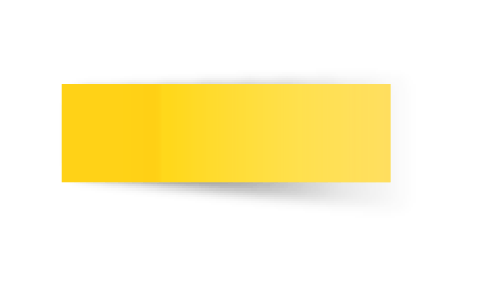 تقدير الجذور التربيعية
الفصل الثاني 
الاعداد الحقيقة ونظرية فيثاغورس
التاريخ
صفحة
٦٨
التدريس
🔹أقدر الجذور التربيعية
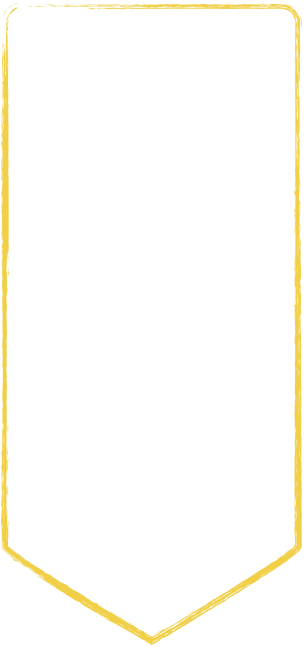 موضوع الدرس
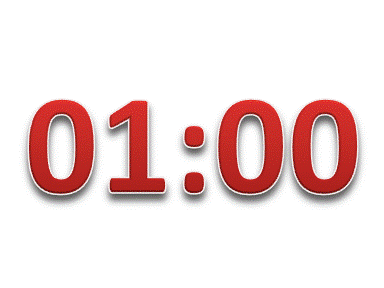 التدريب
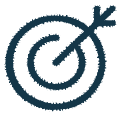 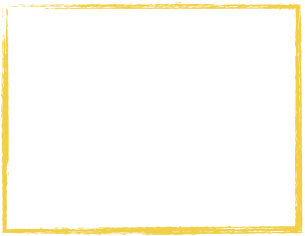 التقويم
الأهداف
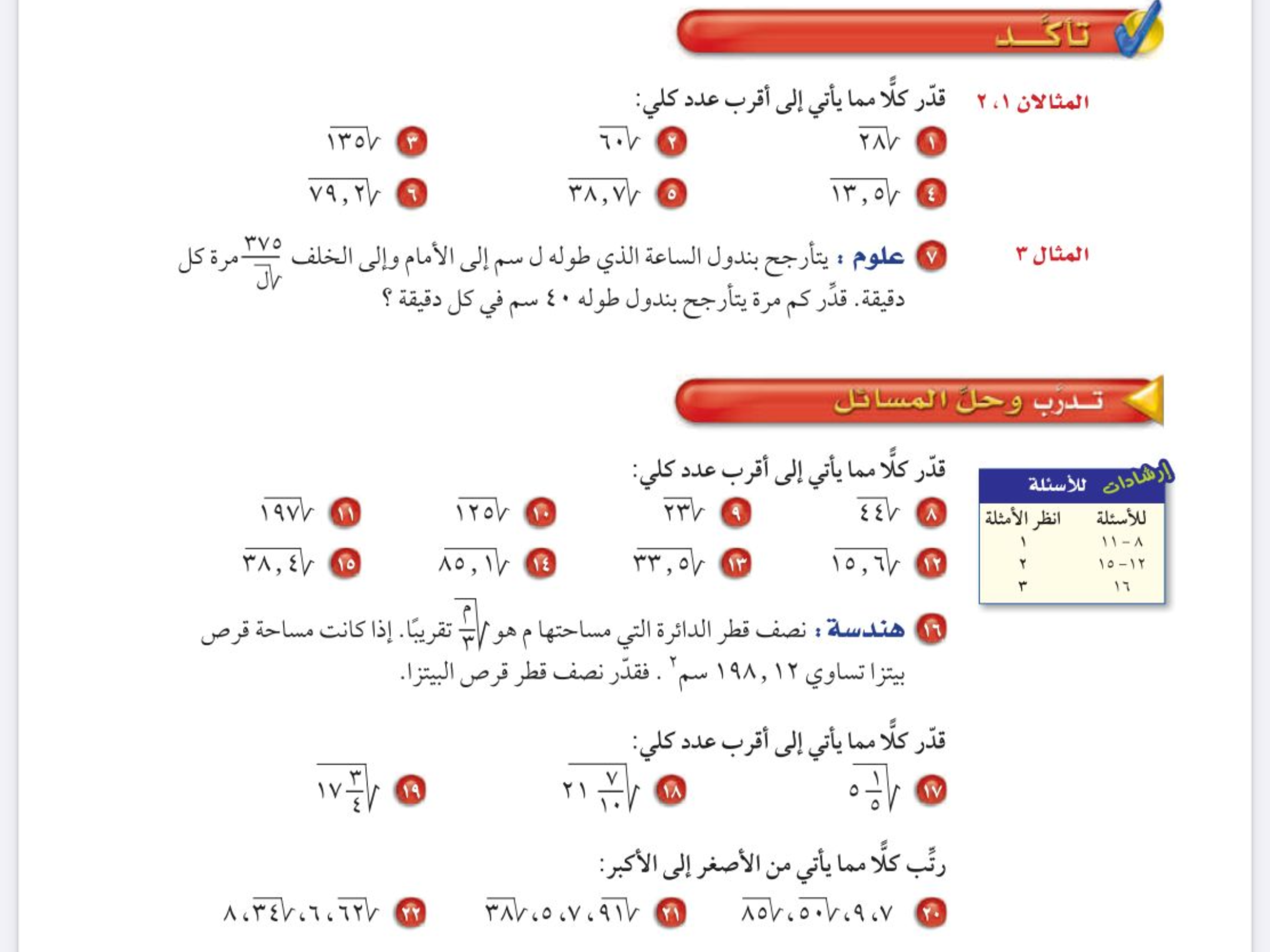 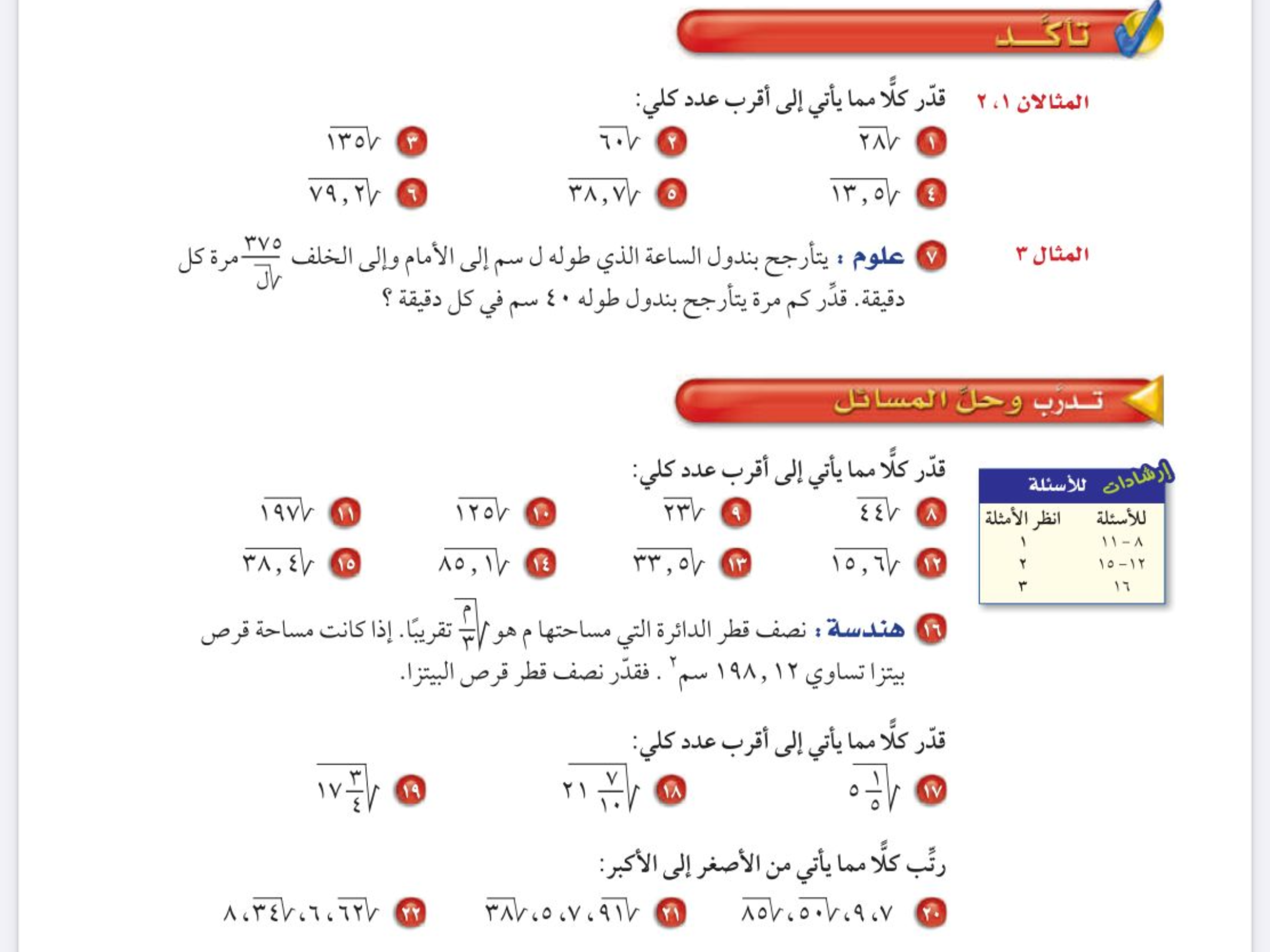 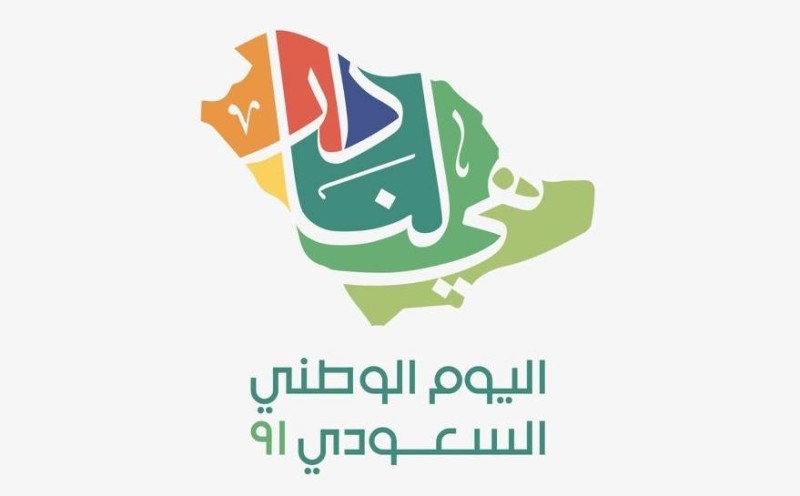 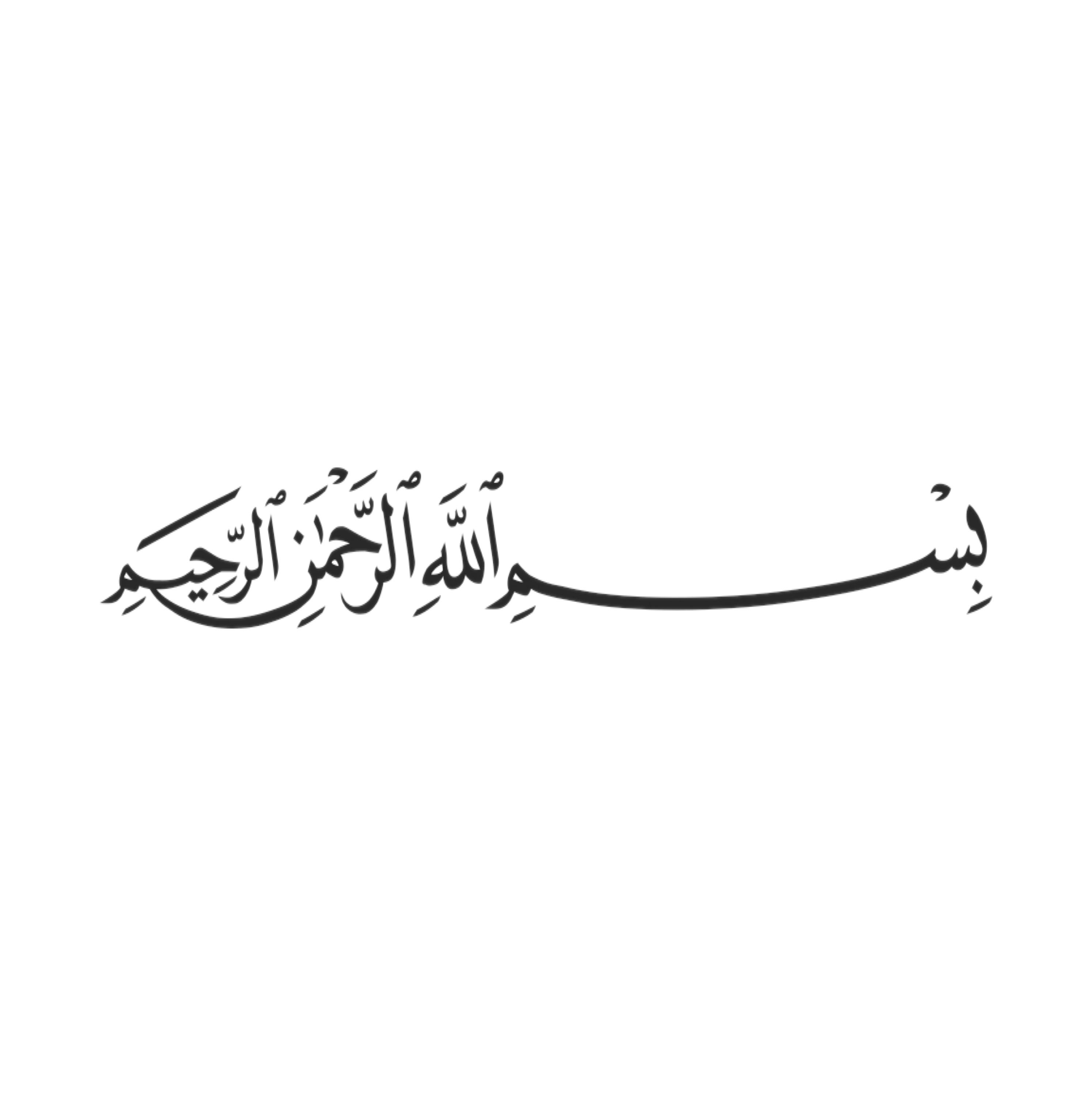 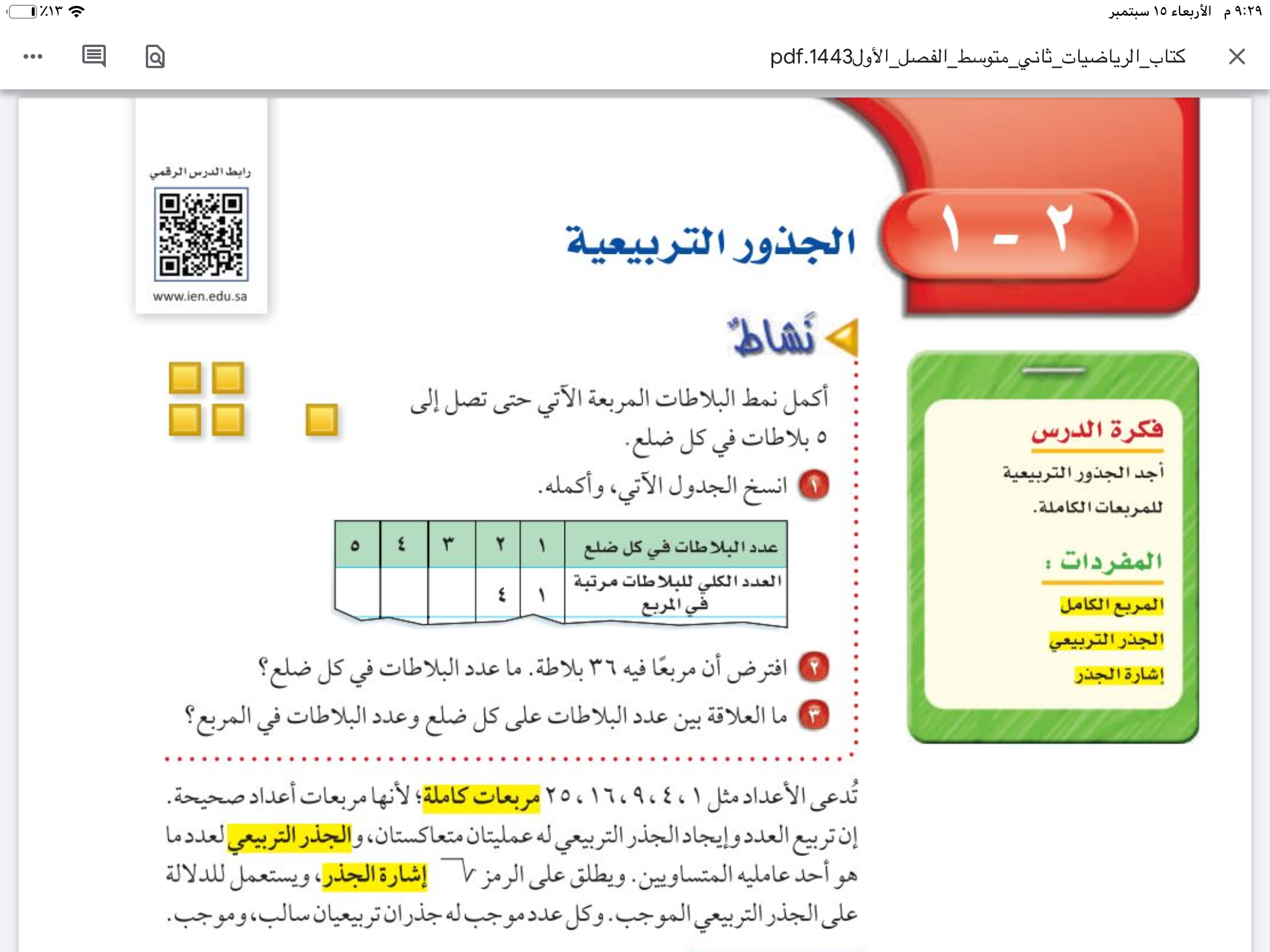 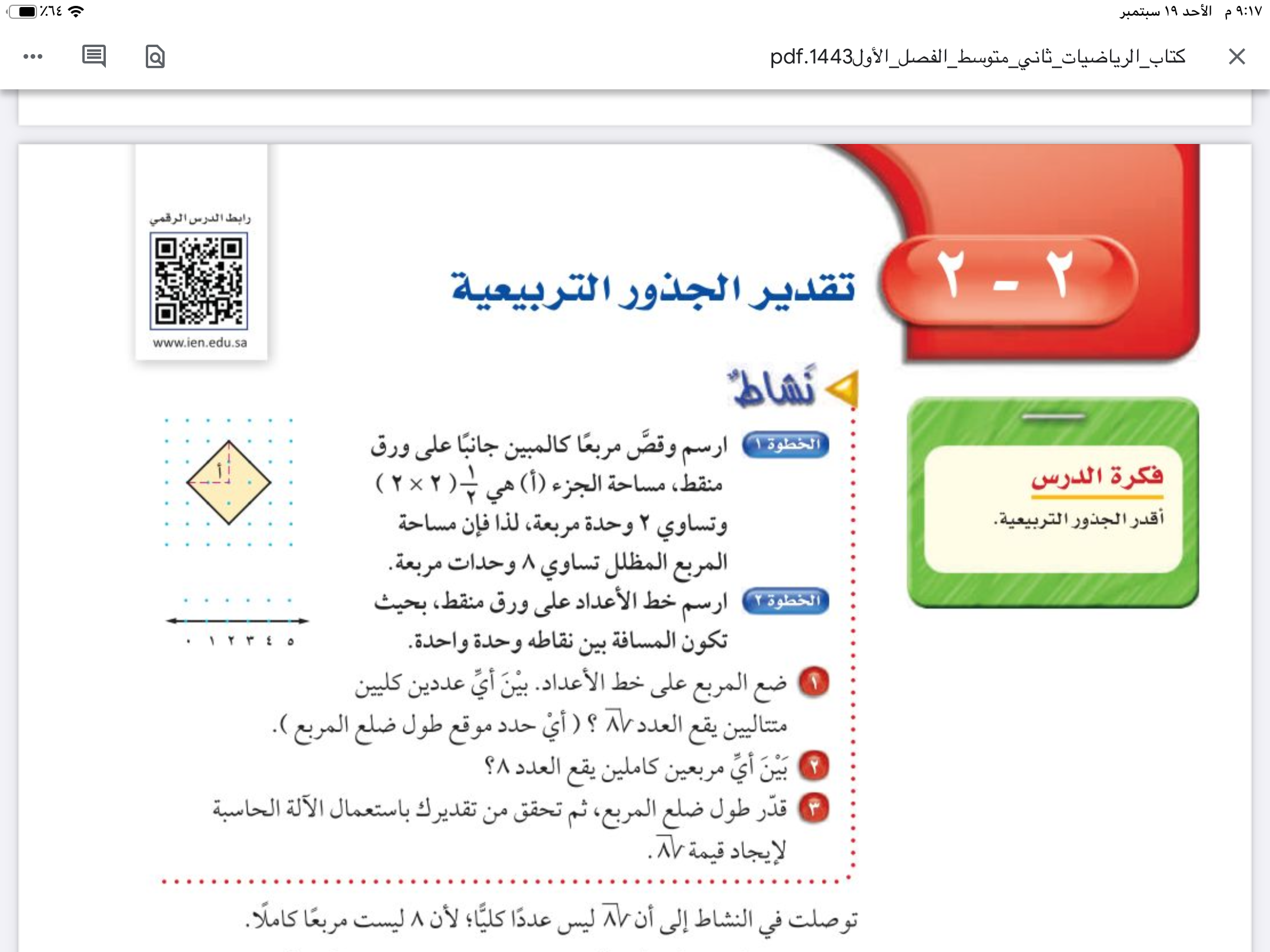 التركيز
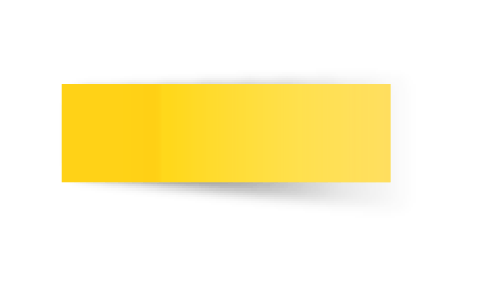 تقدير الجذور التربيعية
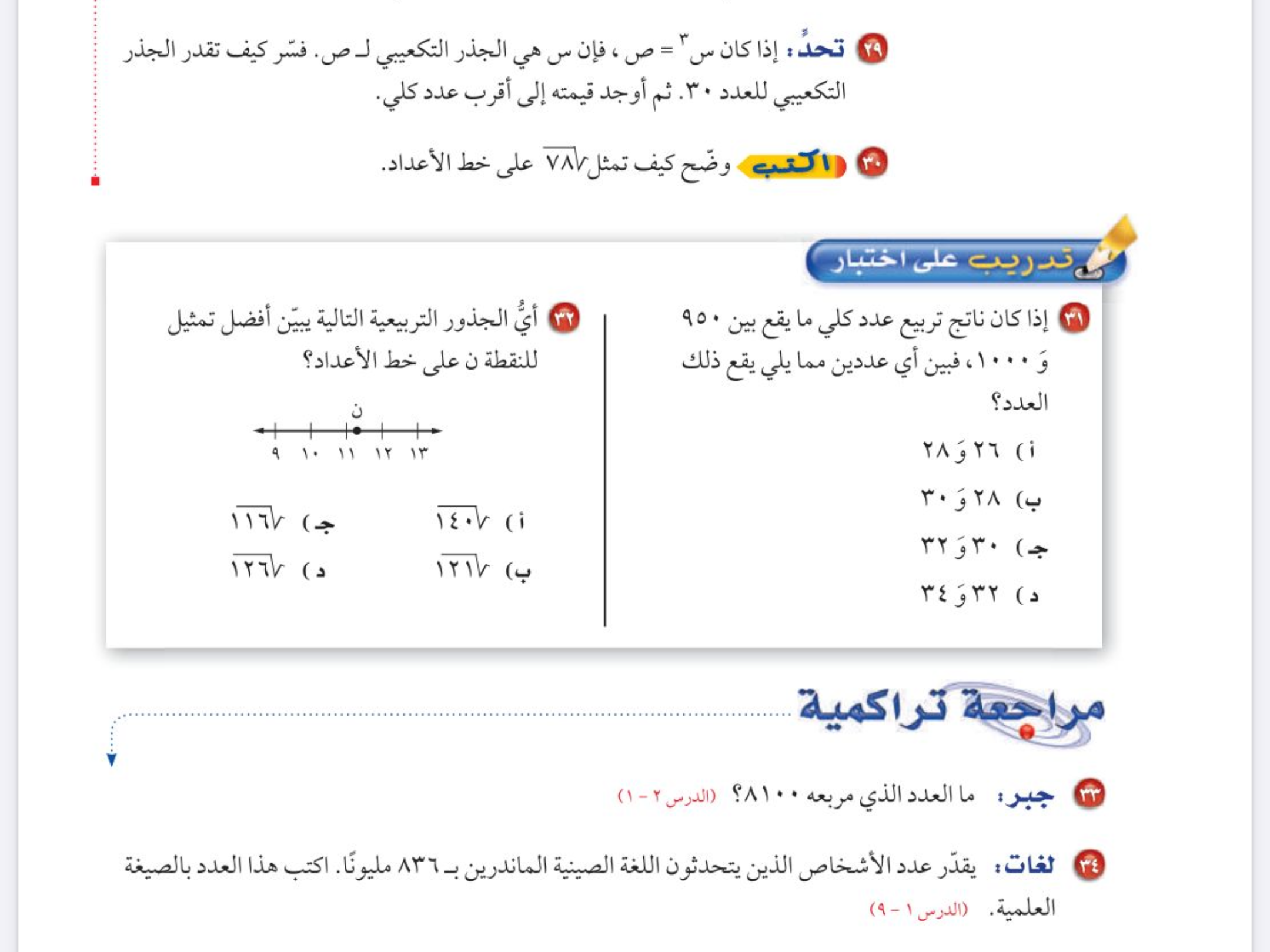 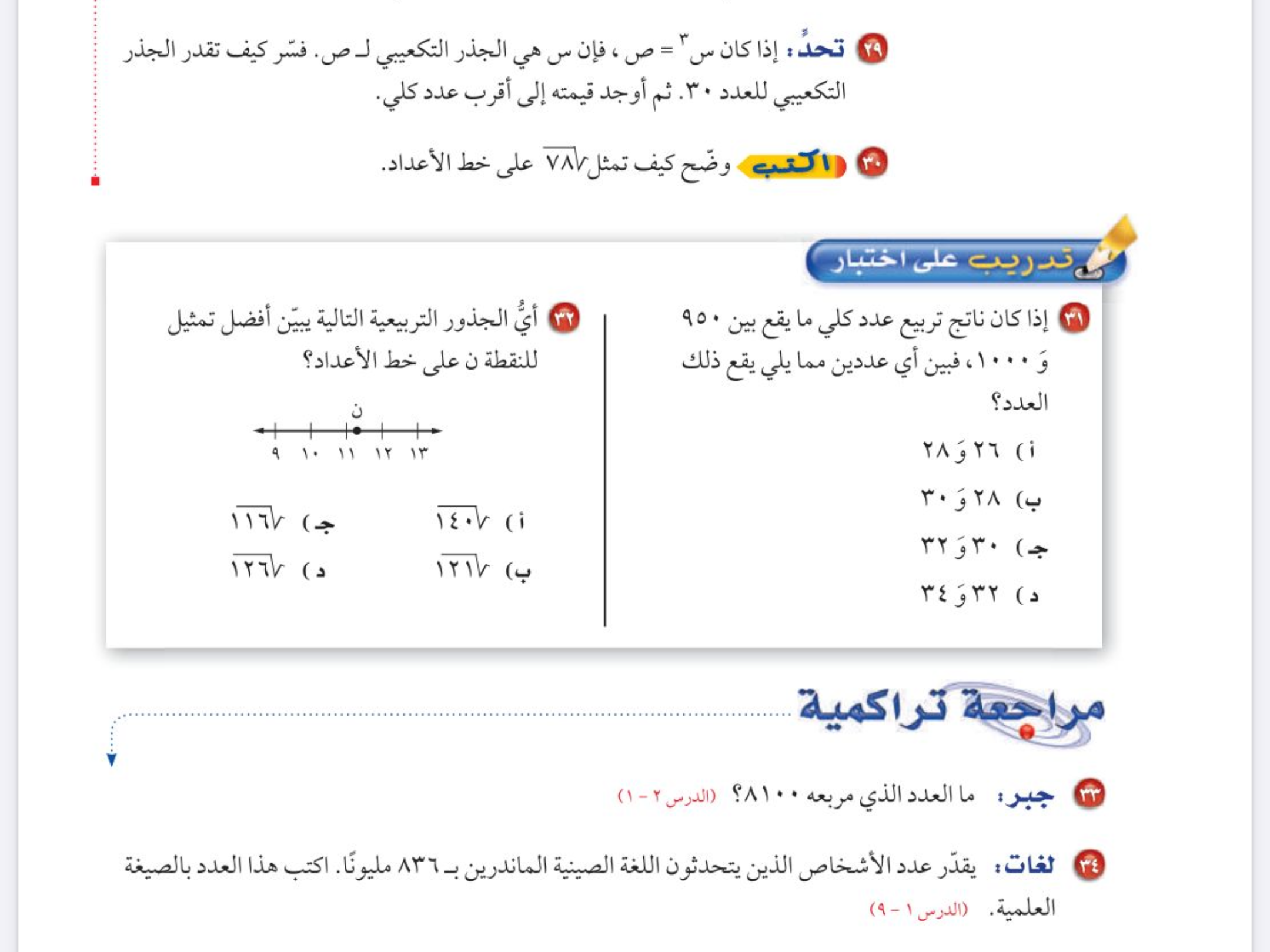 الفصل الثاني 
الاعداد الحقيقة ونظرية فيثاغورس
التاريخ
صفحة
٦٩
التدريس
🔹أقدر الجذور التربيعية
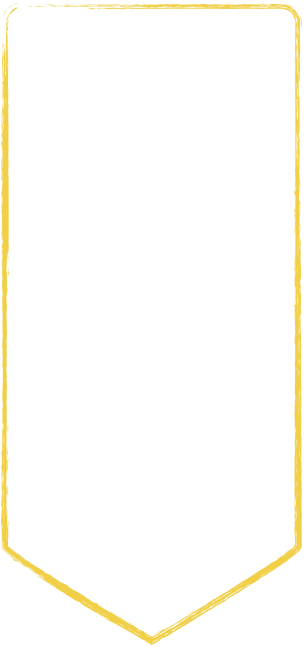 موضوع الدرس
التدريب
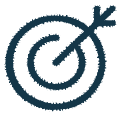 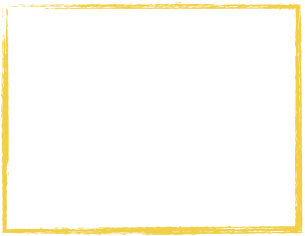 التقويم
الأهداف
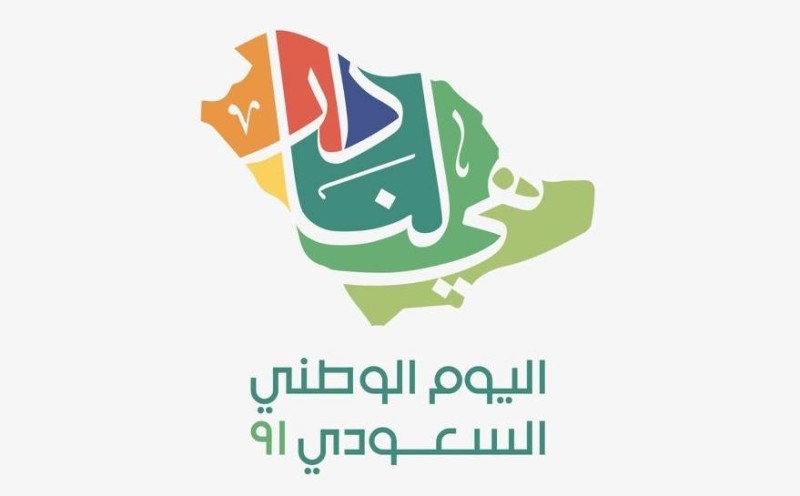 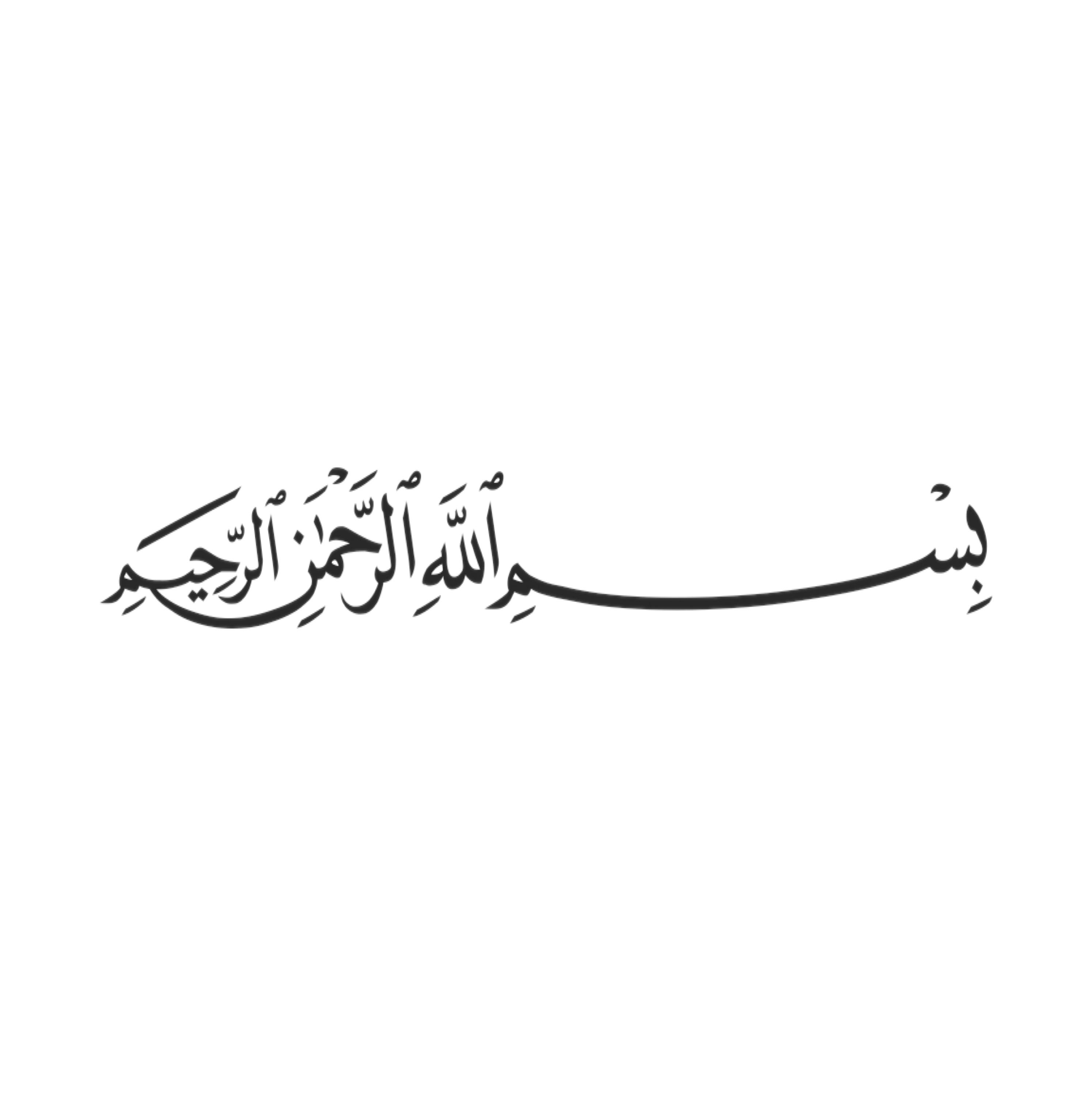 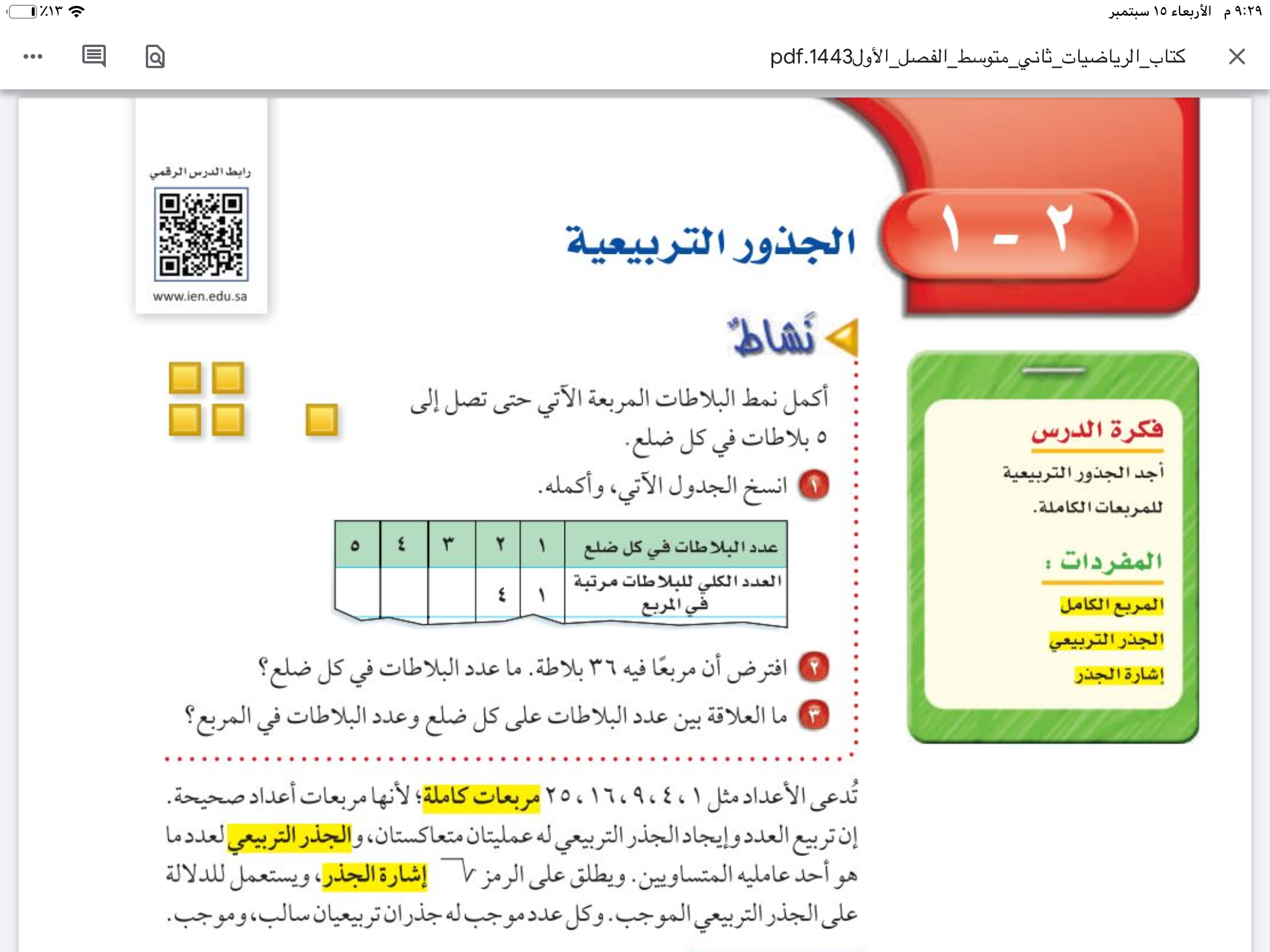 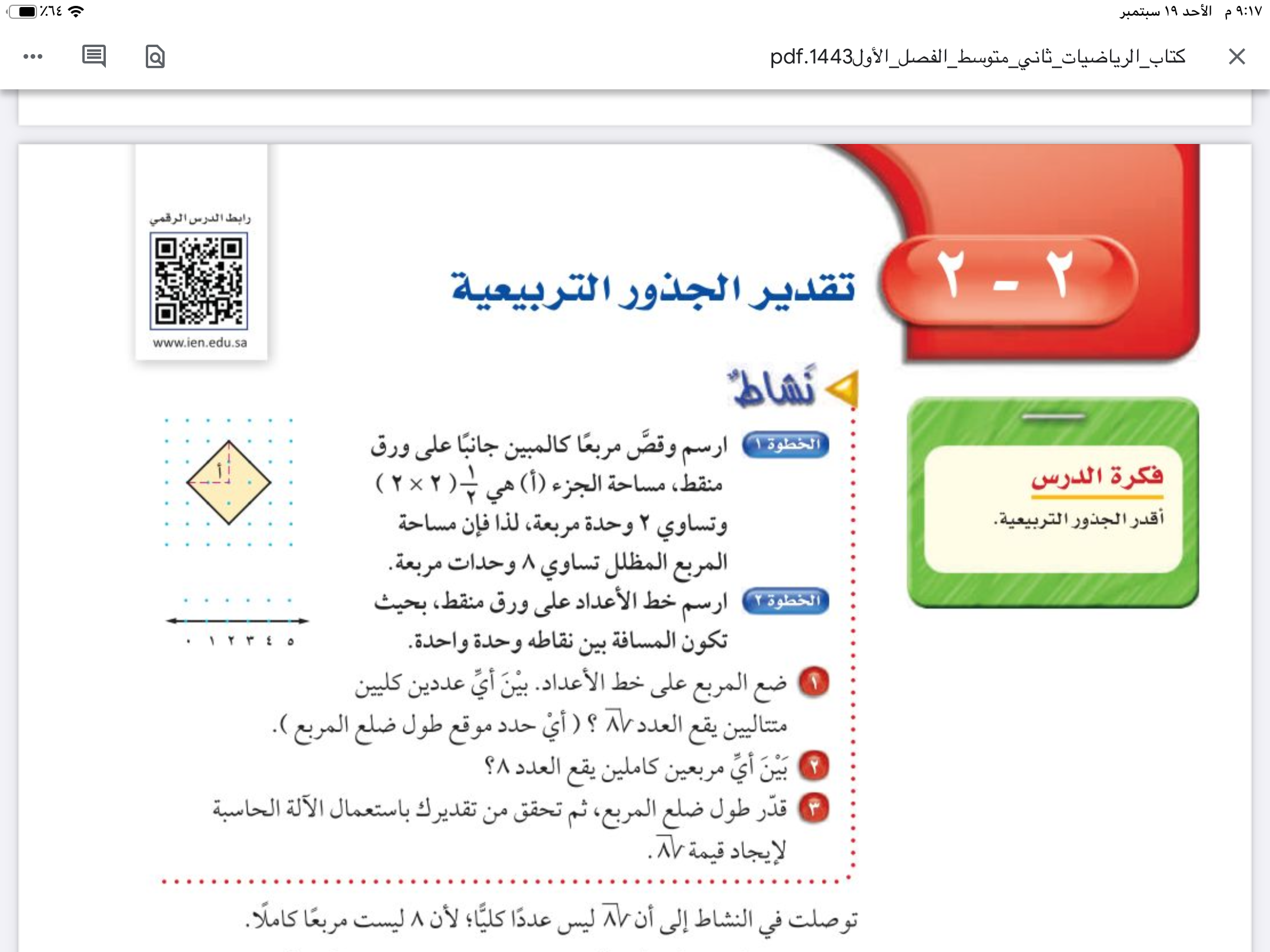 التركيز
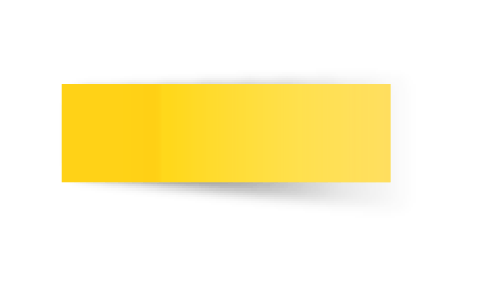 تقدير الجذور التربيعية
مهارة تفكير عليا
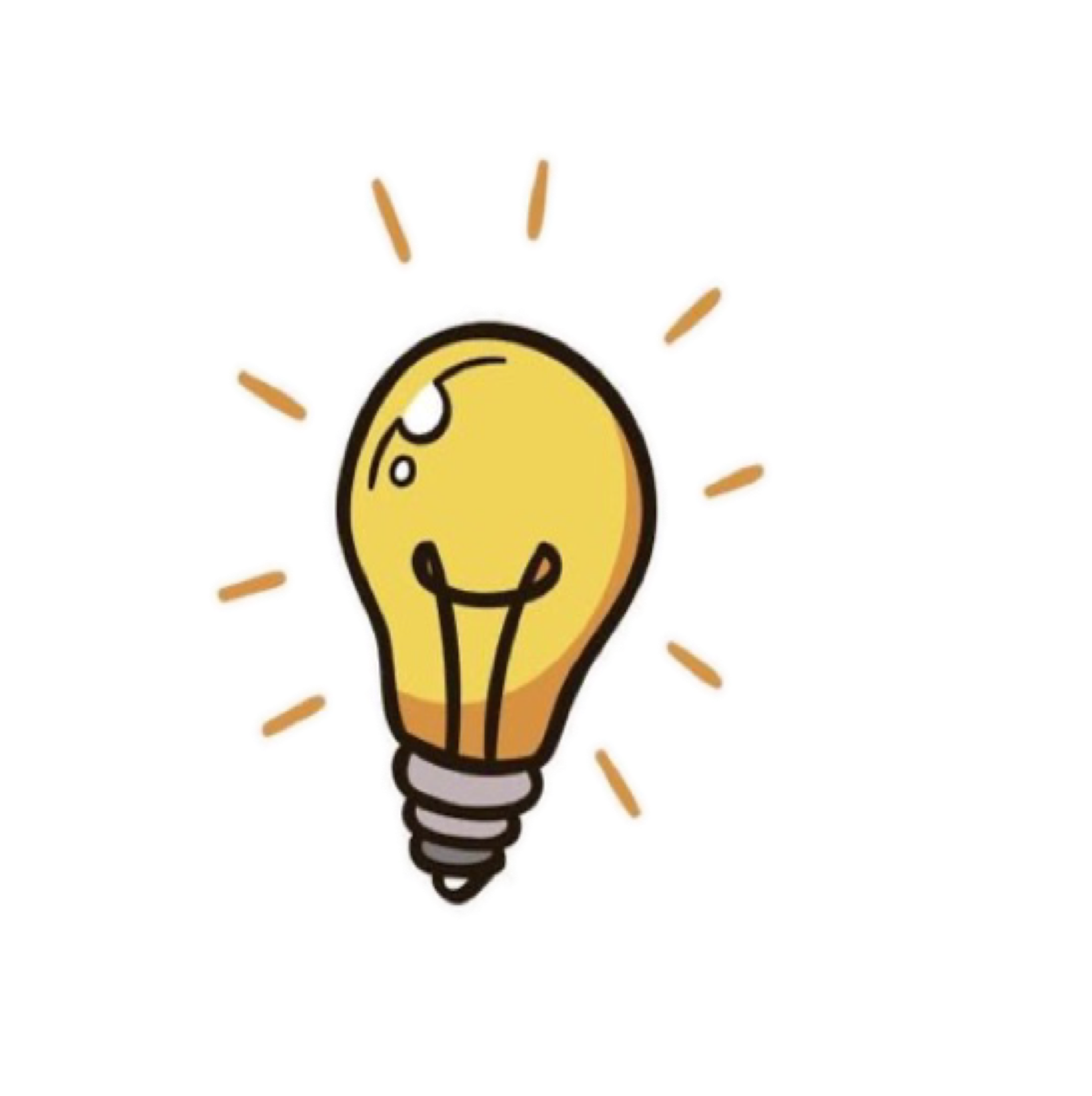 الفصل الثاني 
الاعداد الحقيقة ونظرية فيثاغورس
التاريخ
صفحة
٦٩
التدريس
🔹أقدر الجذور التربيعية
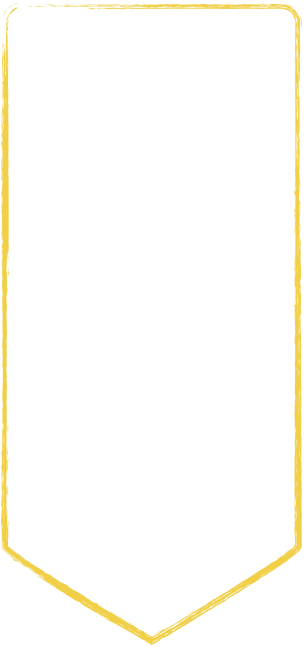 موضوع الدرس
التدريب
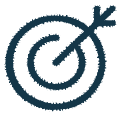 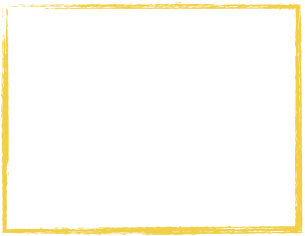 التقويم
الأهداف
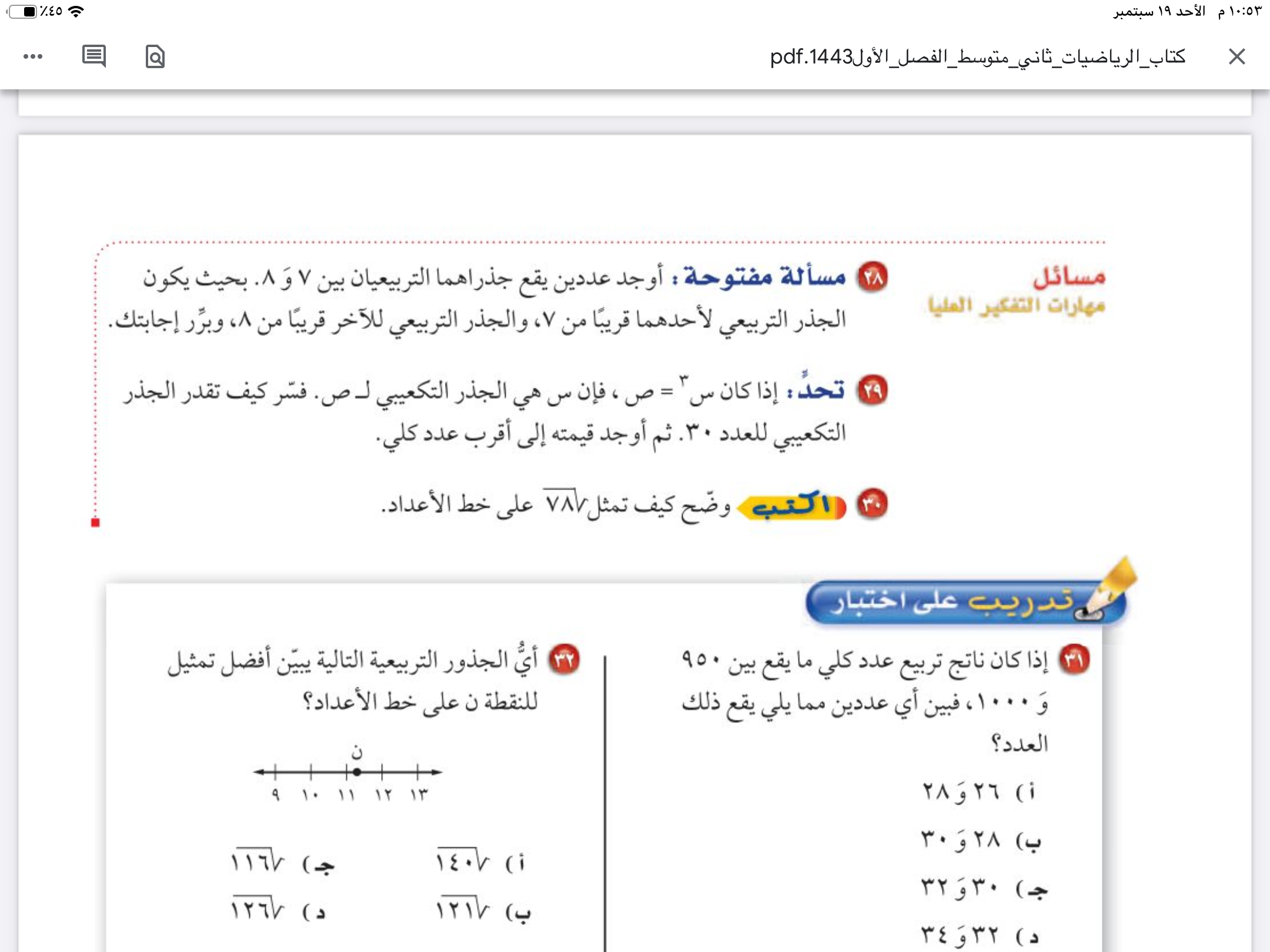 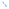 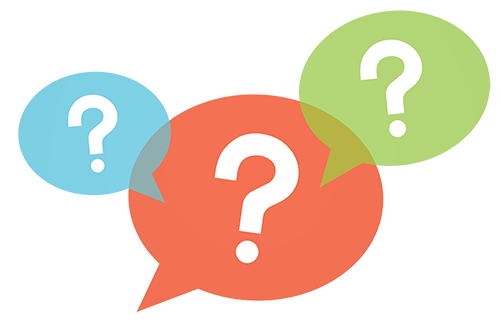 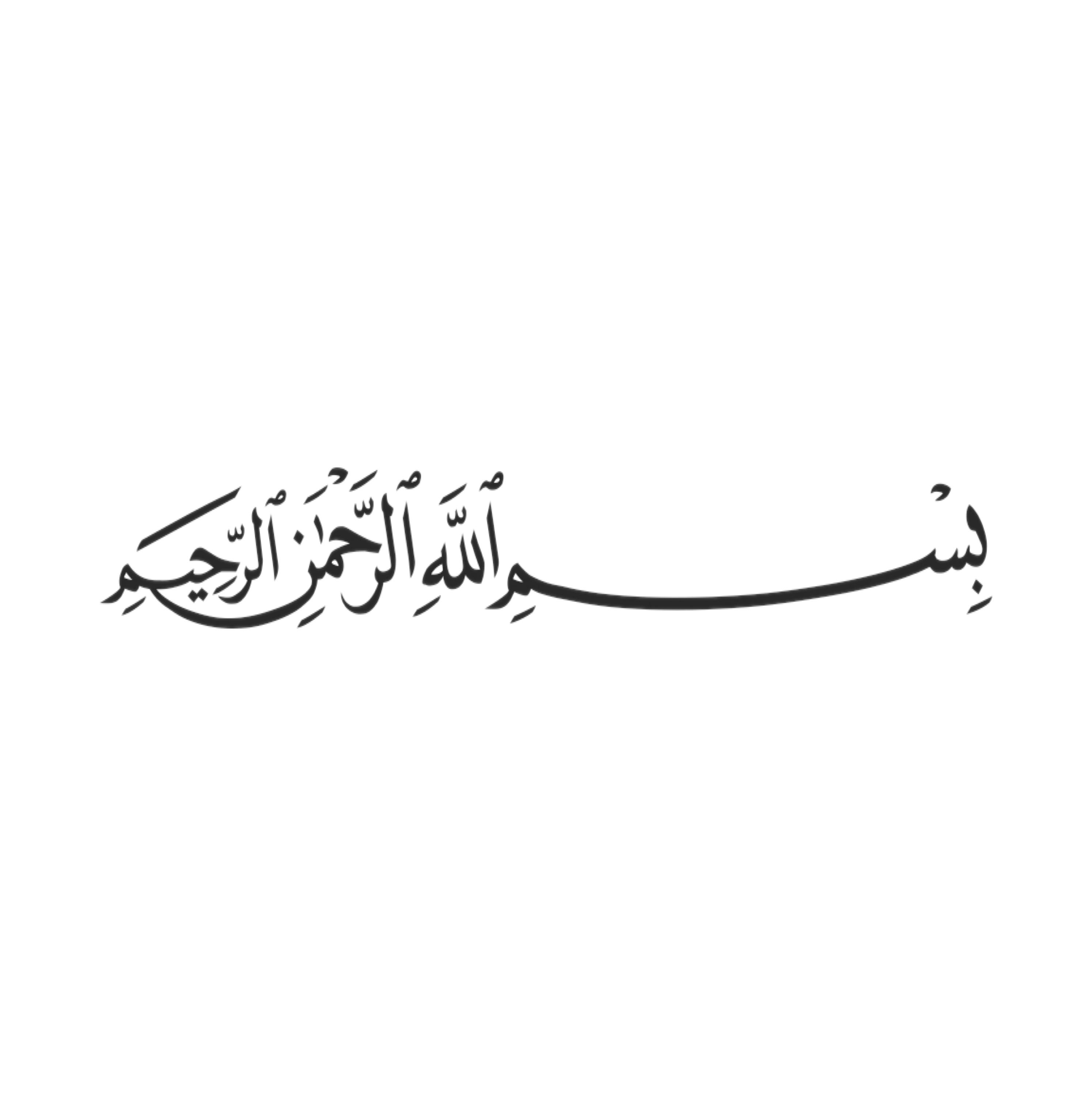 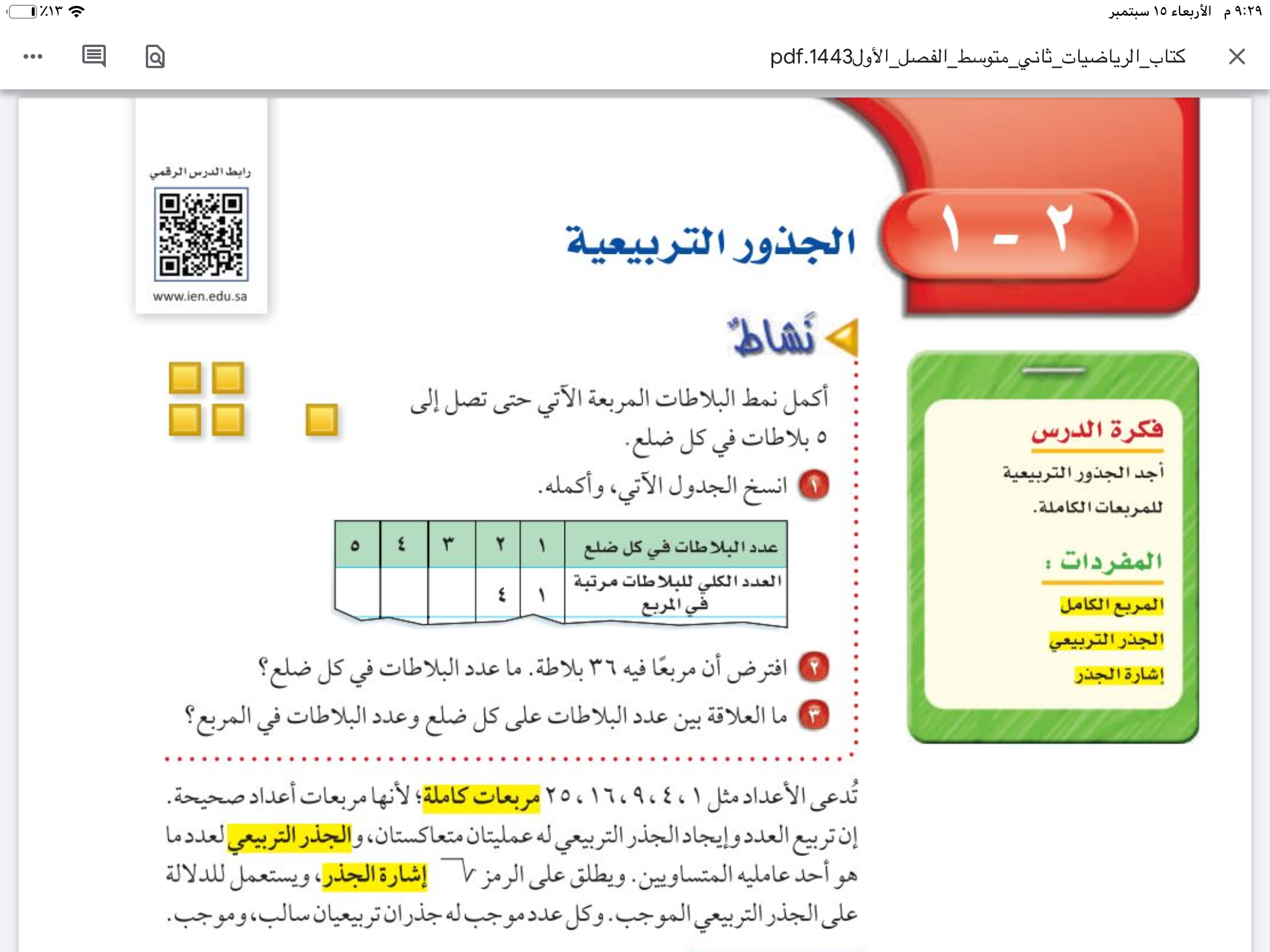 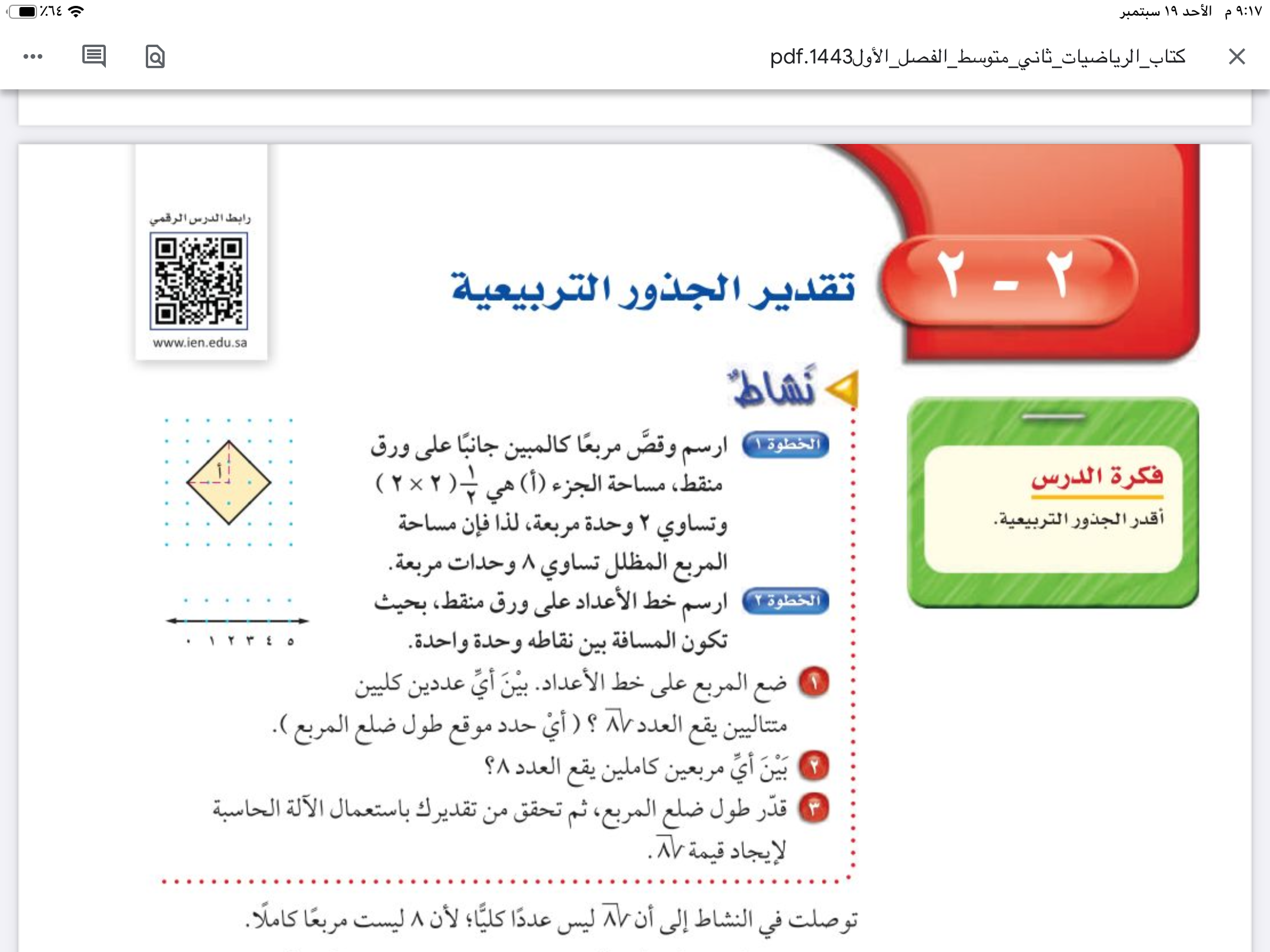 التركيز
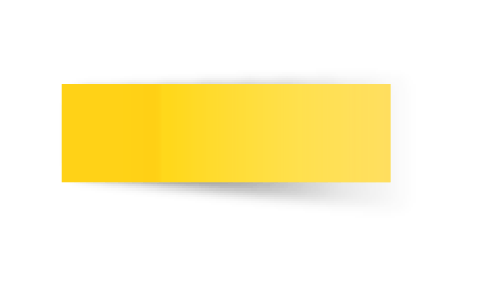 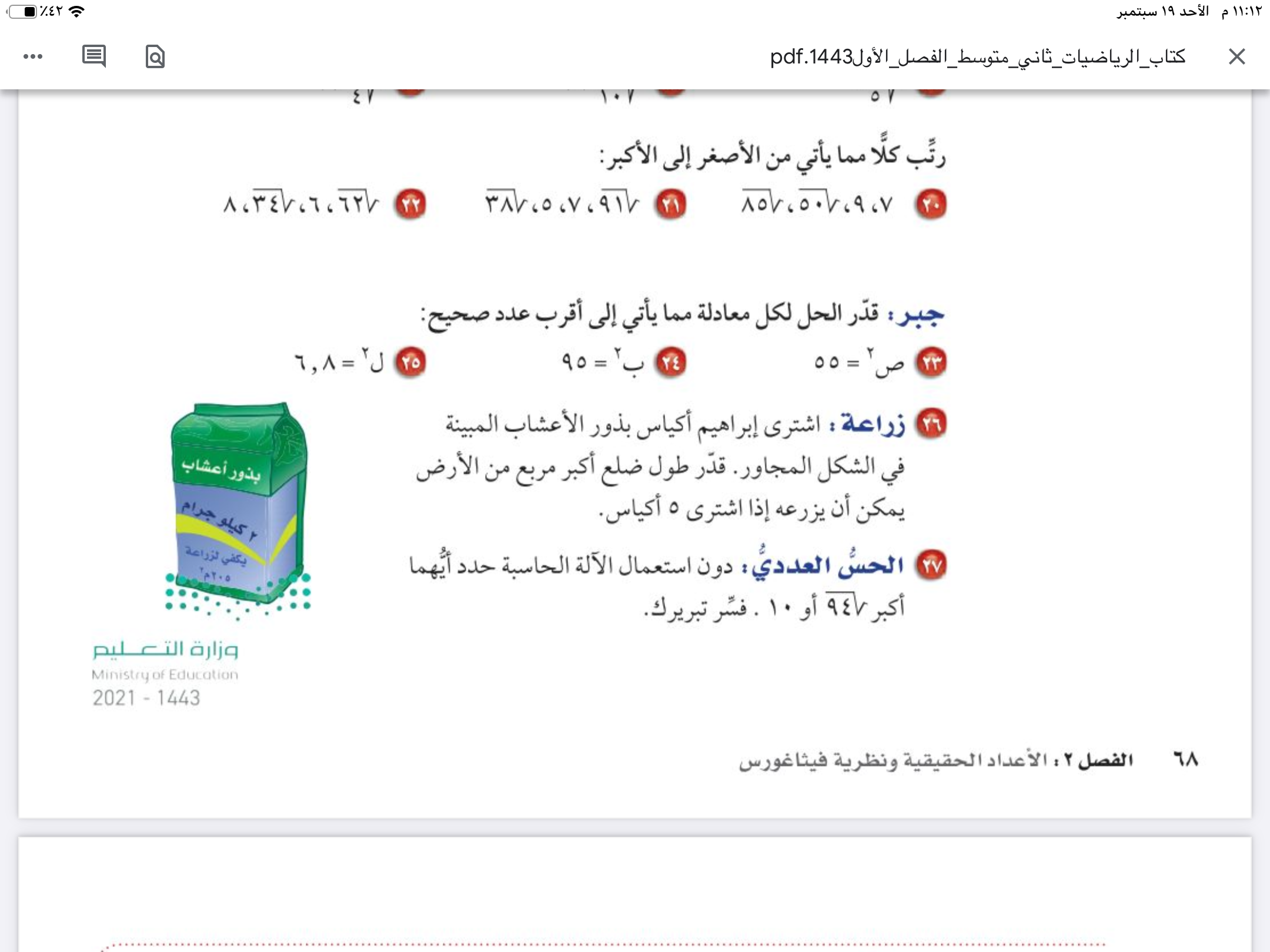 تقدير الجذور التربيعية
الفصل الثاني 
الاعداد الحقيقة ونظرية فيثاغورس
التاريخ
صفحة
٦٨
التدريس
🔹أقدر الجذور التربيعية
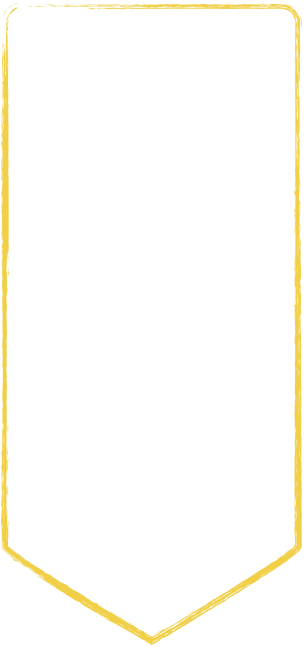 موضوع الدرس
التدريب
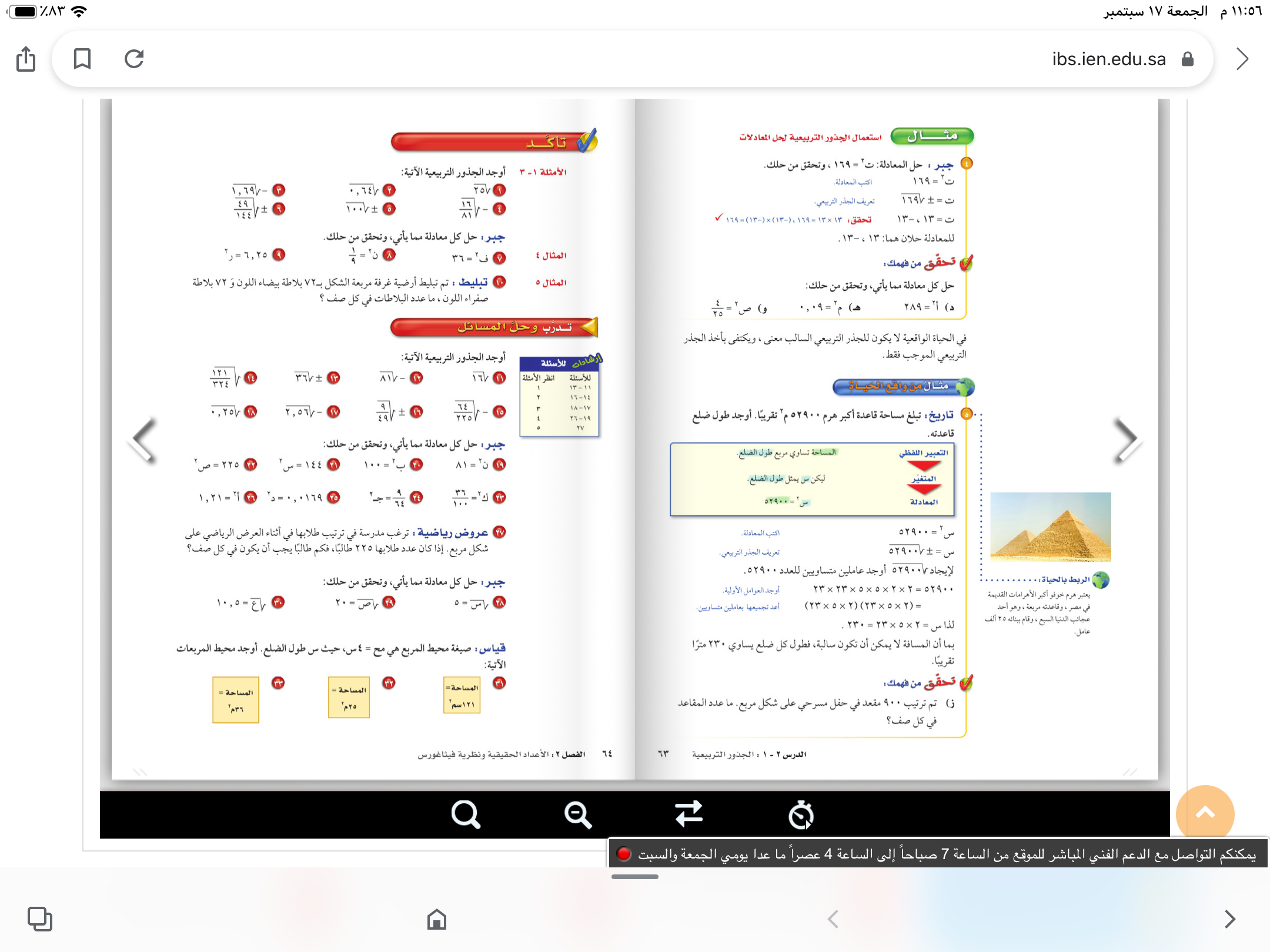 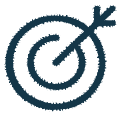 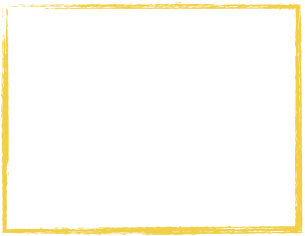 التقويم
الأهداف
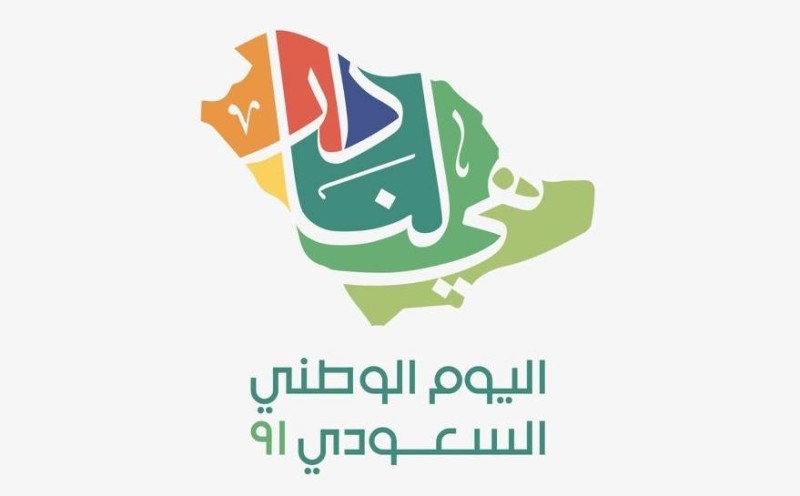 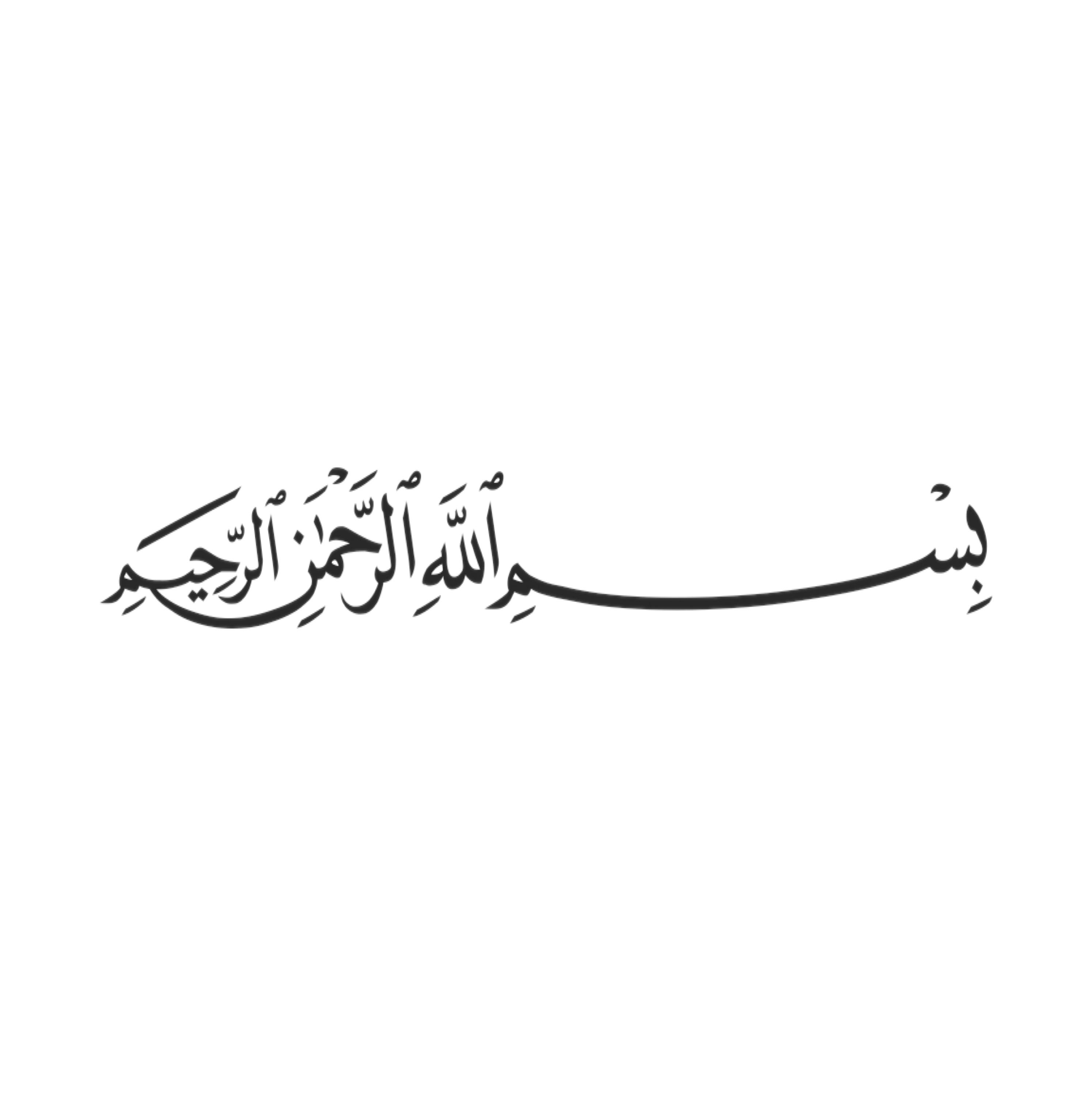 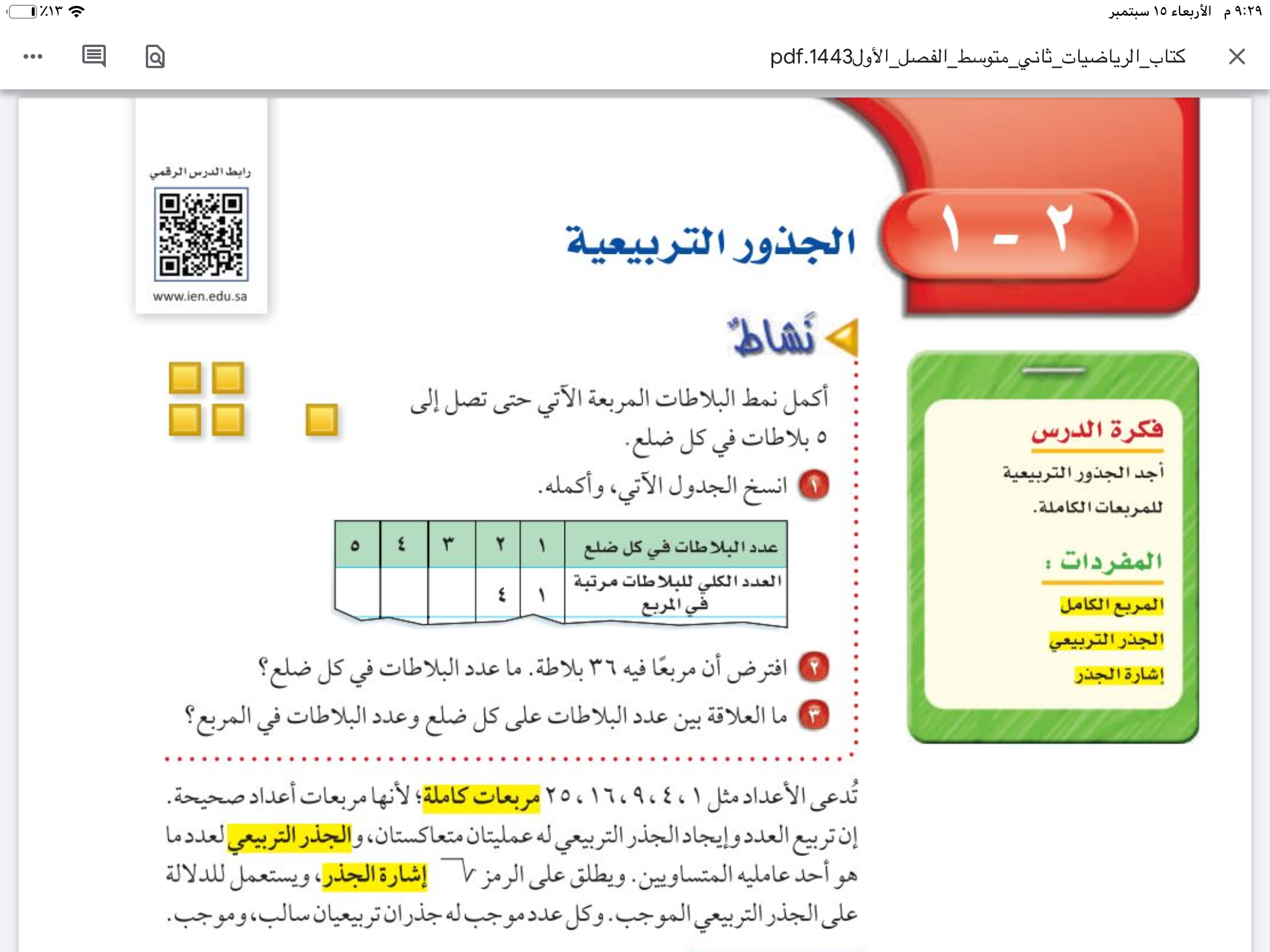 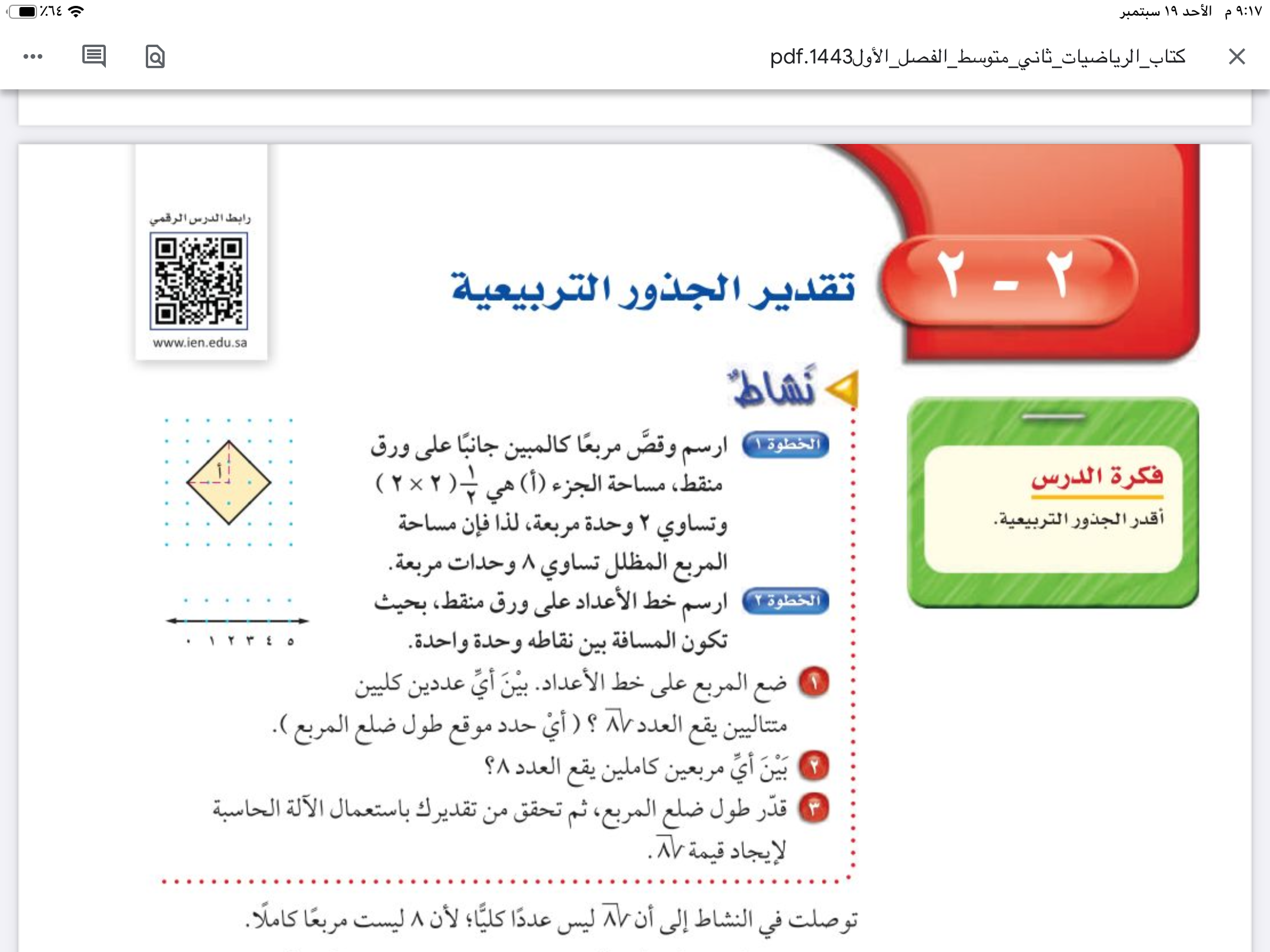 التركيز
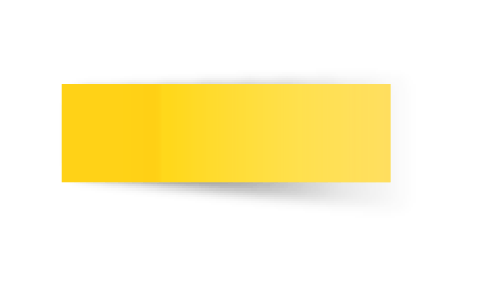 تقدير الجذور التربيعية
الفصل الثاني 
الاعداد الحقيقة ونظرية فيثاغورس
التاريخ
صفحة
٦٨
التدريس
🔹أقدر الجذور التربيعية
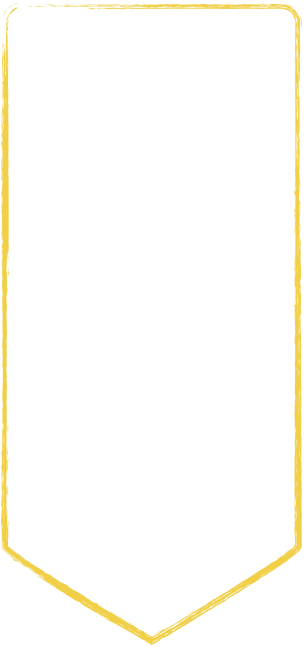 موضوع الدرس
التدريب
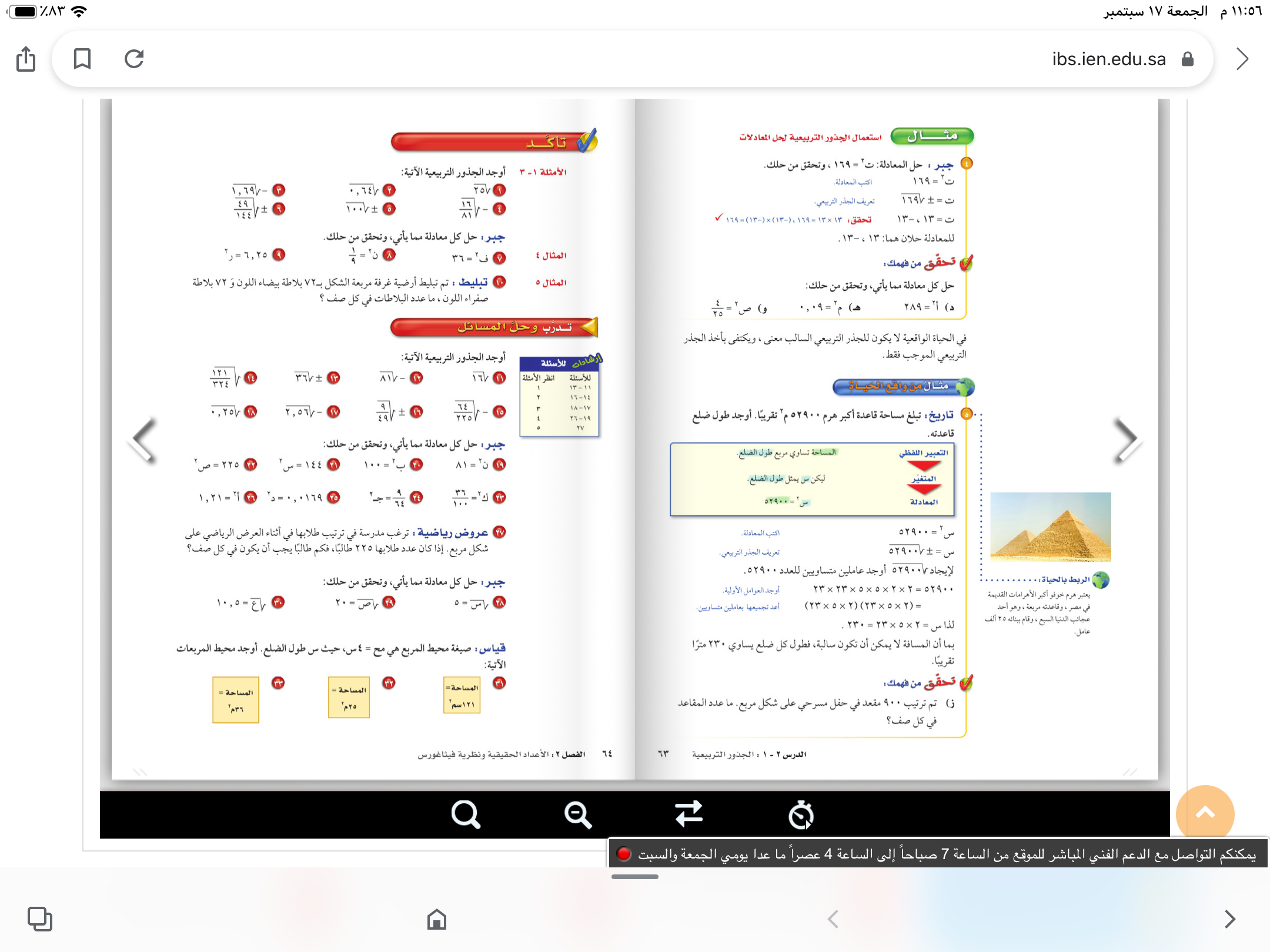 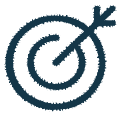 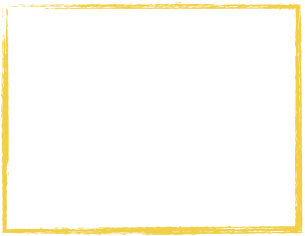 التقويم
الأهداف
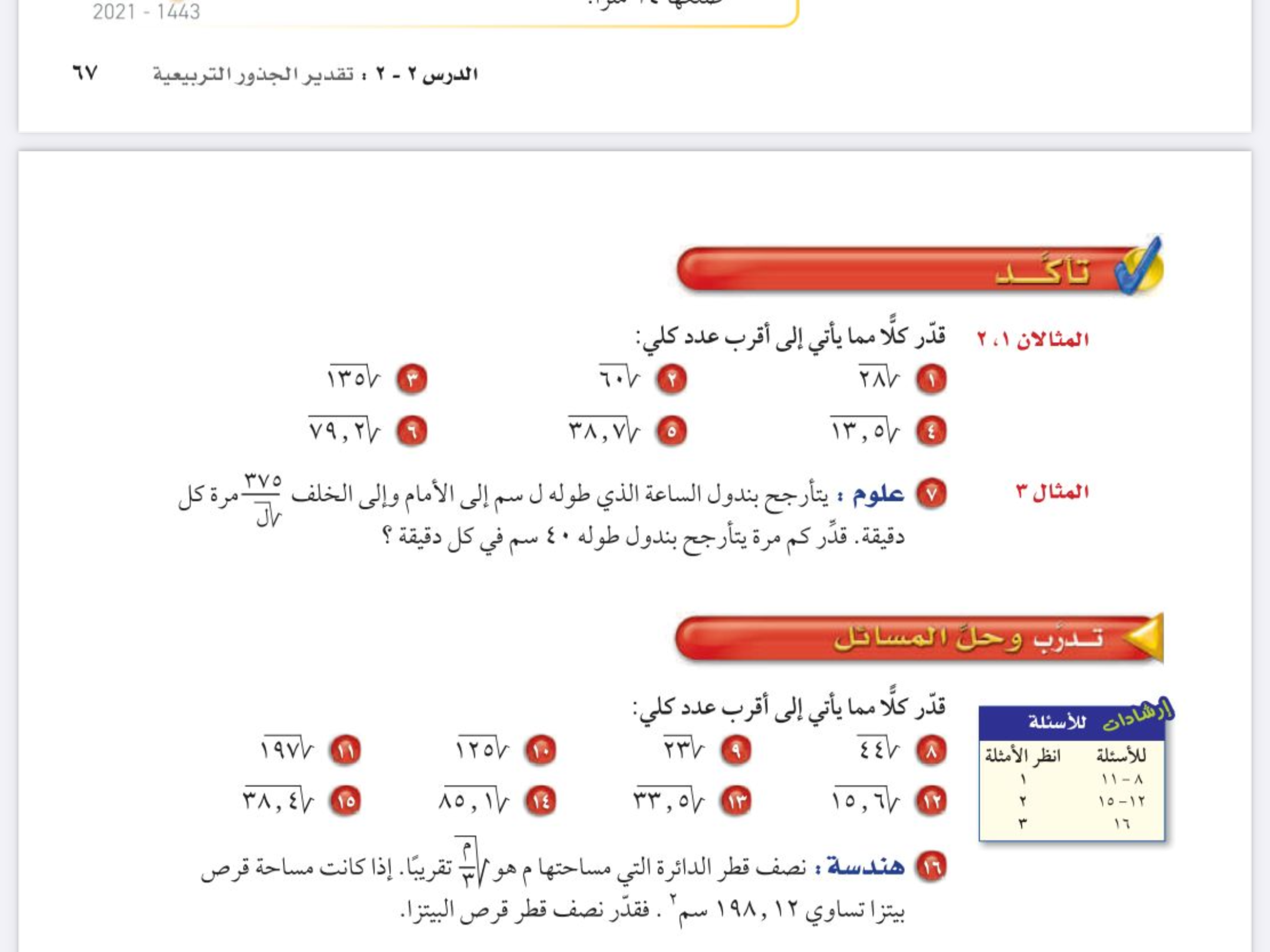 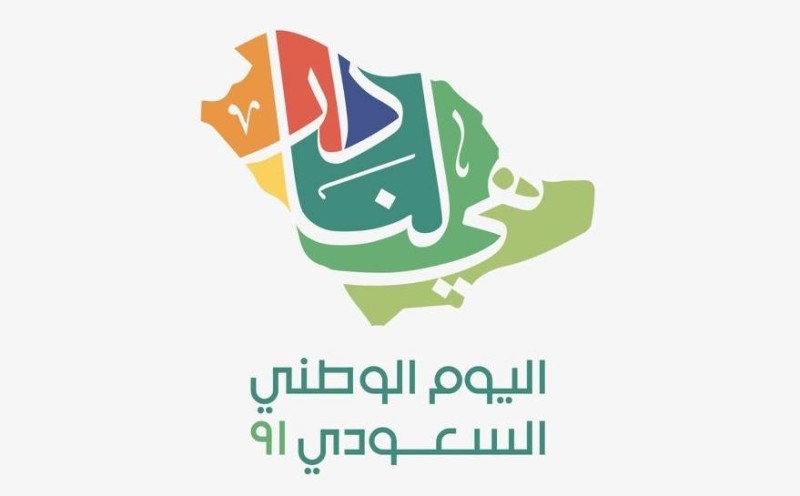 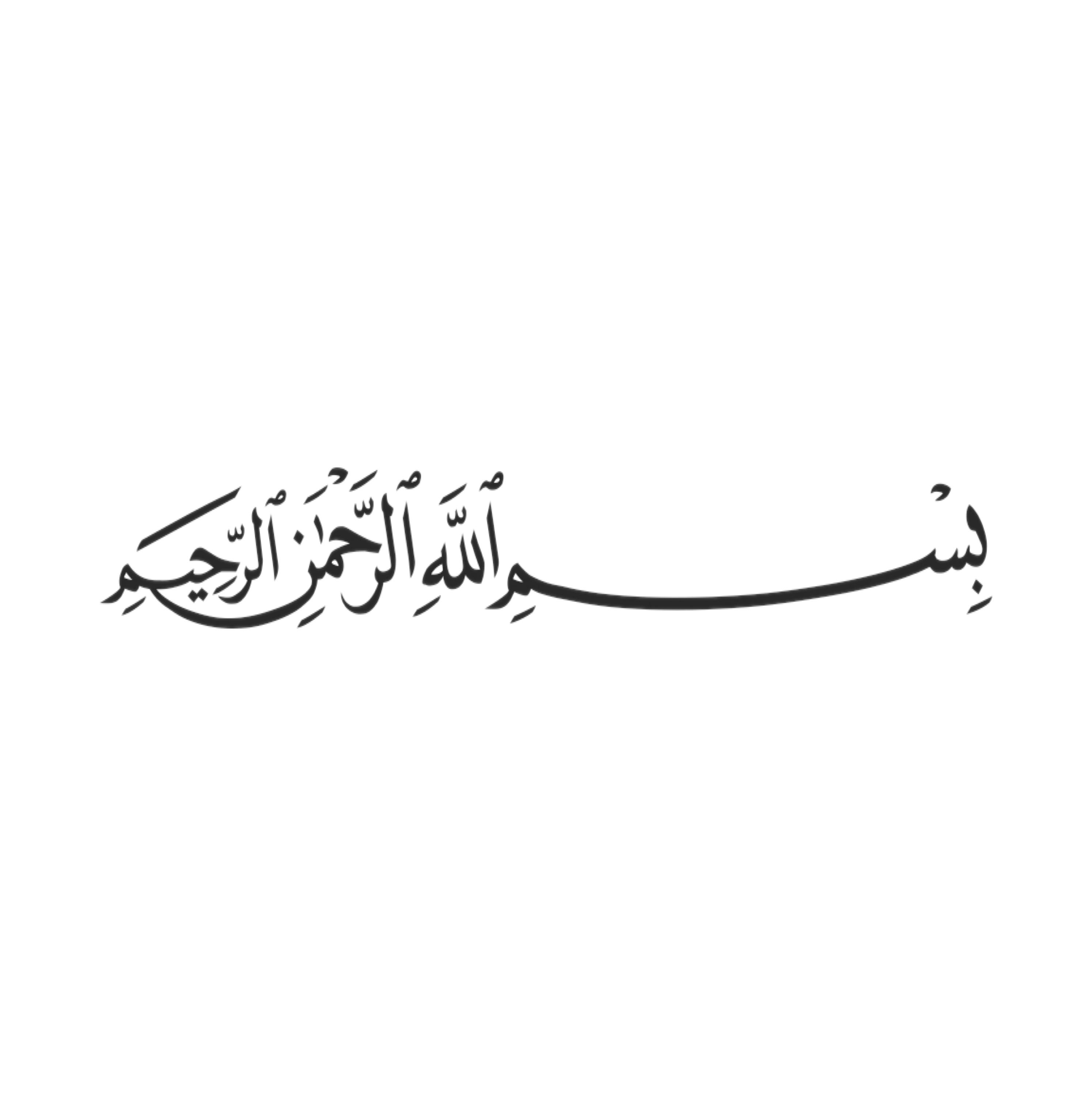 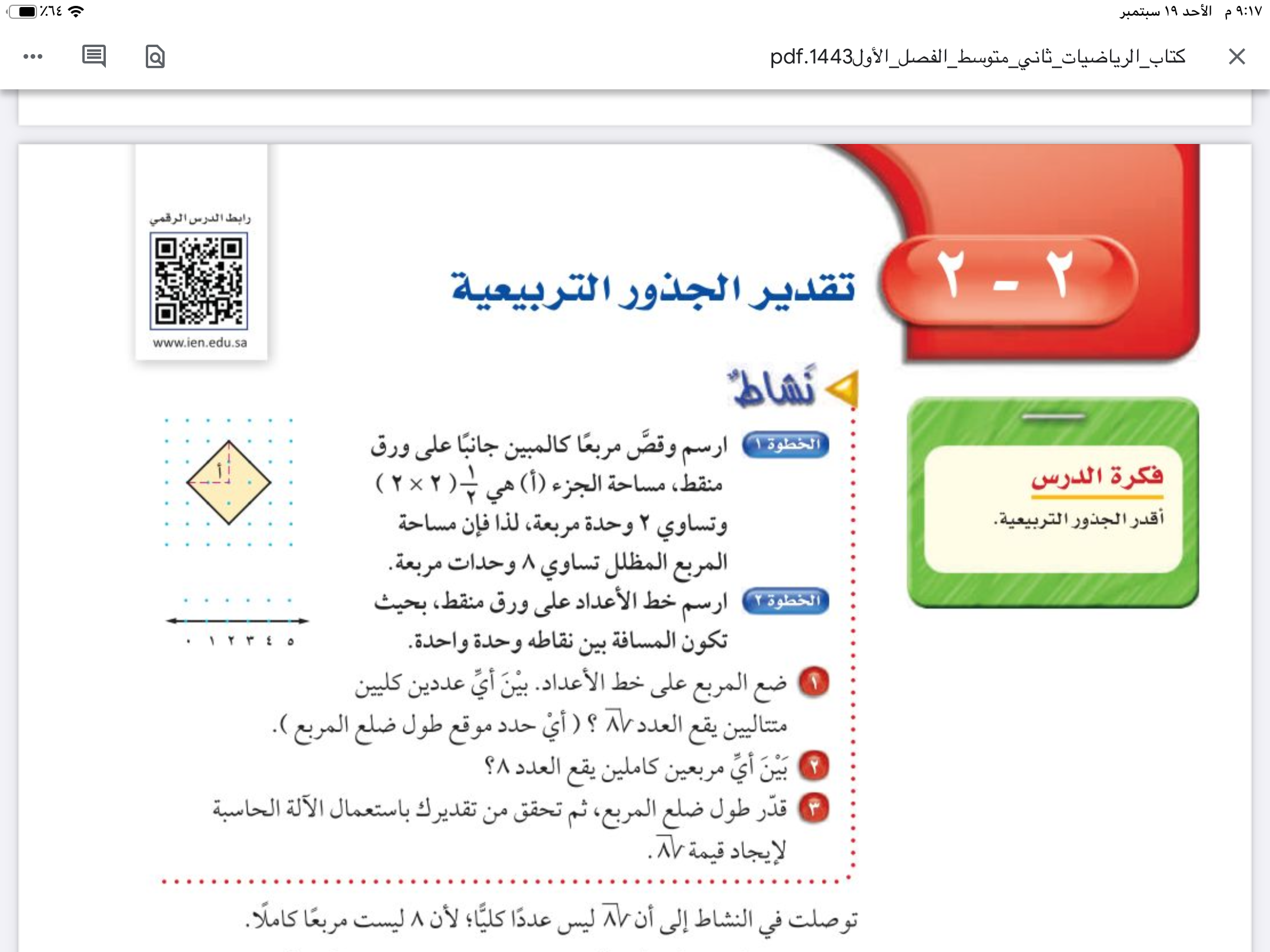 التركيز
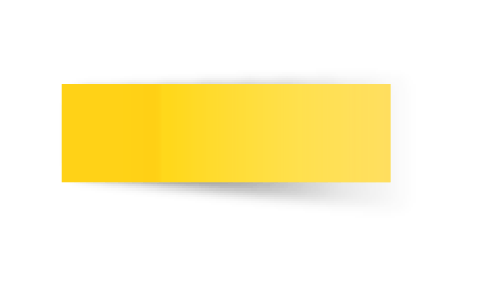 تقدير الجذور التربيعية
الفصل الثاني 
الاعداد الحقيقة ونظرية فيثاغورس
التاريخ
التدريس
🔹أقدر الجذور التربيعية
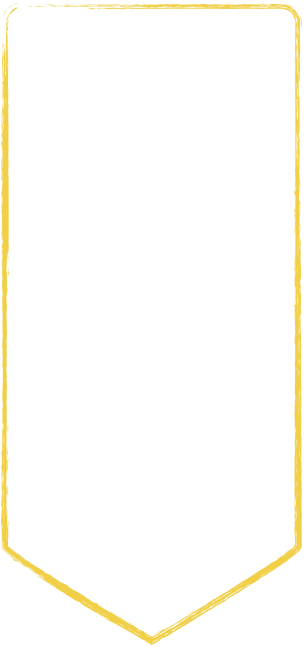 موضوع الدرس
التدريب
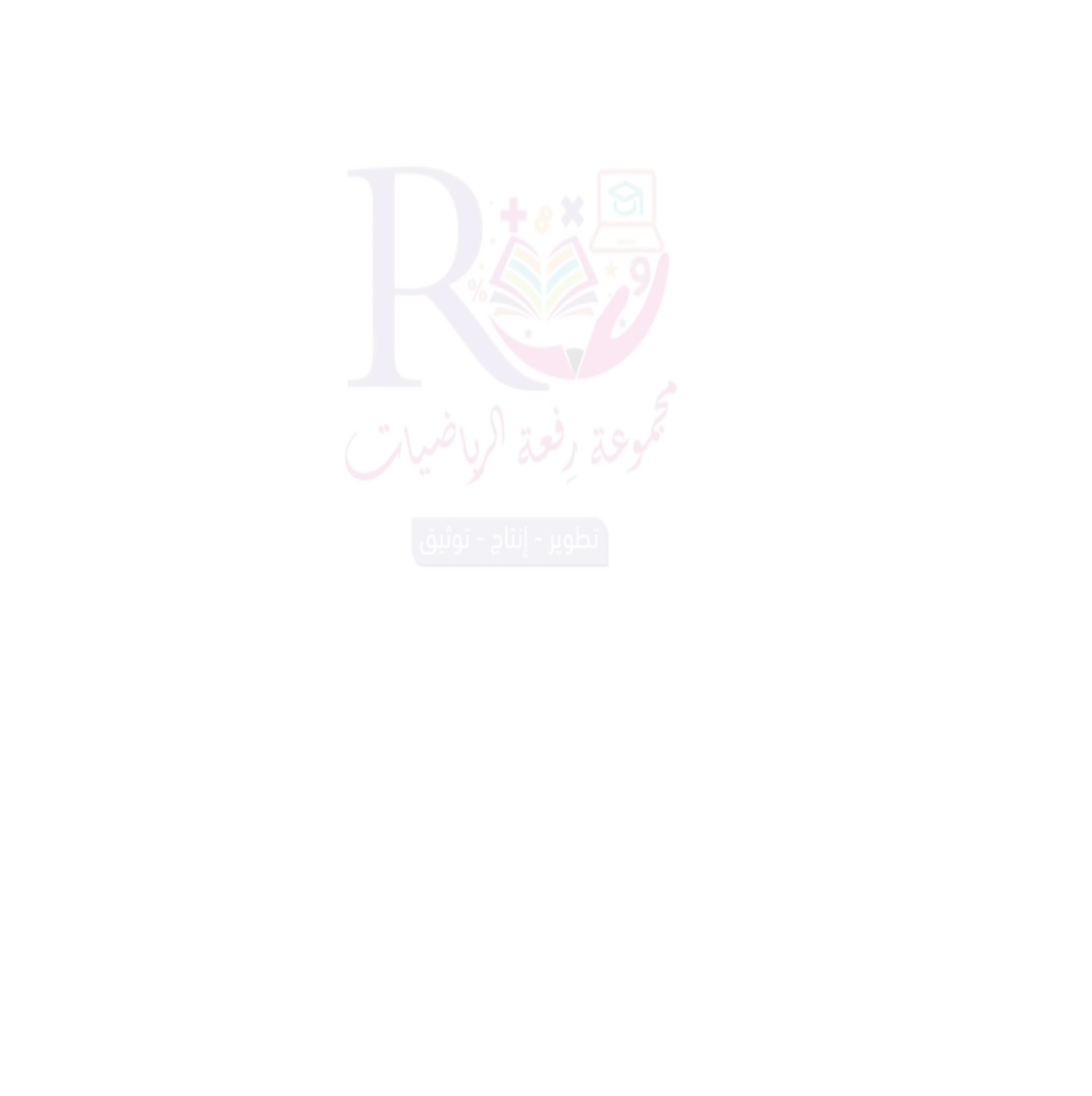 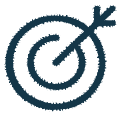 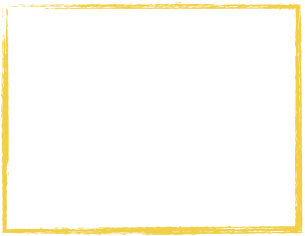 التقويم
الأهداف
الاستفسارات
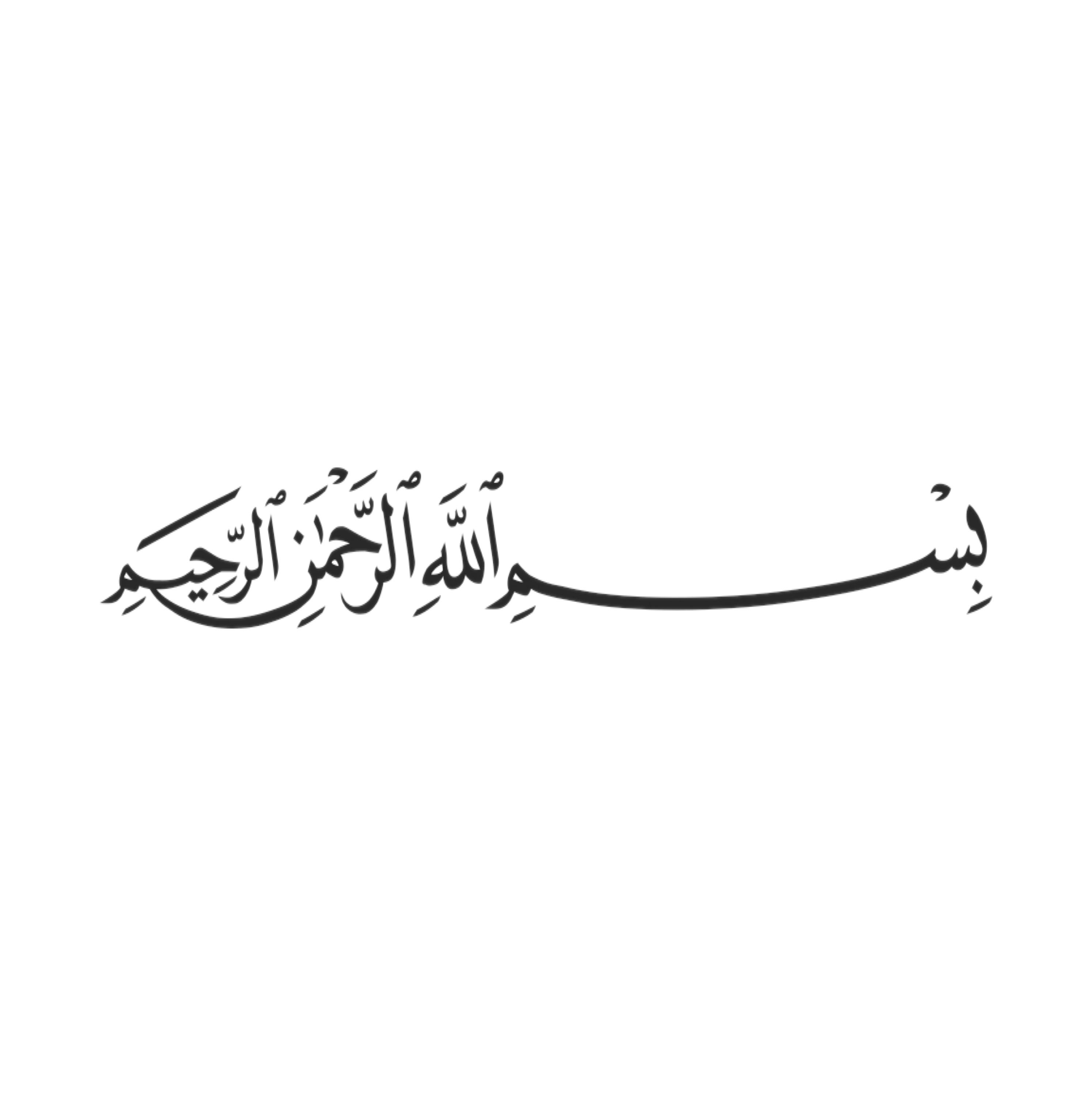 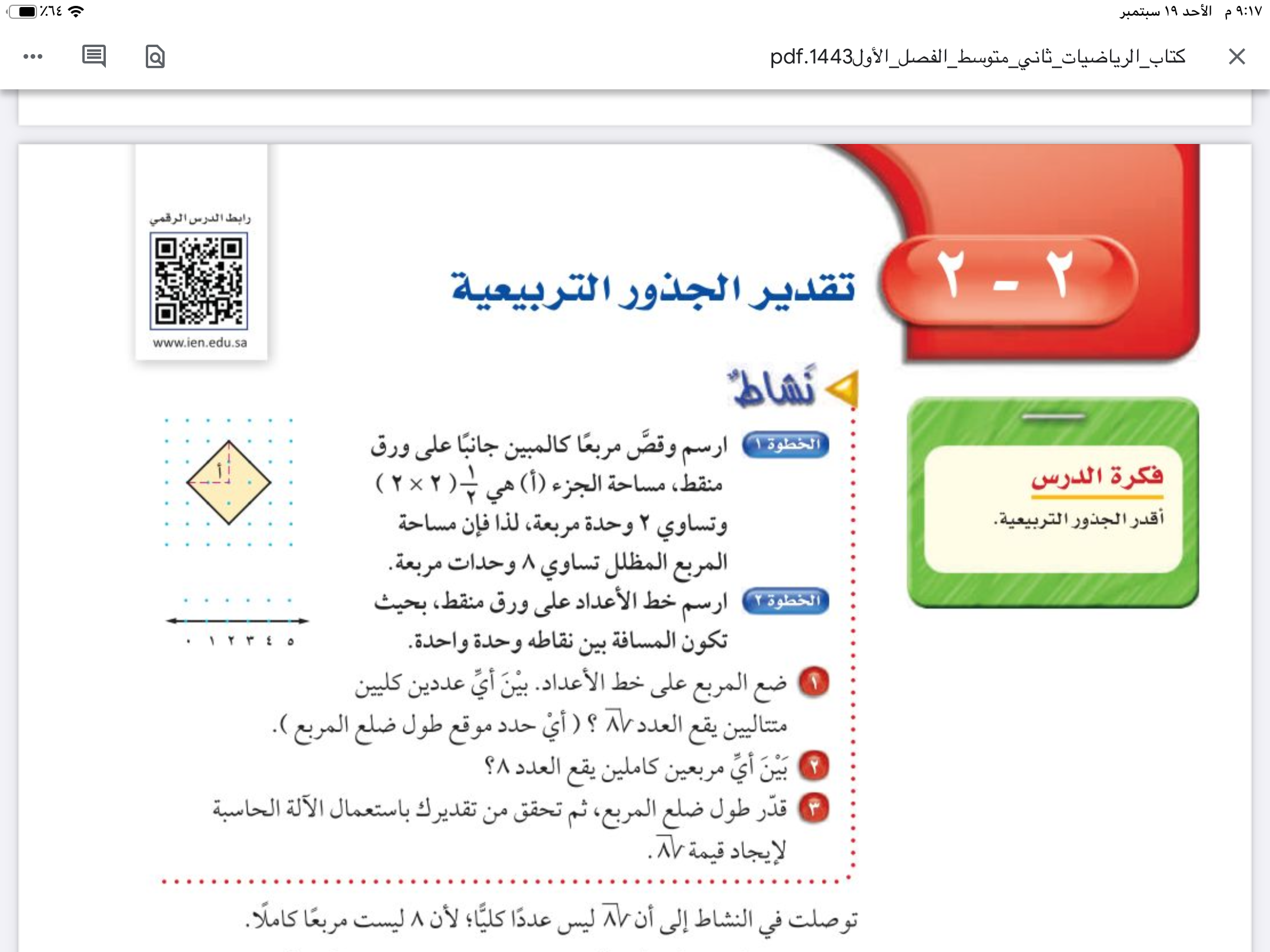 التركيز
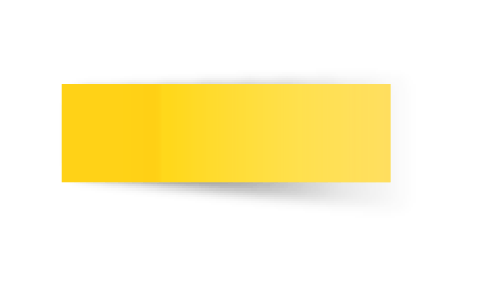 تقدير الجذور التربيعية
الفصل الثاني 
الاعداد الحقيقة ونظرية فيثاغورس
التاريخ
التدريس
🔹أقدر الجذور التربيعية
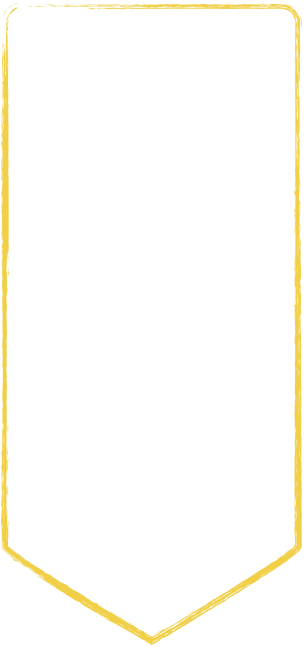 موضوع الدرس
التدريب
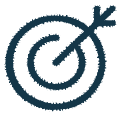 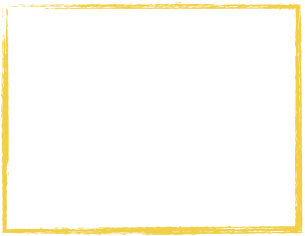 تعلمنا اليوم
التقويم
الأهداف
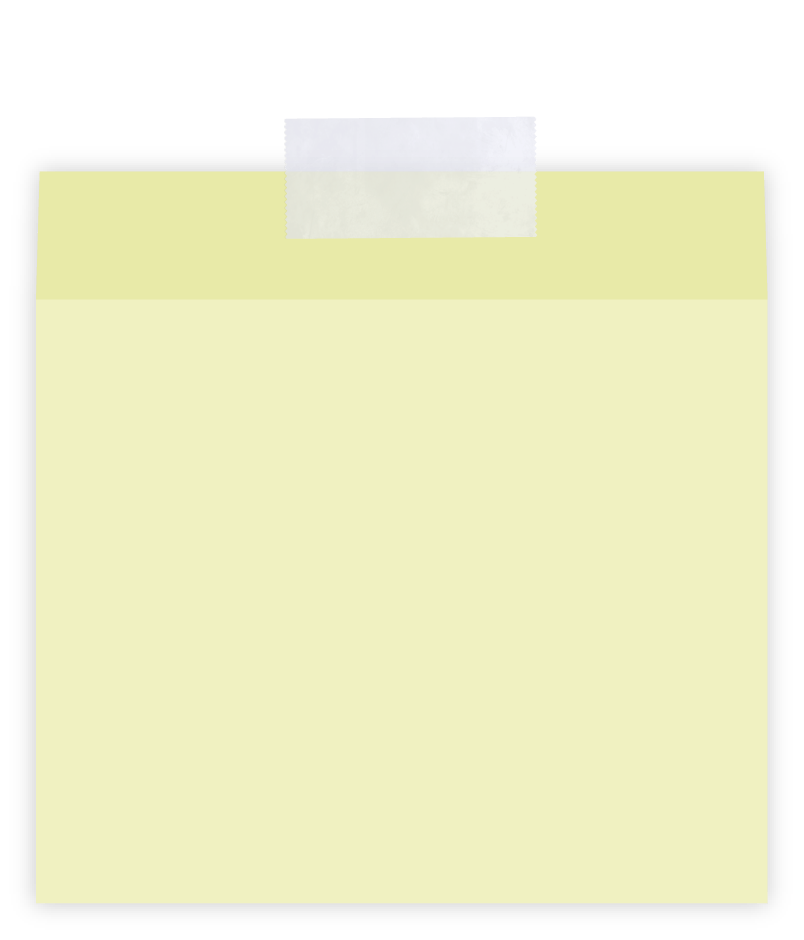 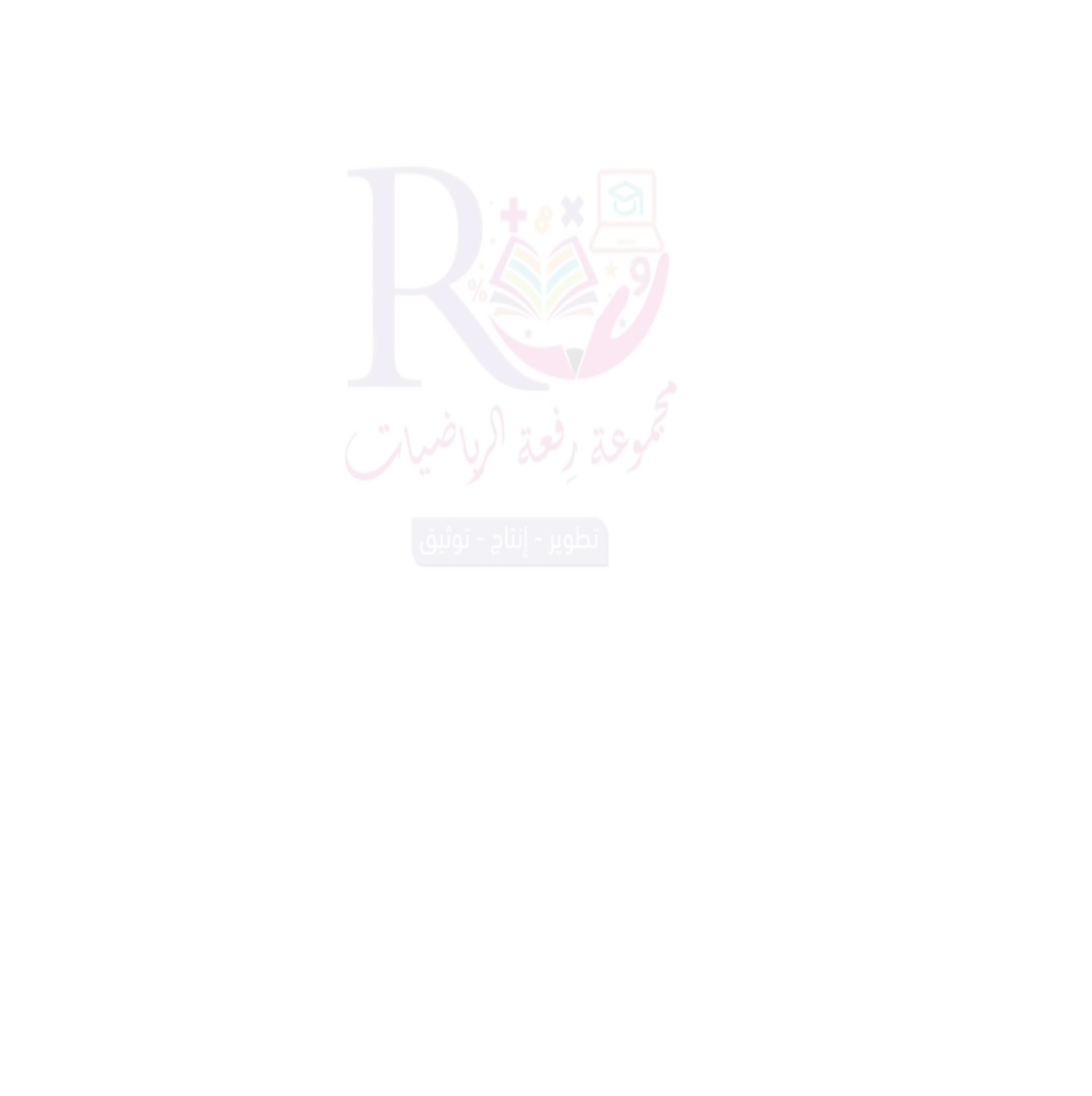 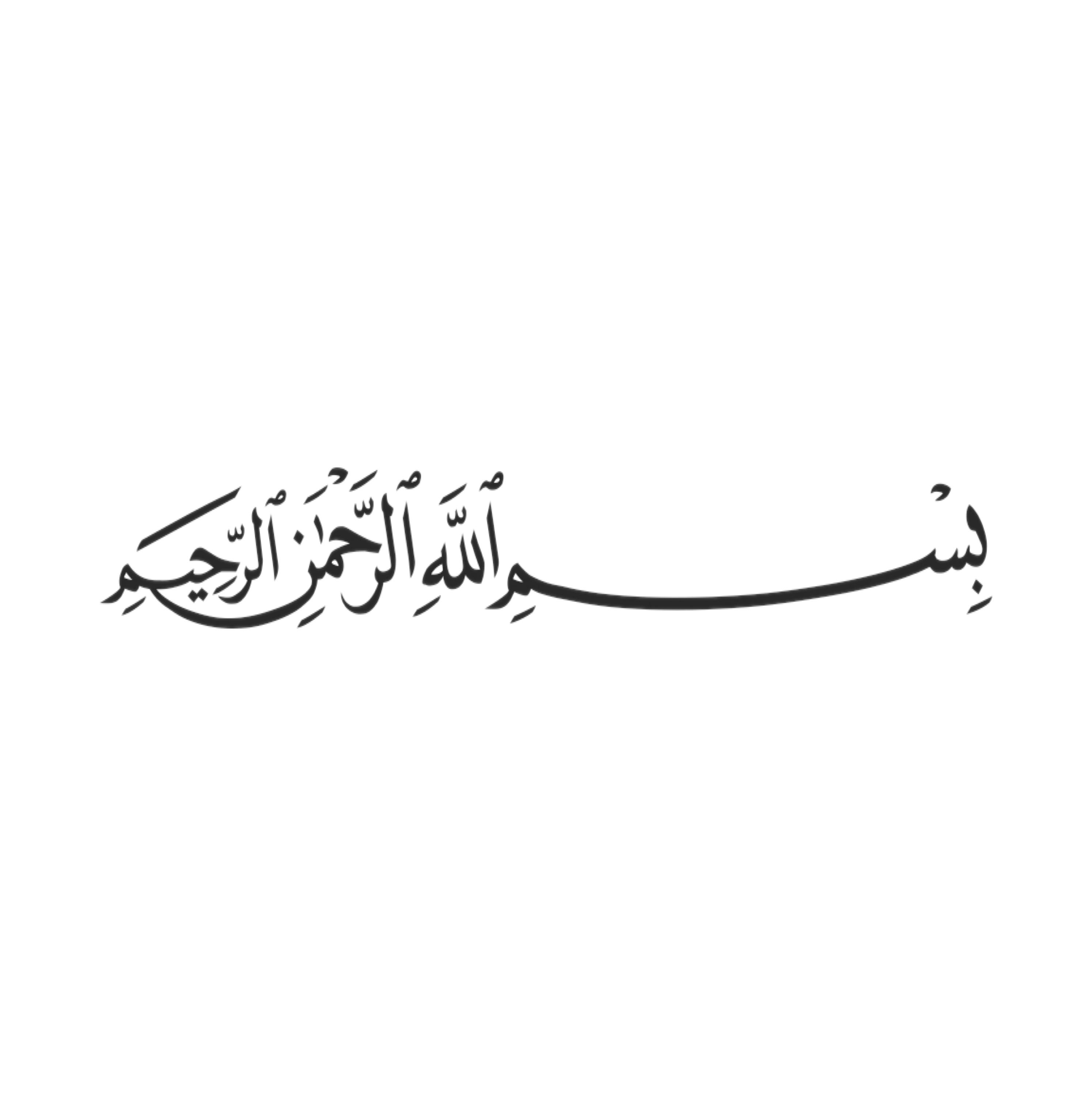 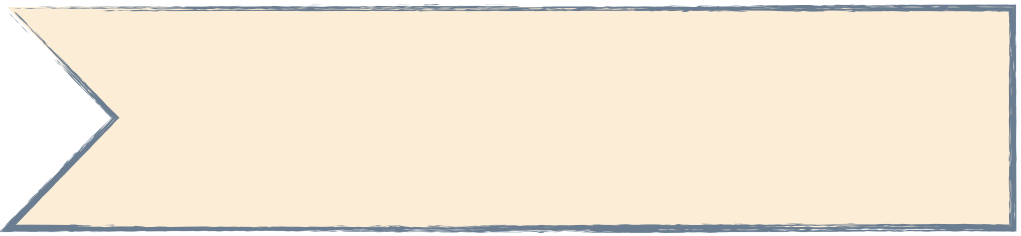 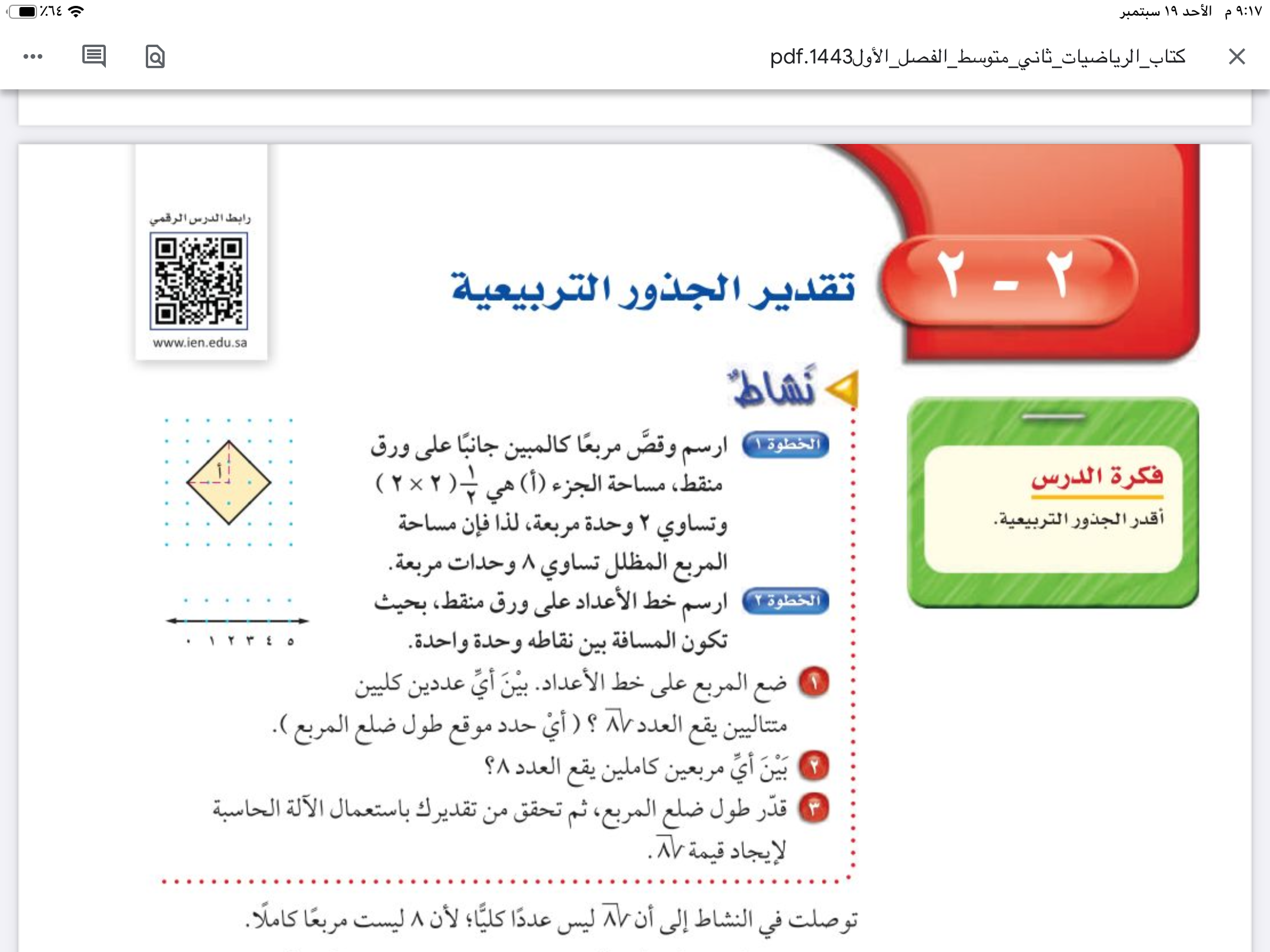 التركيز
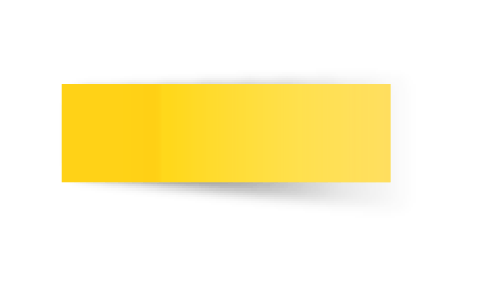 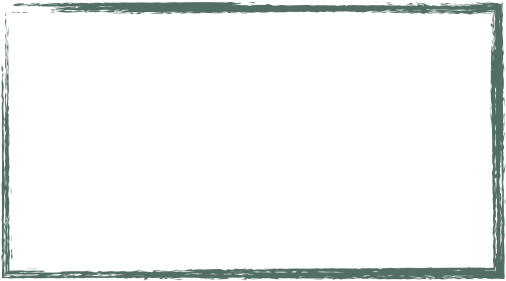 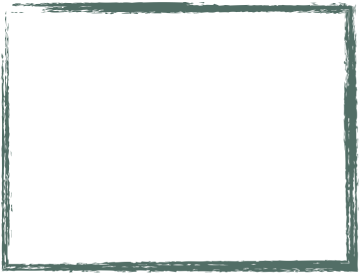 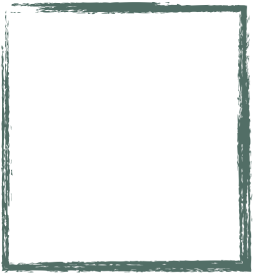 تقدير الجذور التربيعية
🔹 الجذور التربيعية،
وتعلمنا تقريب الاعداد الى اقرب منزله اعطي مثال
🔹أقدر الجذور التربيعية
🔹تقدير الجذور 
التربيعية
جدول التعلم
الفصل الثاني 
الاعداد الحقيقة ونظرية فيثاغورس
التاريخ
صفحة
٦٦
التدريس
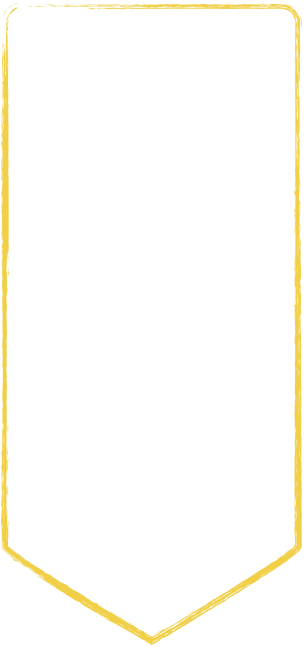 🔹أقدر الجذور التربيعية
موضوع الدرس
التدريب
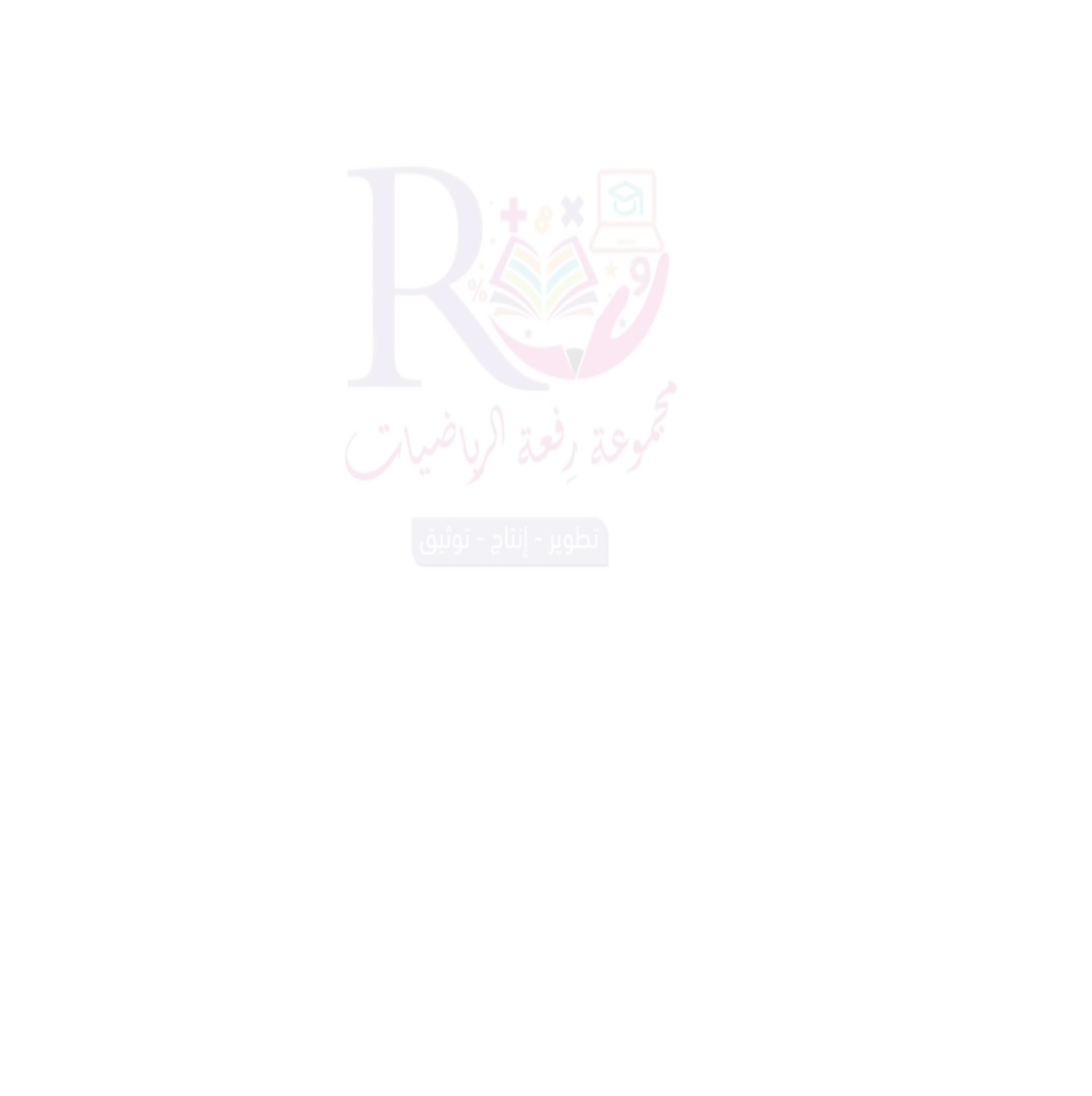 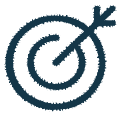 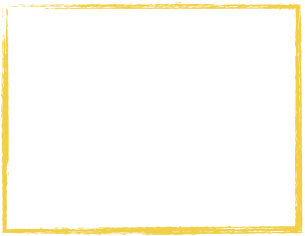 التقويم
الأهداف
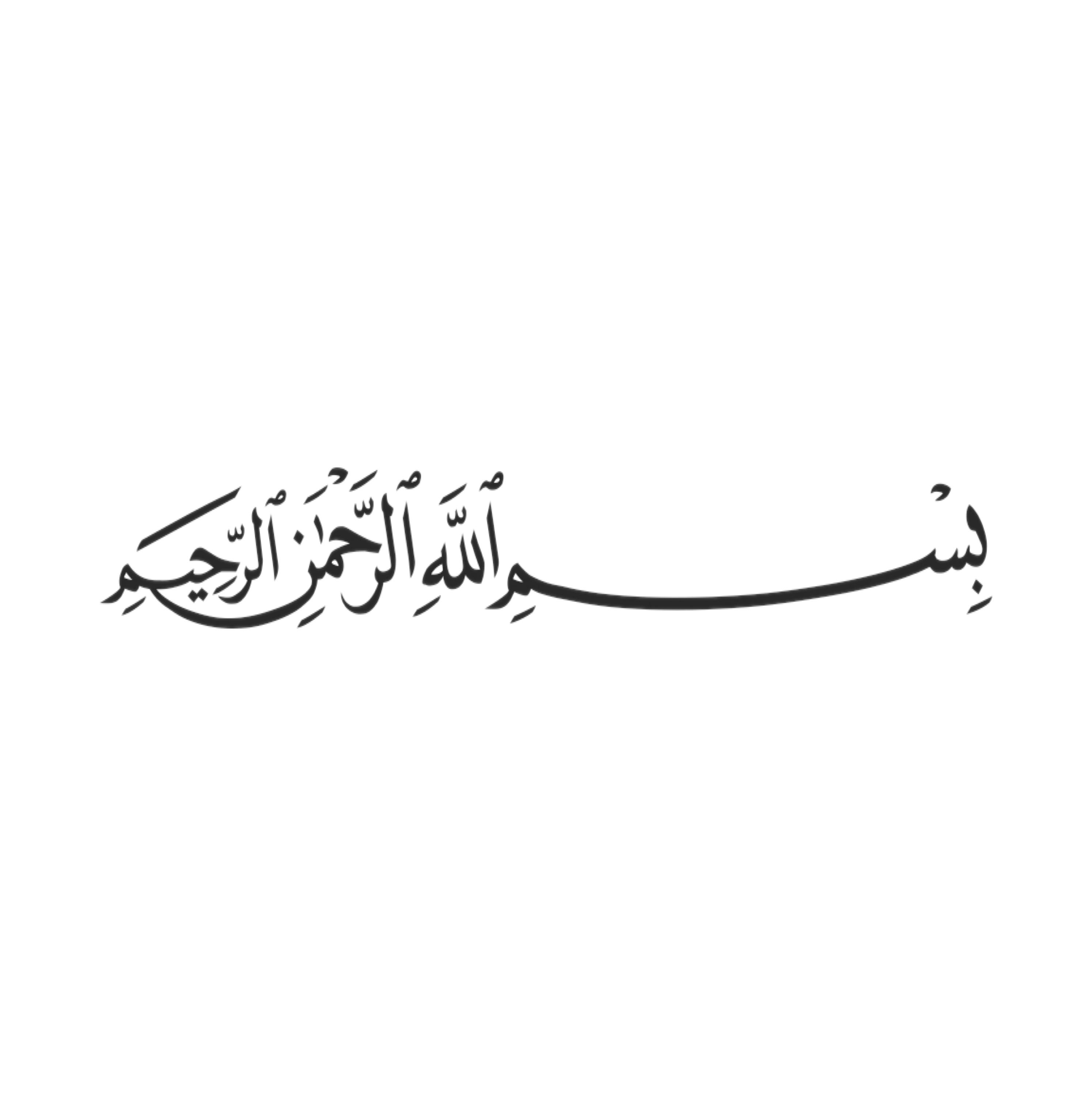 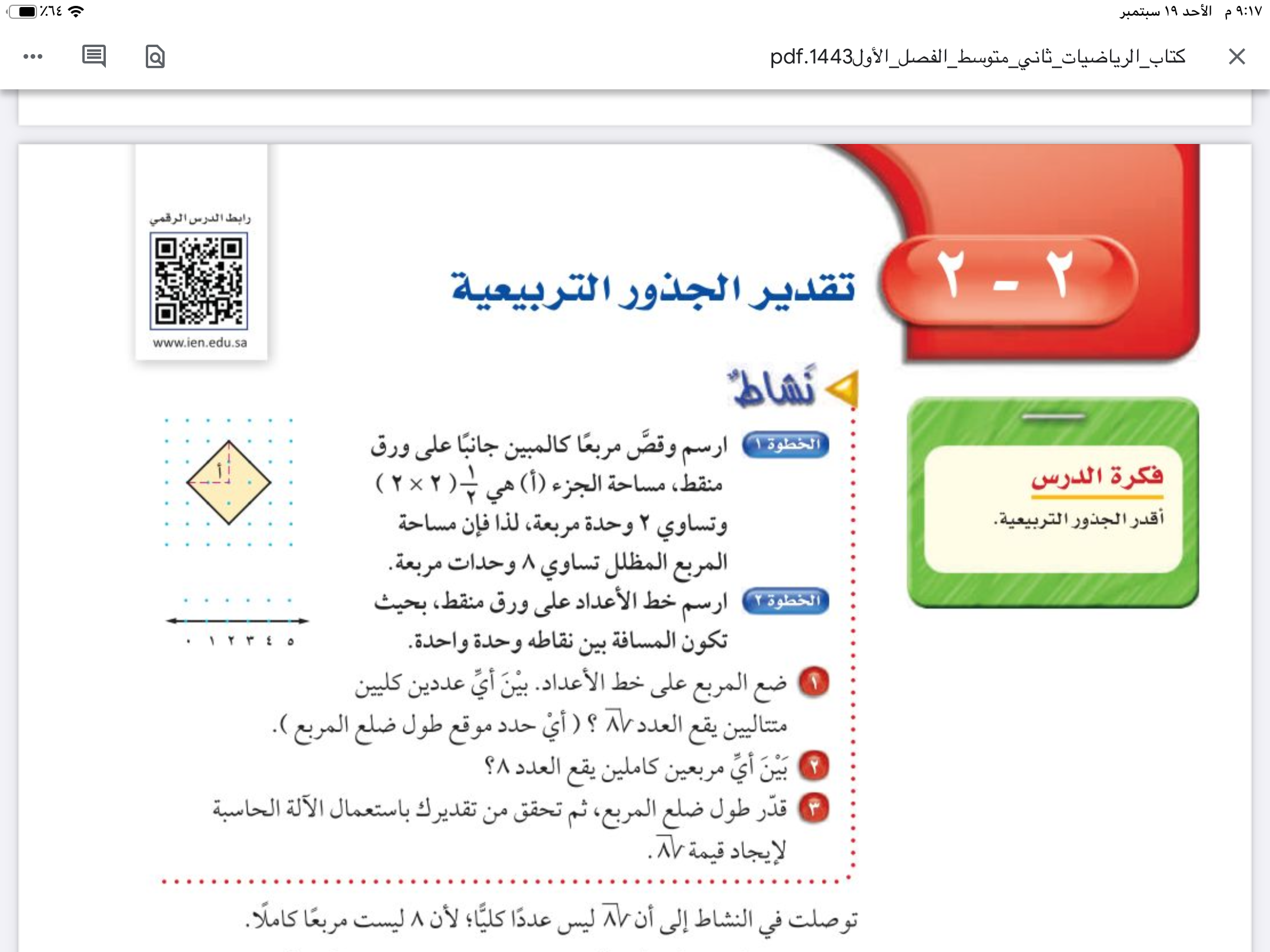 التركيز
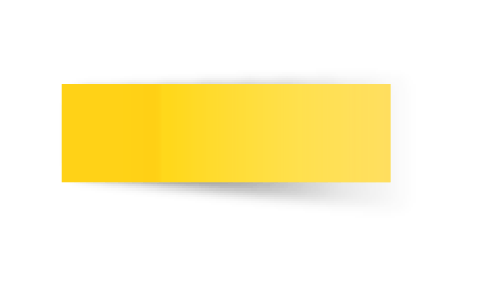 تقدير الجذور التربيعية
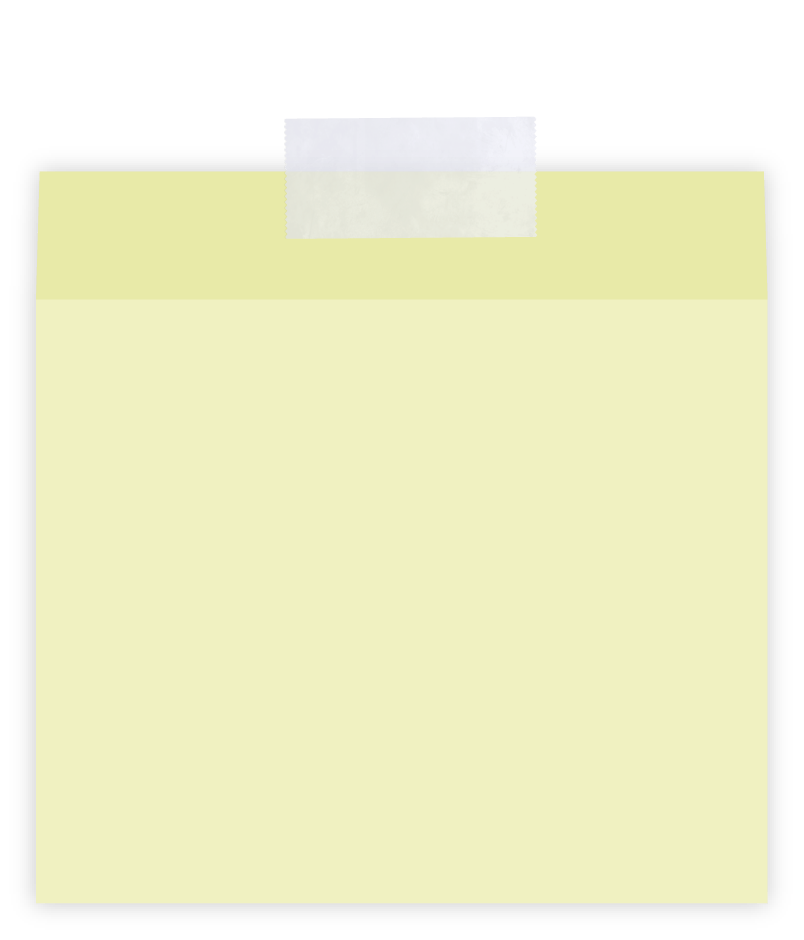 الفصل الثاني 
الاعداد الحقيقة ونظرية فيثاغورس
التاريخ
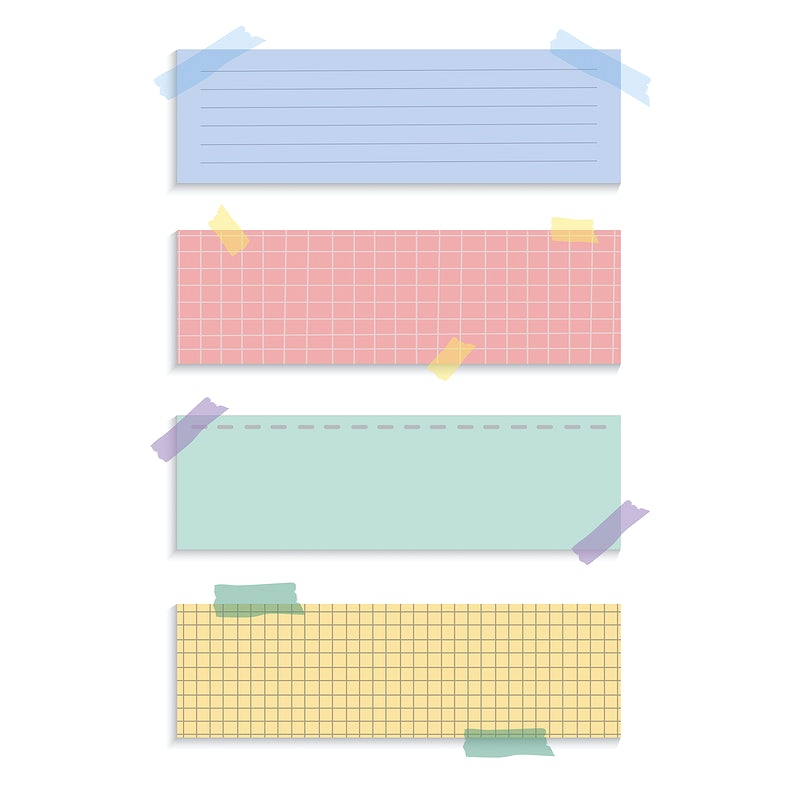 صفحة
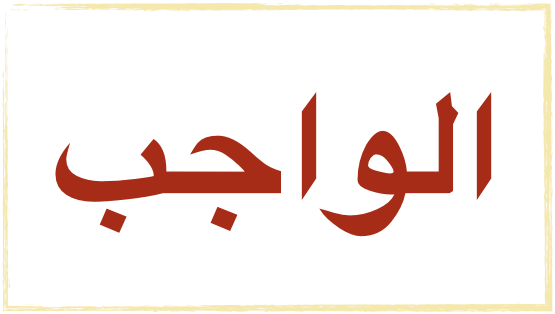 التدريس
🔹أقدر الجذور التربيعية
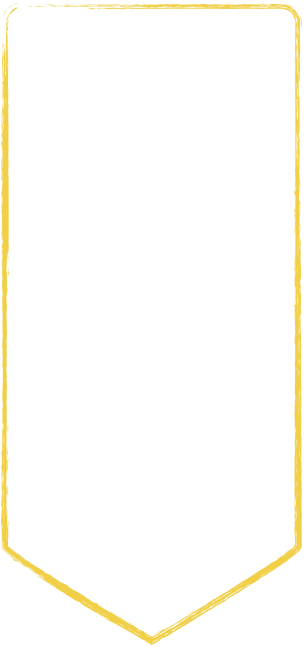 موضوع الدرس
التدريب
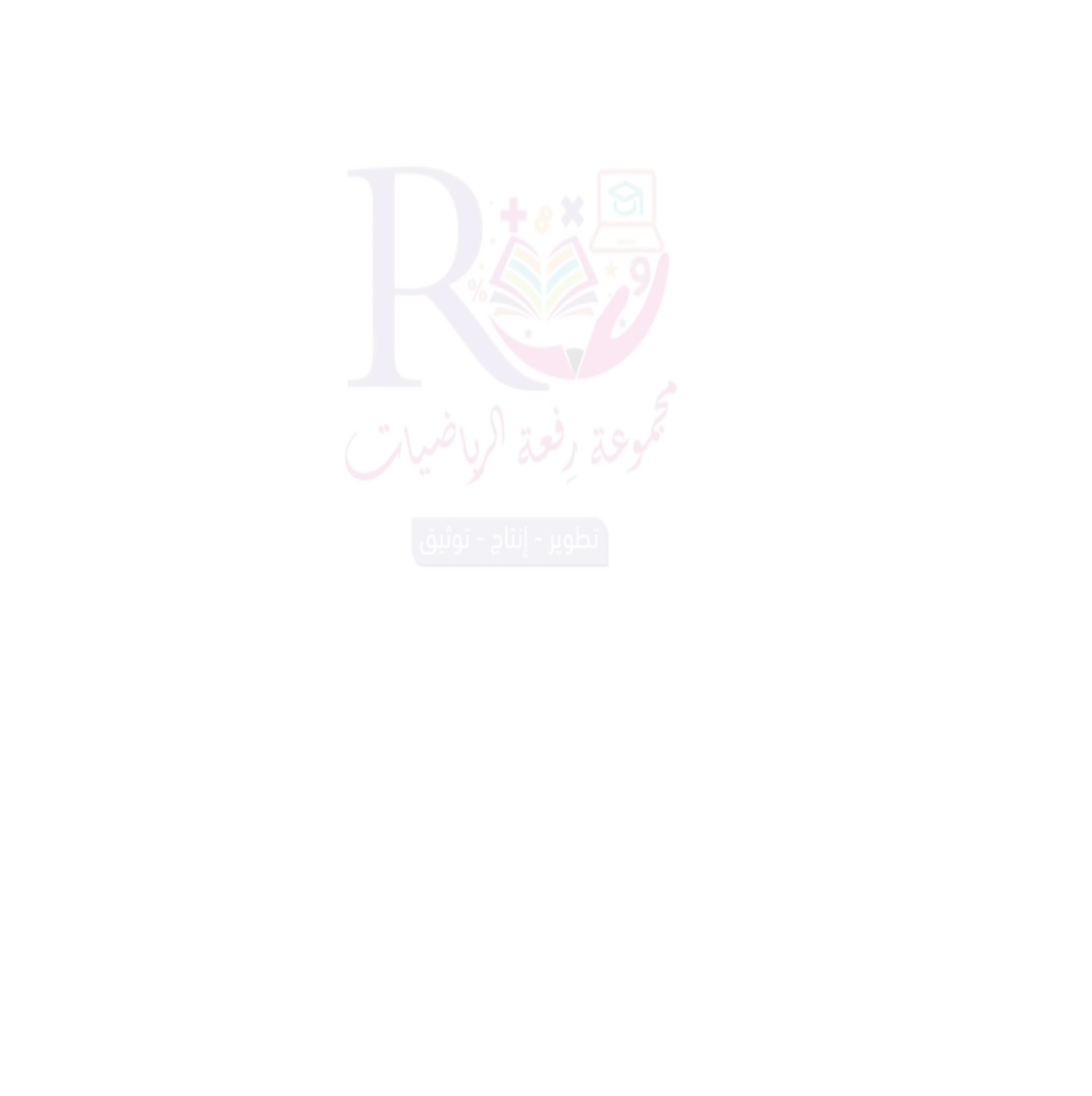 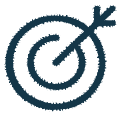 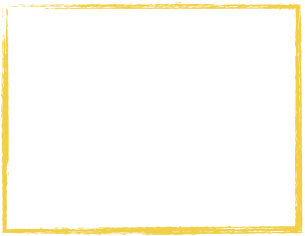 التقويم
الأهداف
سُبْحَانَكَ اللَّهُمَّ وَبِحَمْدِكَ، 
أَشْهَدُ أَنْ لَا إِلَهَ إِلَّا أَنْتَ 
أَسْتَغْفِرُكَ وَأَتُوبُ إِلَيْكَ
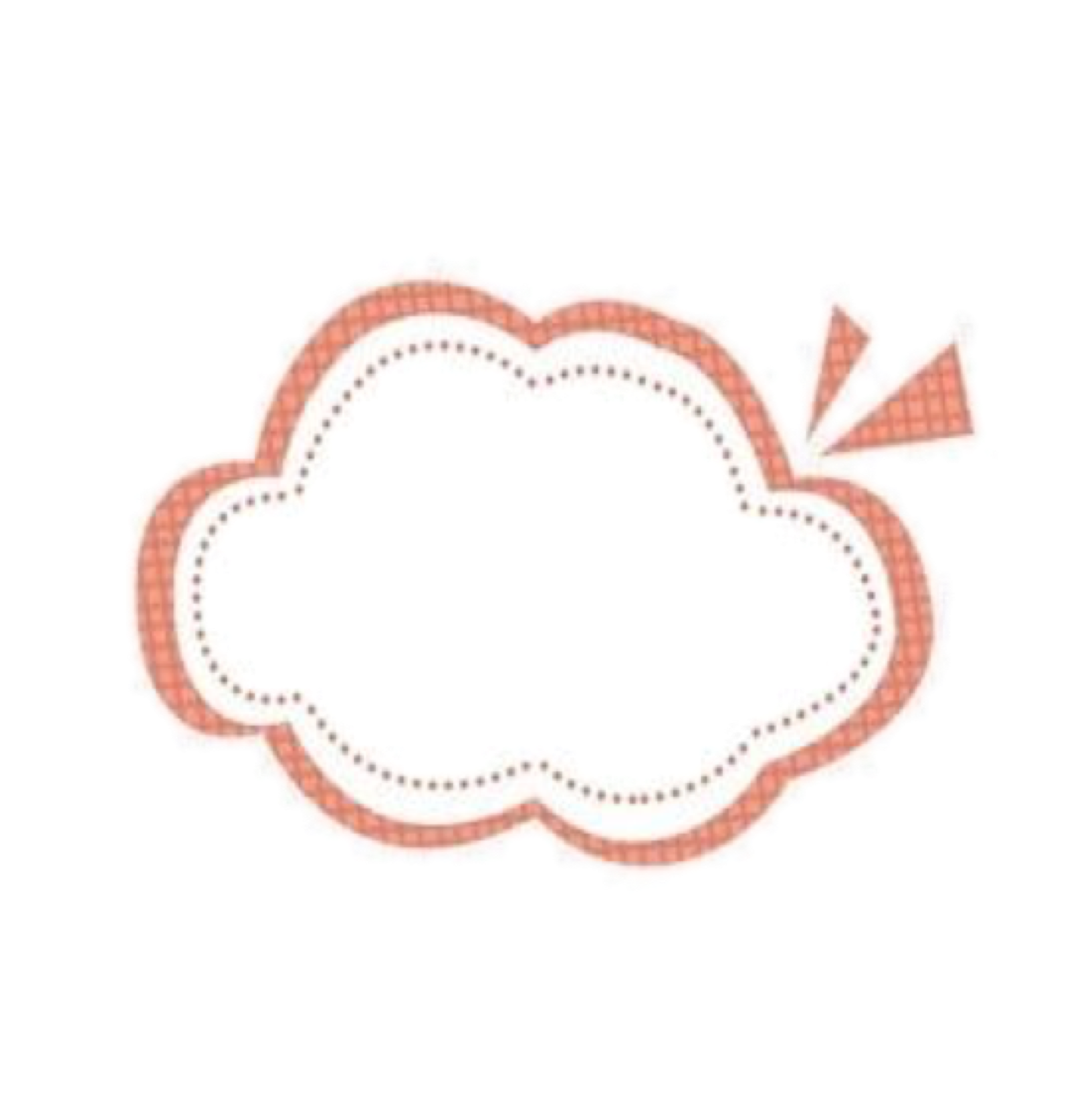 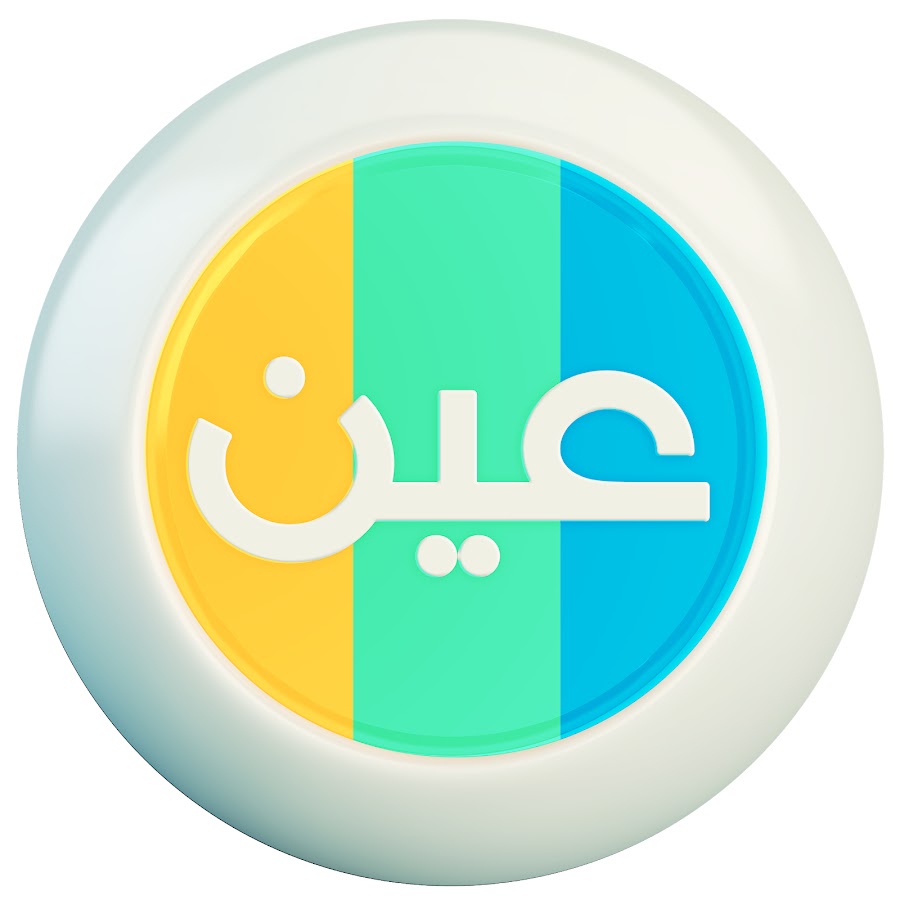 عزيزتي الطالبة  
يمكنك زيارة قناة عين التعليمية